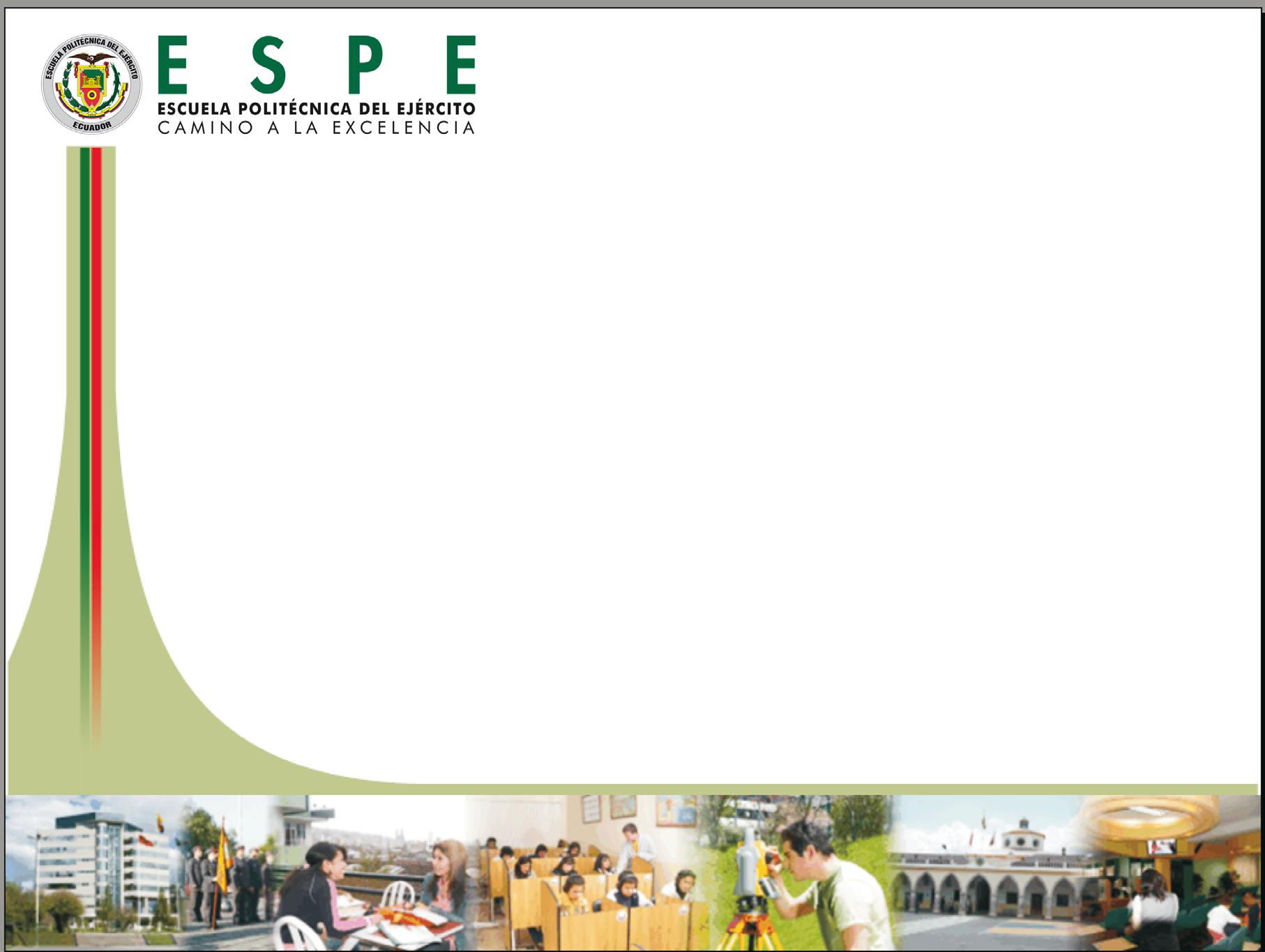 DEPARTAMENTO DE CIENCIAS DE LA ENERGÍA Y MECÁNICA  CARRERA DE INGENIERÍA MECÁNICA TRABAJO DE TITULACIÓN PREVIO A LA OBTENCIÓN DEL TÍTULO DE INGENIERO MECÁNICO TEMA: REHABILITACIÓN, CALIBRACIÓN, MANTENIMIENTO E INSTRUMENTACIÓN DEL BANCO DE PRUEBAS DE PROPULSIÓN PARA EL LABORATORIO DE MOTORES DE COMBUSTIÓN INTERNA DEL DECEMAUTOR: BÁEZ CALDERÓN CARLOS DANIEL  DIRECTOR: ING. JUAN DÍAZ
[Speaker Notes: A continuación la exposición del proyecto de grado previo a la obtención de nuestro título]
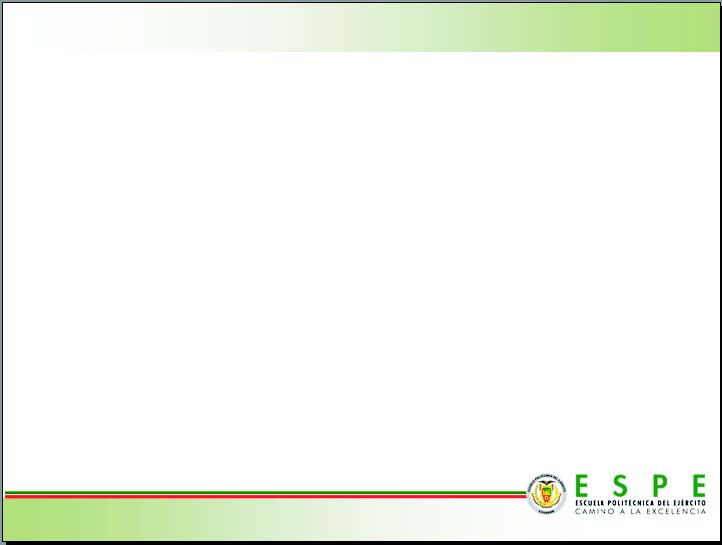 ANTECEDENTES.

El laboratorio de Motores de Combustión Interna de la Universidad de las Fuerzas Armadas - ESPE, dispone de un Banco de Pruebas de Propulsión Subsónica (Ramjet y Pulsejet), que data del año de 1980, para motores estatorreactor y pulsorreactor respectivamente. 
El banco de pruebas se encontraba en desuso y a su vez técnicamente obsoleto. Con estos antecedentes y tomando en cuenta el desarrollo tecnológico de la electrónica e informática, se pone como objetivo rehabilitar el banco de pruebas para su uso como fuente de investigación.
[Speaker Notes: Referente al cantón el Empalme]
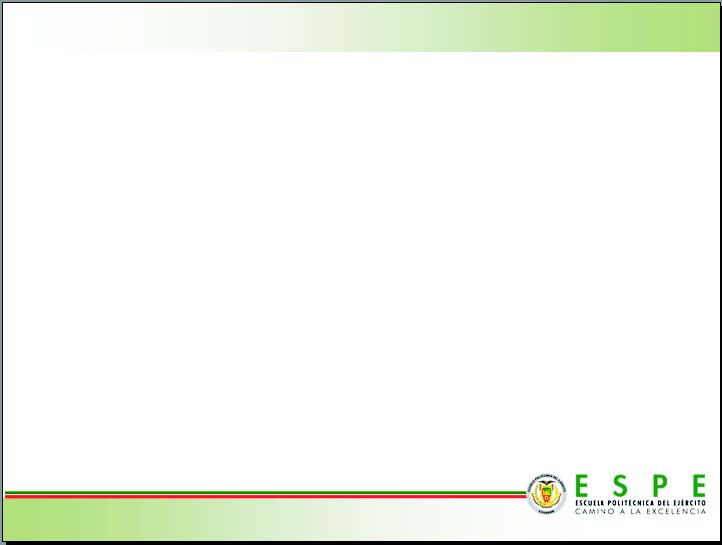 DEFINICIÓN DEL PROBLEMA.

Los motores a reacción pura, son parte del estudio e investigación de la Ingeniería Mecánica.
El equipo denominado Banco de Pruebas de Propulsión que se encuentra en el Laboratorio de Motores de Combustión Interna del DECEM, se encuentra en línea muerta por falta de mantenimiento. Por consiguiente su uso como equipo de investigación, no proporciona los resultados requeridos. 
Es así, que se procura ponerlo en funcionamiento mediante la implementación de un sistema instrumentalizado, que nos permita obtener resultados característicos de los motores a reacción.
[Speaker Notes: Referente al cantón el Empalme]
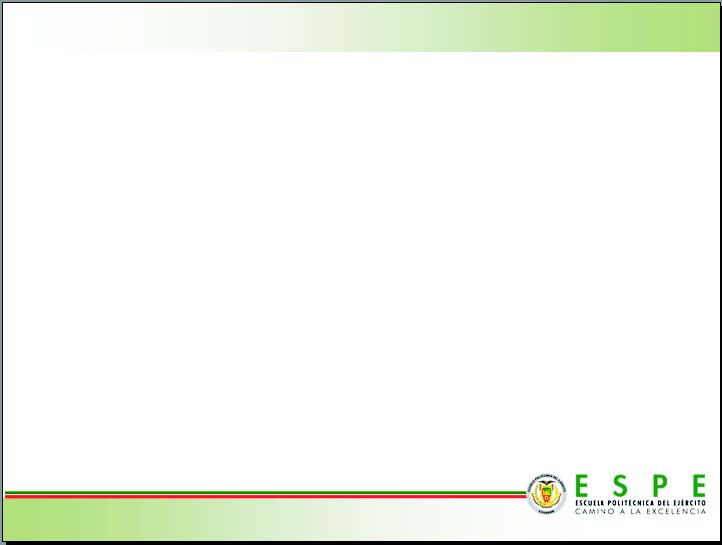 OBJETIVOS.

GENERAL:
Rehabilitar, e instrumentar el Banco de Pruebas de Propulsión del laboratorio de Motores de Combustión Interna, mediante la modificación de la toma de datos digitalizados, para la obtener y registrar los mismos en forma confiable y en tiempo real.
[Speaker Notes: Referente al cantón el Empalme]
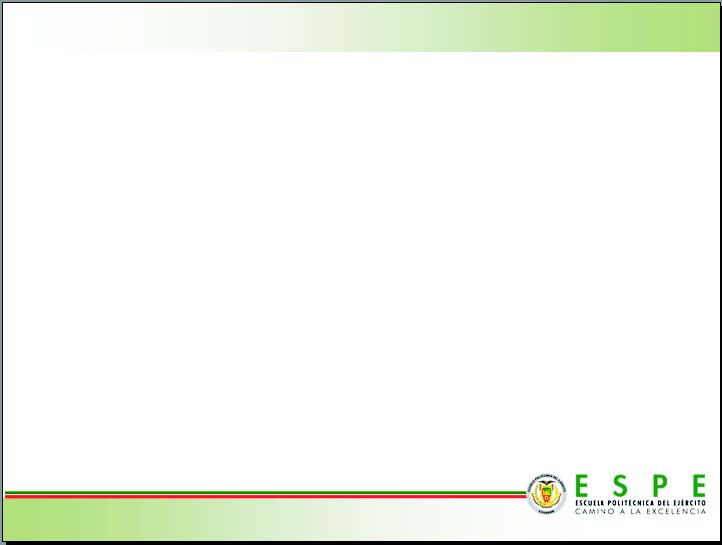 OBJETIVOS.

ESPECÍFICOS:
Diagnosticar la falla en los diferentes sistemas y elementos de funcionamiento del Banco de Pruebas a Propulsión.
Realizar la reparación de los elementos y sistemas de funcionamiento.
Instrumentalizar  el equipo  para la obtención de datos digitalizados (temperatura, empuje, presión, caudal másico de gas) en tiempo real.
Realizar la validación de los resultados obtenidos.
Realizar la evaluación económica del proyecto.
Proponer guías de prácticas con el equipo en recuperación
[Speaker Notes: Referente al cantón el Empalme]
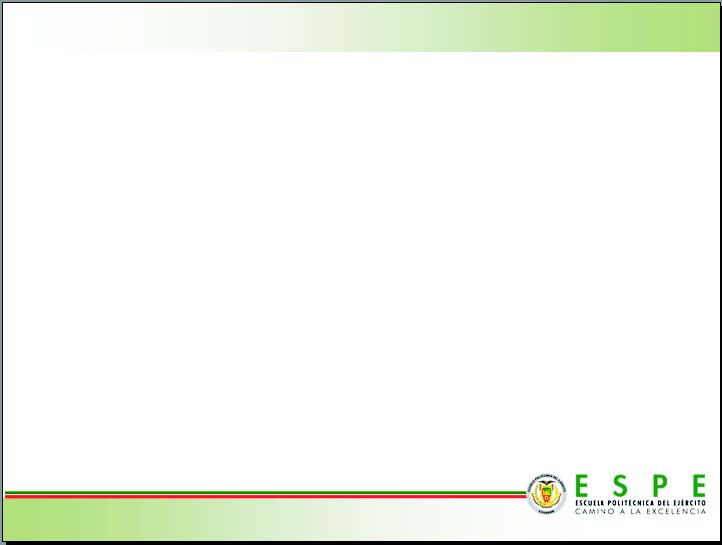 JUSTIFICACIÓN E IMPORTANCIA.

El banco de pruebas de propulsión para pulsorreactor y estatorreactor, da la facilidad al practicante del estudio e investigación de dichos motores.
Los estudiantes de la Carrera de Ingeniería Mecánica tendrán a su alcance un equipo de estudio e investigación.
El proyecto estará sujeto a las normas y reglamentos de funcionamiento que predominan en los laboratorios del DECEM.
Se pueden desarrollar los conocimientos teóricos y combinarlos con la práctica ofreciendo una formación más técnica, tecnológica e innovadora.
[Speaker Notes: Referente al cantón el Empalme]
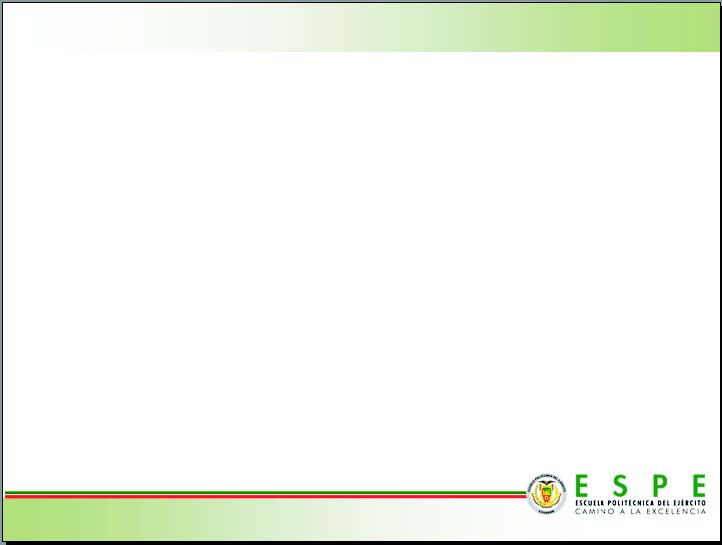 ESTATORREACTOR

Un estatorreactor es un tipo de motor de reacción que carece de compresores y turbinas. También conocido por su nombre inglés “ramjet” si el estatorreactor es de velocidad subsónica, y “scramjet” si el estatorreactor es de velocidad supersónica. El régimen de trabajo de este motor es continuo.

Los componentes principales de los estatorreactores desde la entrada hasta el escape son:
El difusor de entrada (admisión).
La cámara de combustión
Tobera de escape
[Speaker Notes: Referente al cantón el Empalme]
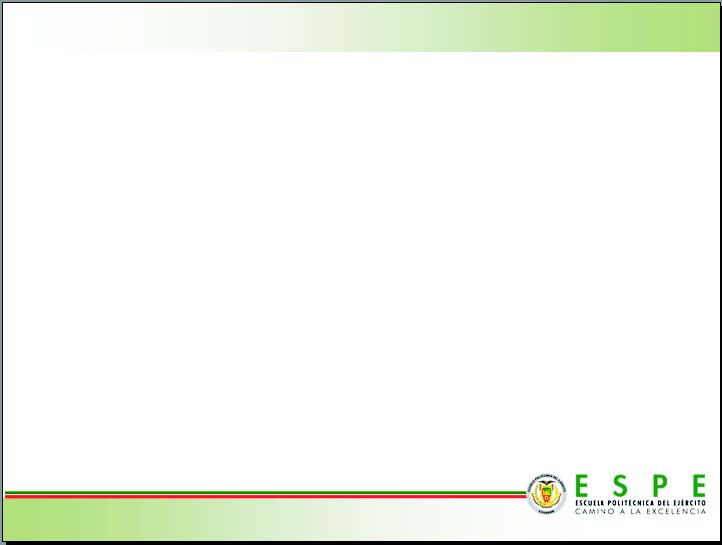 PULSORREACTOR.

Un motor de propulsión a chorro es un tipo de motor a reacción en el que la combustión se produce en pulsos. Los pulsorreactores son una forma ligera de propulsión a chorro, pero por lo general tienen una relación de compresión pobres, y por lo tanto dan un bajo impulso específico. 
Existen dos clases de pulsorreactores: 
Reactores con Válvulas.
Reactores sin Válvulas.
[Speaker Notes: Referente al cantón el Empalme]
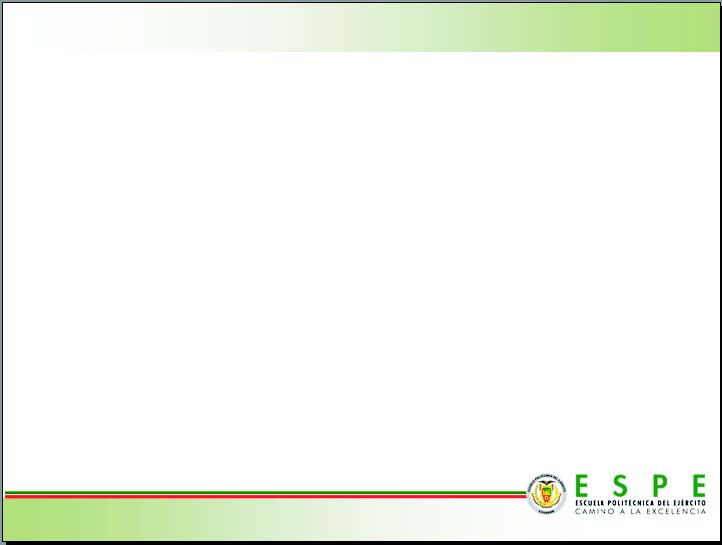 ENSAYOS

Tipos de ensayo.
Ensayo de investigación y desarrollo. Su principal objetivo es el estudio y comprensión del comportamiento de un motor de combustión interna.

Ensayos Según la Forma a Realizarse.
Ensayo sobre modelos. El objetivo de este tipo de ensayo es la realización de pruebas en condiciones controladas en un modelo físico de algún proceso del motor

Funciones del Ensayo.
Medir. 
Regular.
Registrar
[Speaker Notes: Referente al cantón el Empalme]
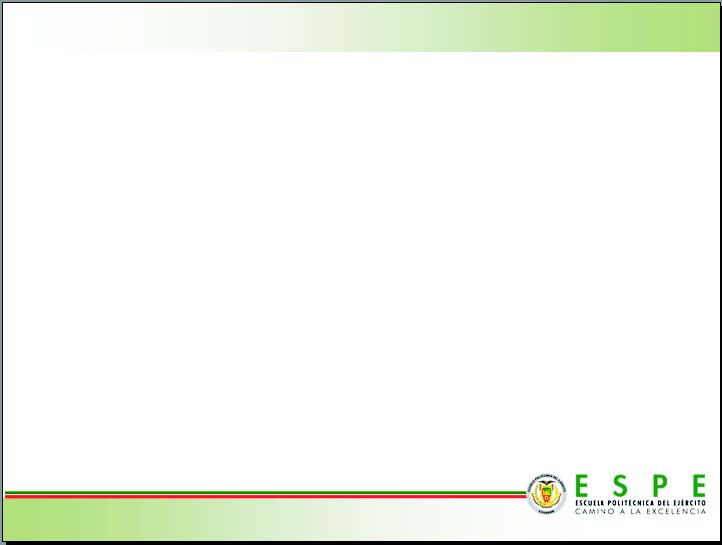 MANTENIMIENTO RECUPERATIVO

Organización de las Piezas a Restaurar.
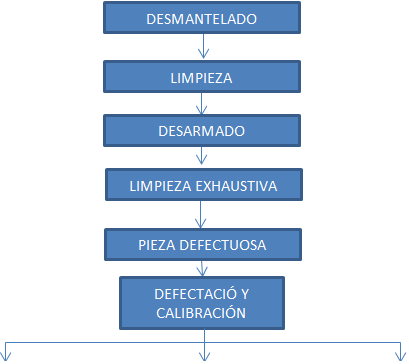 [Speaker Notes: Referente al cantón el Empalme]
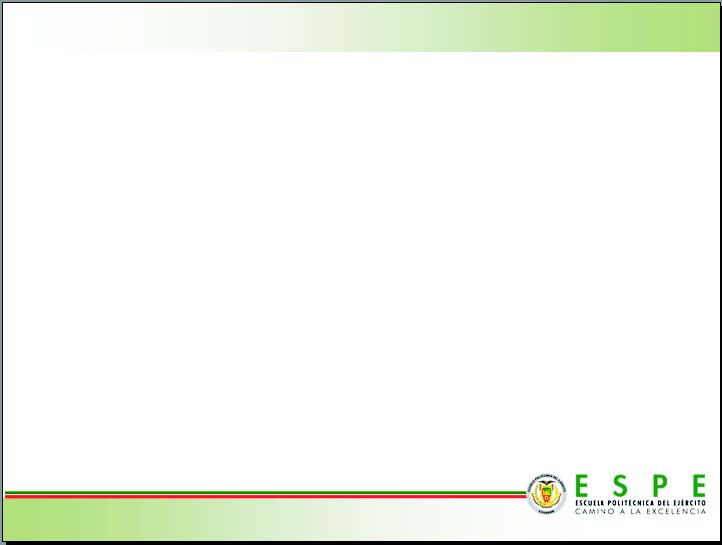 MANTENIMIENTO RECUPERATIVO

Organización de las Piezas a Restaurar.
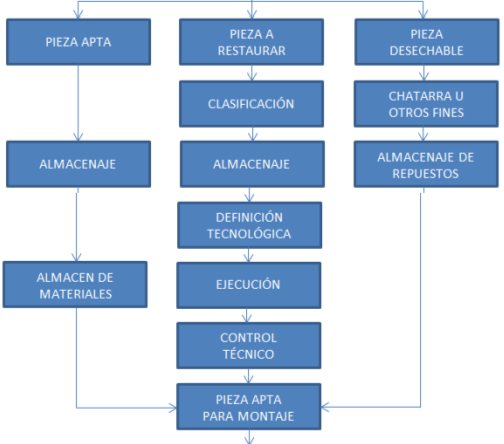 [Speaker Notes: Referente al cantón el Empalme]
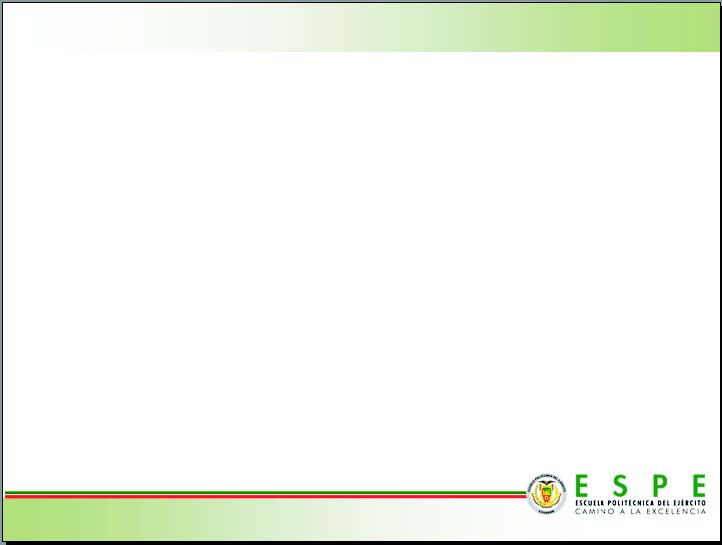 MANTENIMIENTO RECUPERATIVO

Organización de las Piezas a Restaurar.
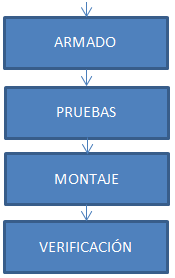 [Speaker Notes: Referente al cantón el Empalme]
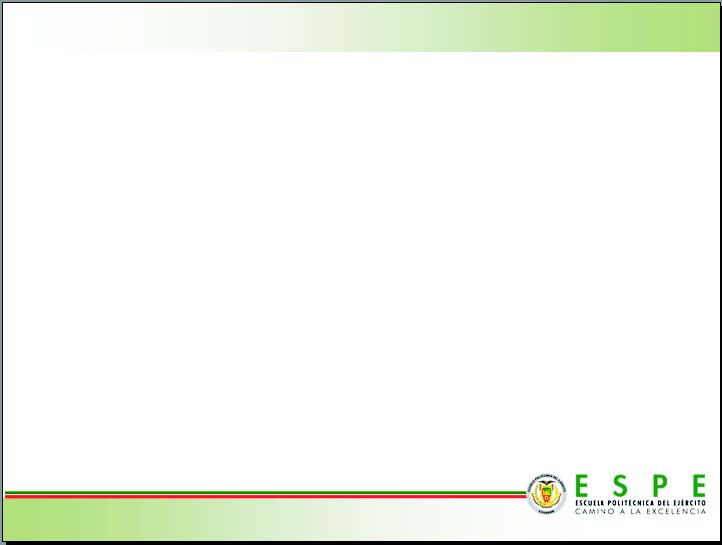 DEFECTACIÓN DE LOS ELEMENTOS DE CONTROL
[Speaker Notes: Referente al cantón el Empalme]
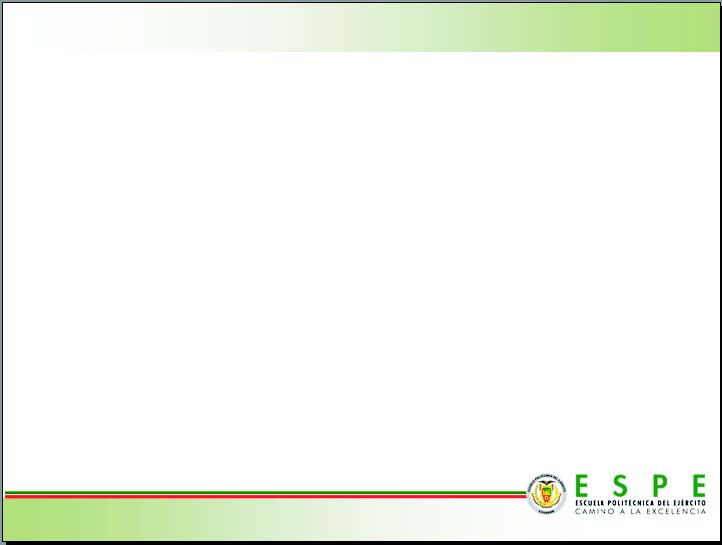 DEFECTACIÓN DE LOS ELEMENTOS DEL ESTATORREACTOR
[Speaker Notes: Referente al cantón el Empalme]
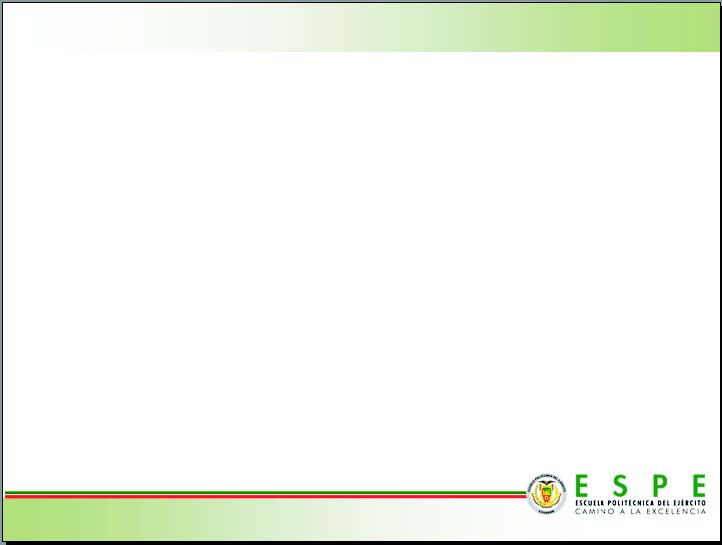 DEFECTACIÓN DE LOS ELEMENTOS DEL PULSORREACTOR















Cuadro Consolidado
[Speaker Notes: Referente al cantón el Empalme]
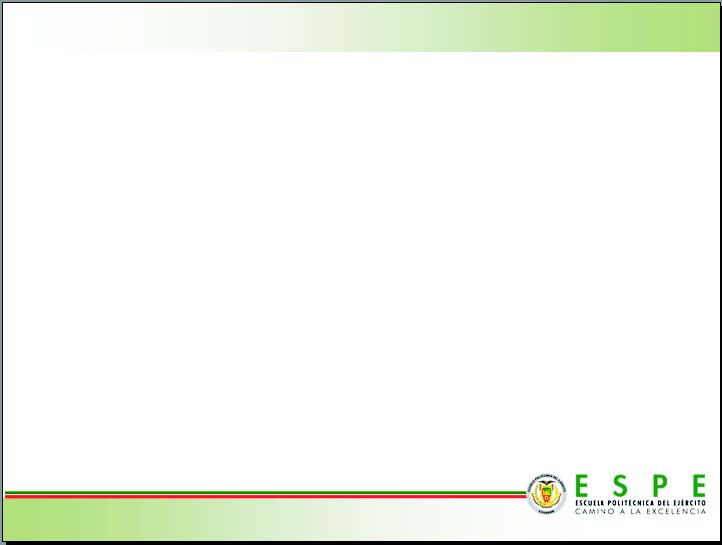 MANTENIMIENTO CORRECTIVO

Elementos a Restaurar

Banco de Pruebas “tablero de control”.
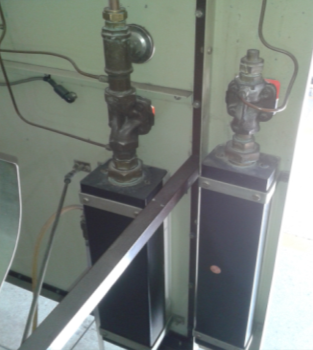 [Speaker Notes: Referente al cantón el Empalme]
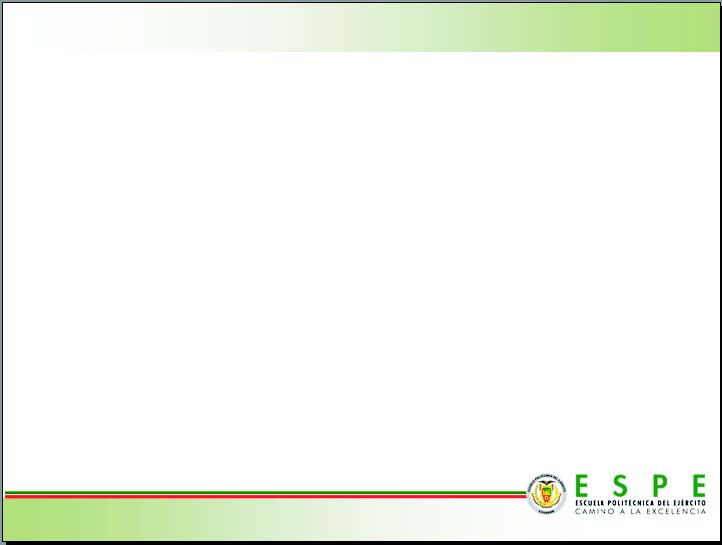 MANTENIMIENTO CORRECTIVO

Elementos a Restaurar

Rueda de Apertura de Aire
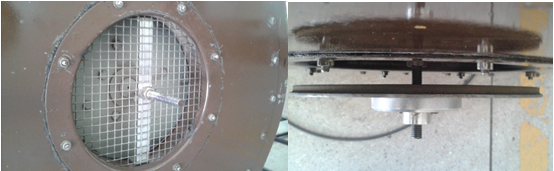 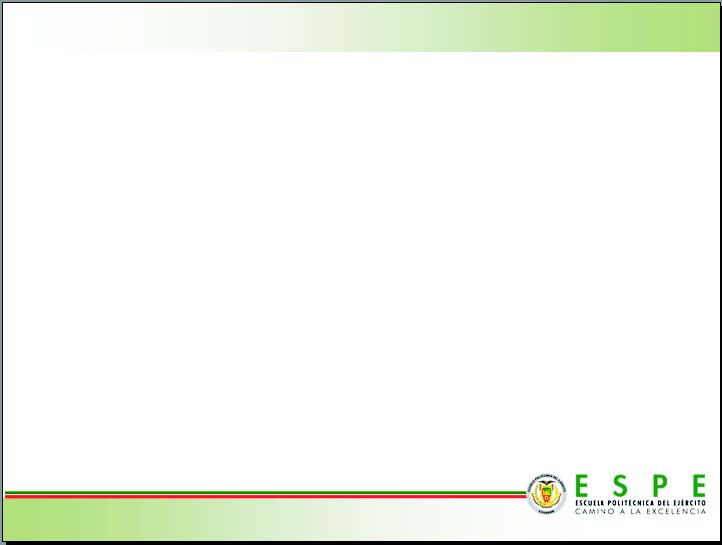 MANTENIMIENTO CORRECTIVO

Elementos a Restaurar

Flujo de combustible
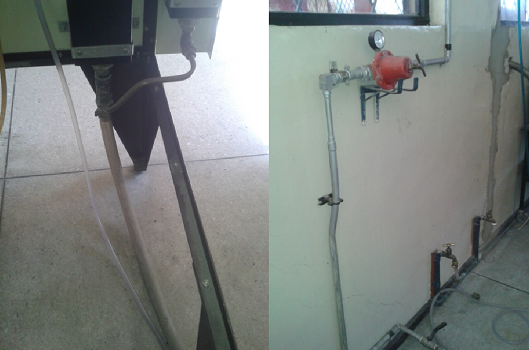 [Speaker Notes: Referente al cantón el Empalme]
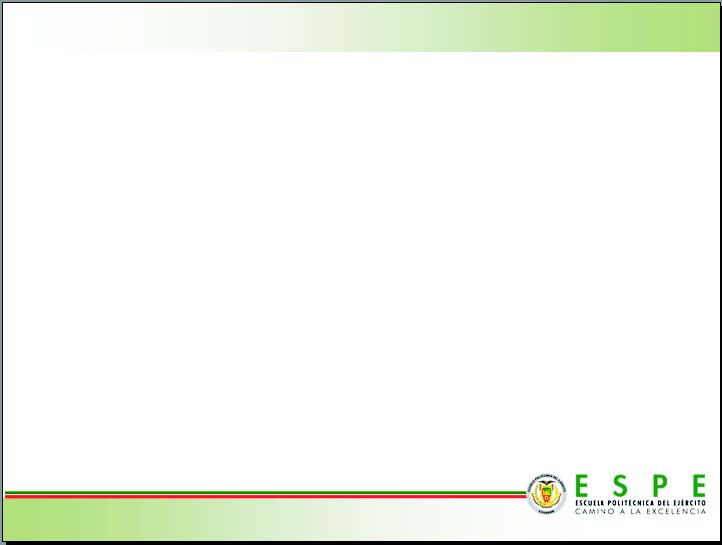 MANTENIMIENTO CORRECTIVO

Elementos a Restaurar

Interruptor del compresor
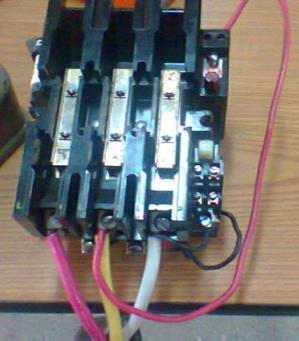 [Speaker Notes: Referente al cantón el Empalme]
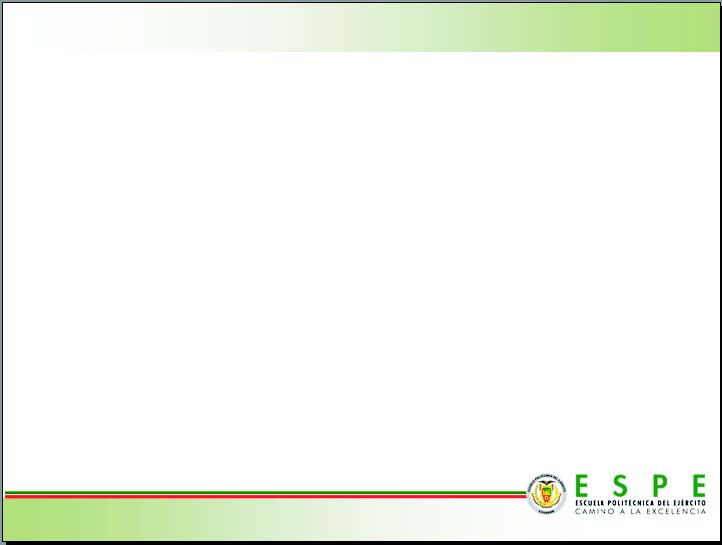 MANTENIMIENTO CORRECTIVO

Elementos a Restaurar

Pistón amortiguador
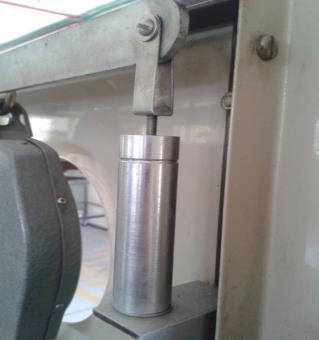 [Speaker Notes: Referente al cantón el Empalme]
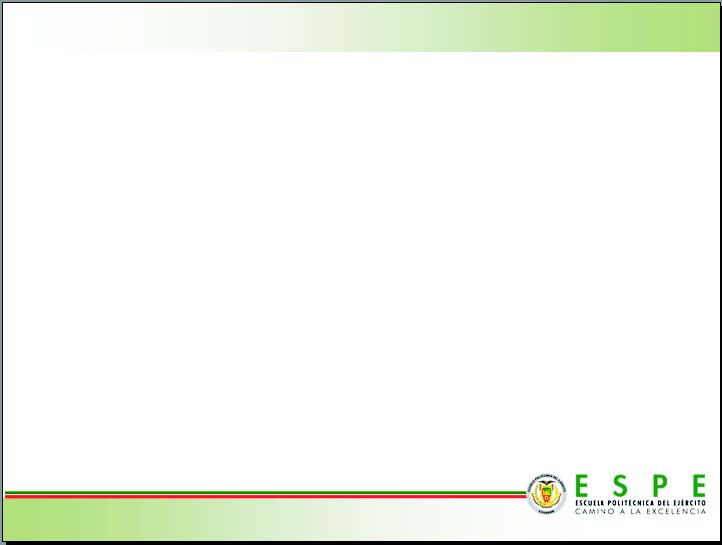 MANTENIMIENTO CORRECTIVO

Elementos a Restaurar 

Bujías de electrodo largo
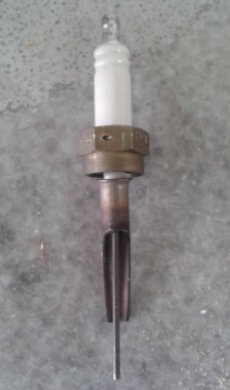 [Speaker Notes: Referente al cantón el Empalme]
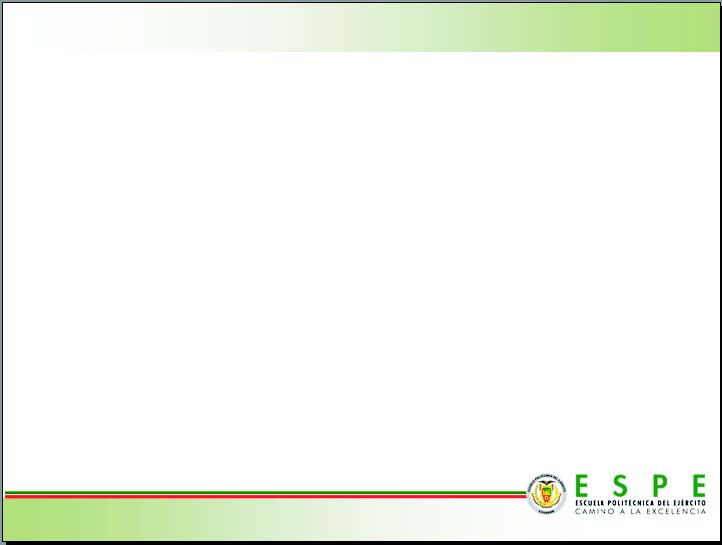 MANTENIMIENTO CORRECTIVO

Elementos a Restaurar

Probetas de Medición de Presión de Aire
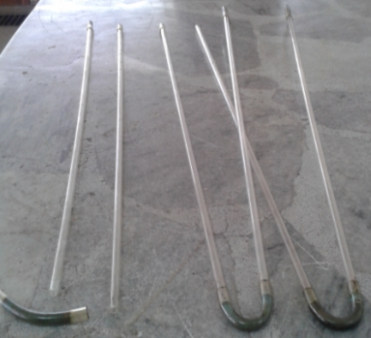 [Speaker Notes: Referente al cantón el Empalme]
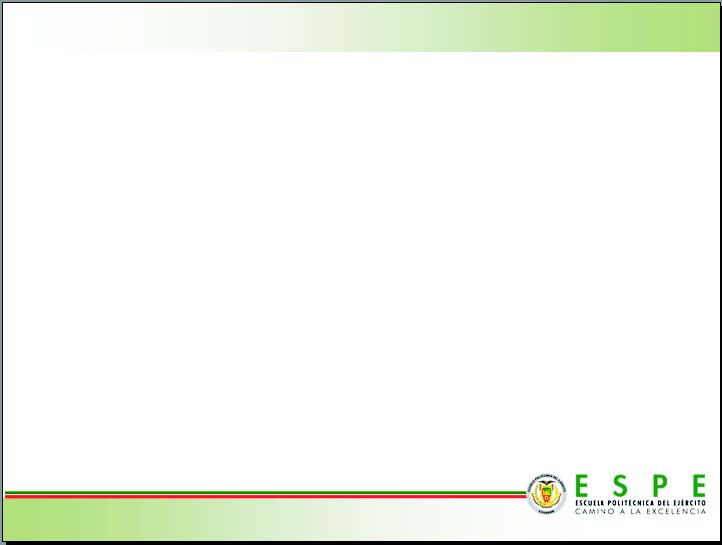 MANTENIMIENTO CORRECTIVO

Elementos a Restaurar

Palancas de Movimiento
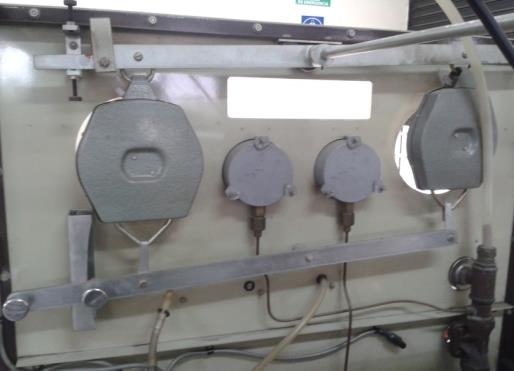 [Speaker Notes: Referente al cantón el Empalme]
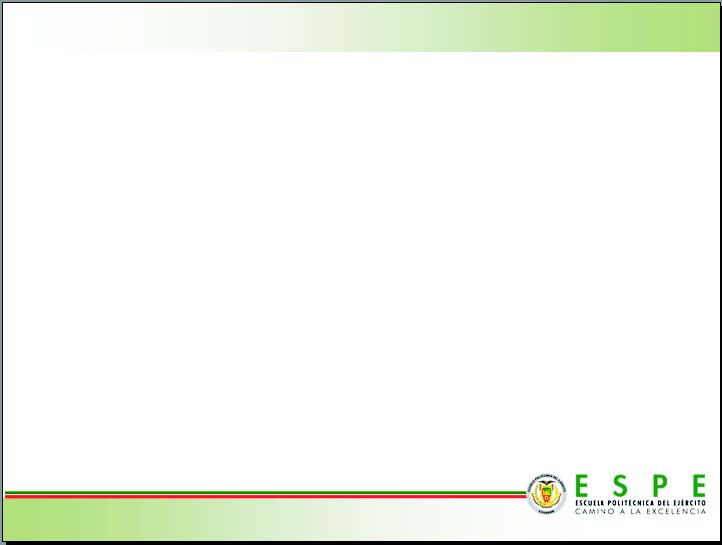 MANTENIMIENTO PREVENTIVO

Elementos a Desechar

Mangueras para medir la presión del aire
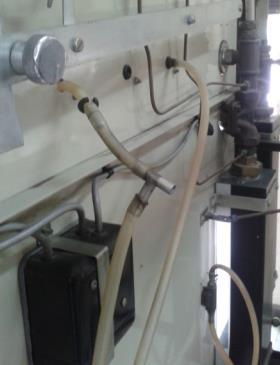 [Speaker Notes: Referente al cantón el Empalme]
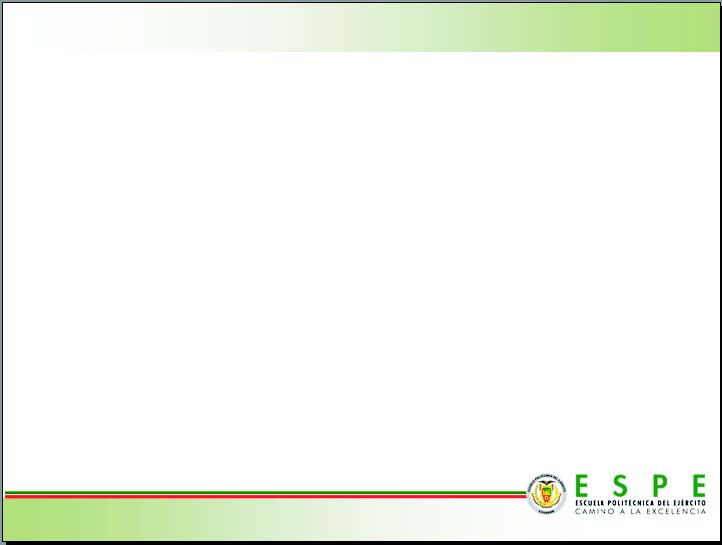 MANTENIMIENTO PREVENTIVO

Elementos a Desechar

Mangueras para el flujo de combustible
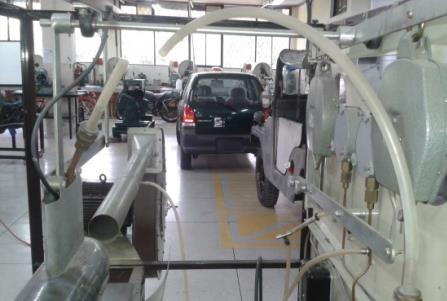 [Speaker Notes: Referente al cantón el Empalme]
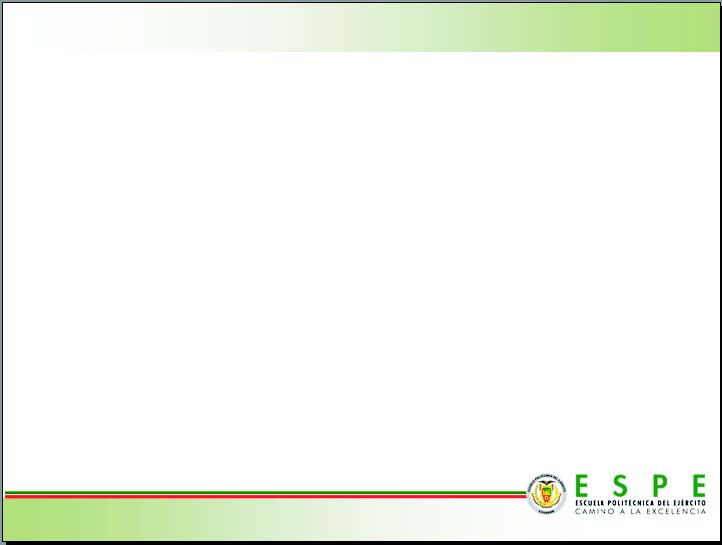 MANTENIMIENTO PREVENTIVO

Elementos a Desechar

Mangueras y Válvulas de Presión de Combustible
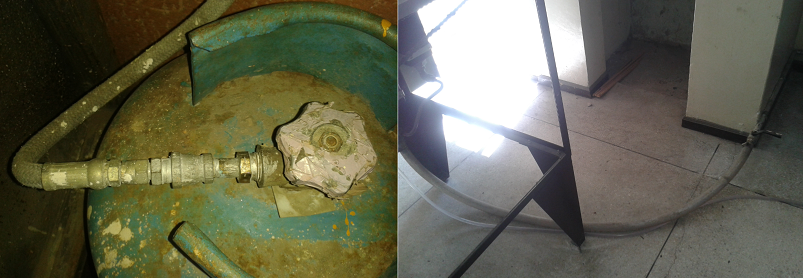 [Speaker Notes: Referente al cantón el Empalme]
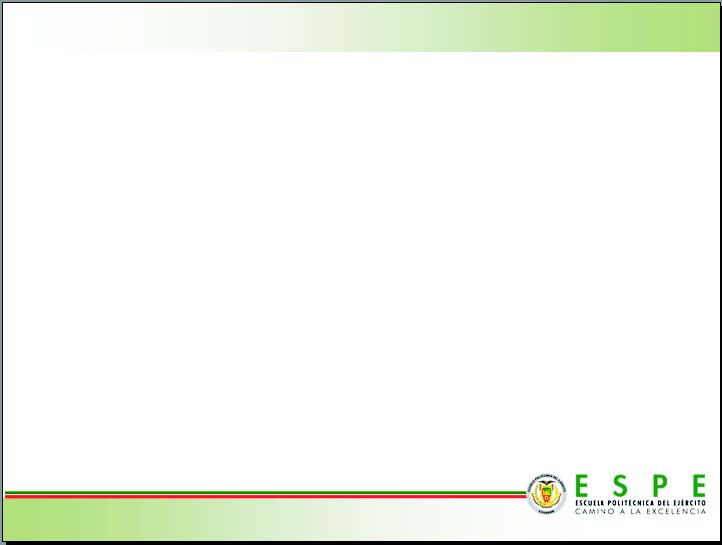 MANTENIMIENTO PREVENTIVO

Elementos a Desechar

Manguera para el paso de agua
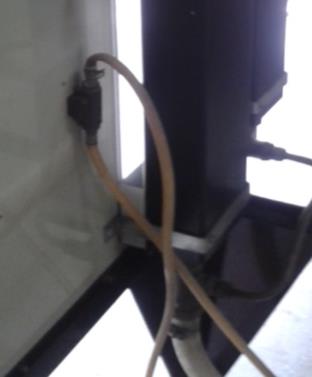 [Speaker Notes: Referente al cantón el Empalme]
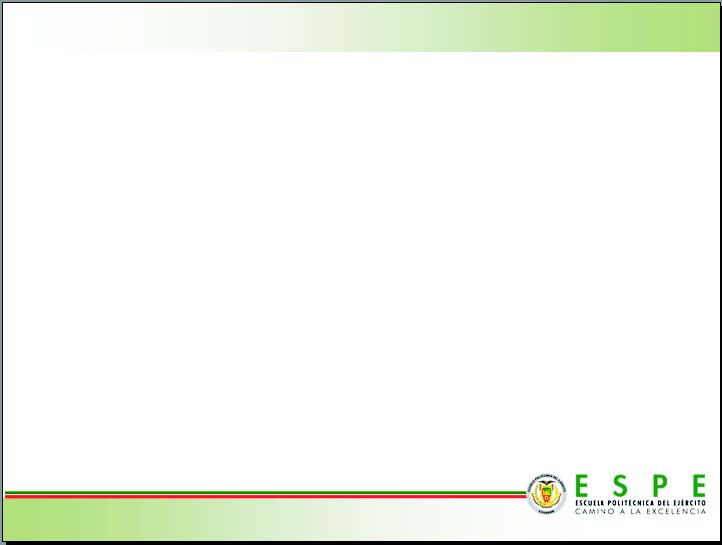 MONTAJE

Elementos Aptos

Mangueras para el control de presión de aire
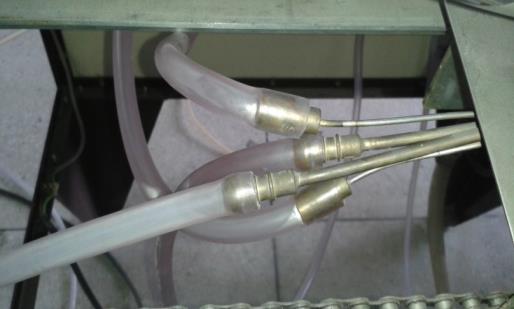 [Speaker Notes: Referente al cantón el Empalme]
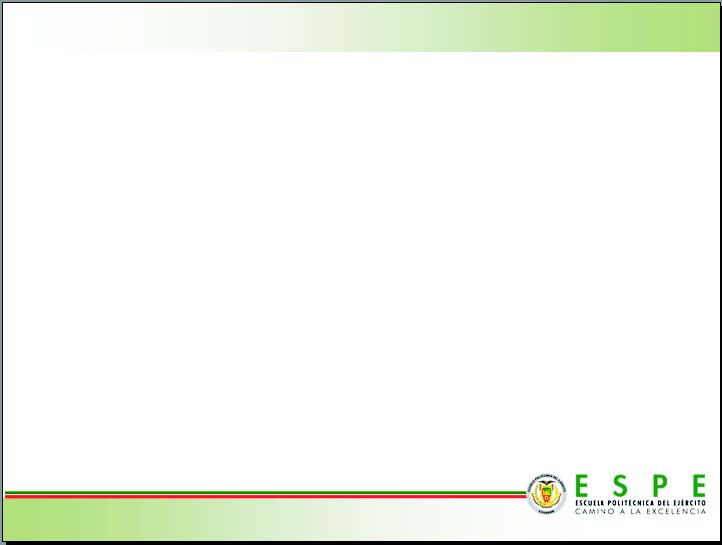 MONTAJE

Elementos Aptos

Probetas de Presión de Aire
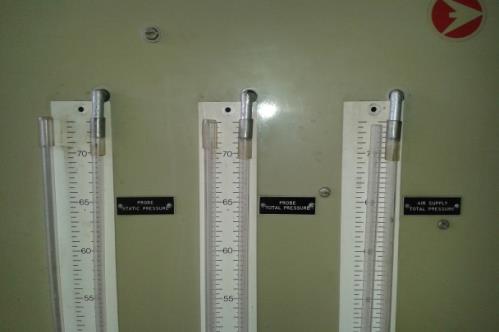 [Speaker Notes: Referente al cantón el Empalme]
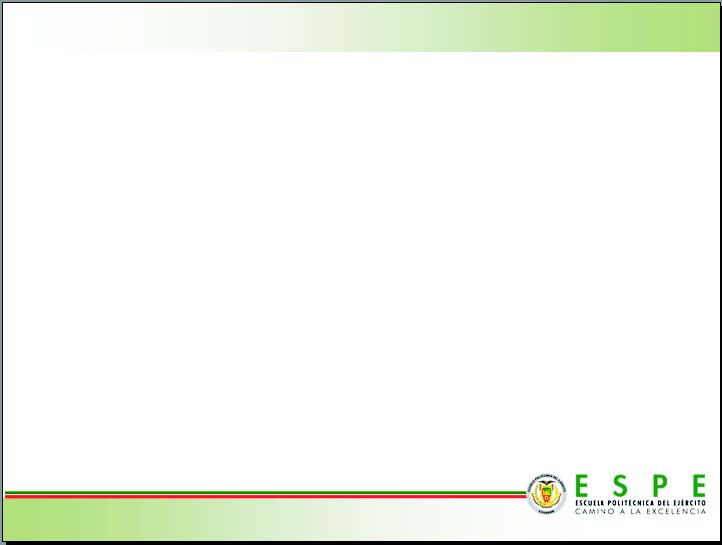 MONTAJE

Elementos Aptos

Termómetro de aire
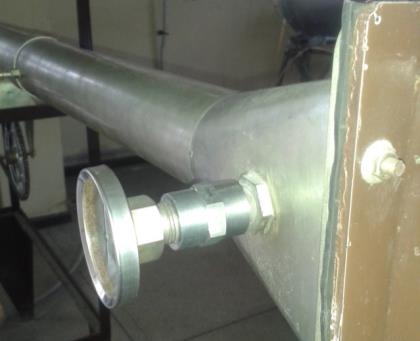 [Speaker Notes: Referente al cantón el Empalme]
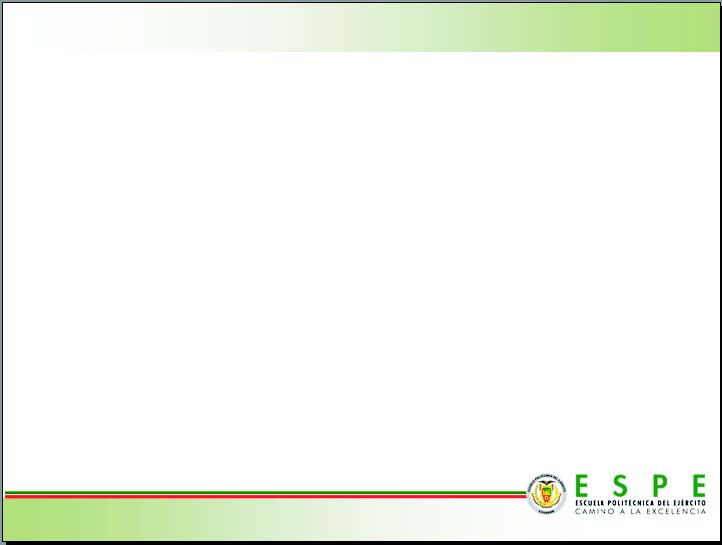 MONTAJE

Elementos Aptos

Manguera para flujo de combustible
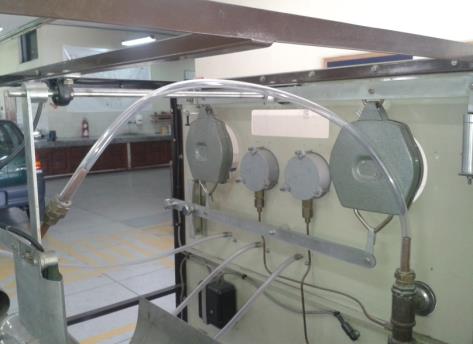 [Speaker Notes: Referente al cantón el Empalme]
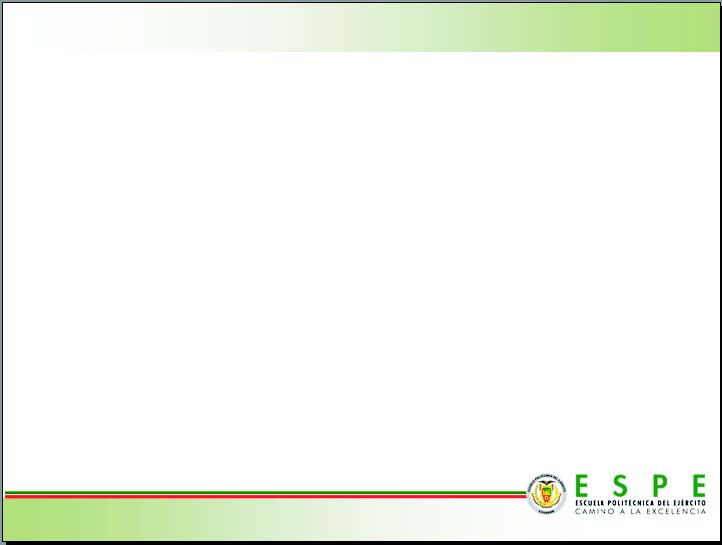 MONTAJE

Elementos Aptos

Manguera y Válvulas de Presión
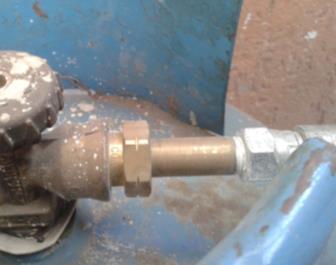 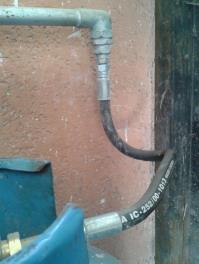 [Speaker Notes: Referente al cantón el Empalme]
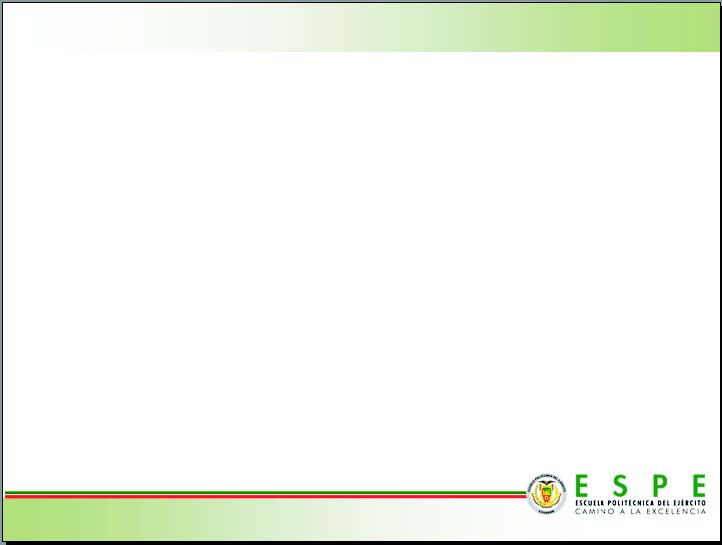 MONTAJE

Elementos Aptos

Mangueras para el paso de agua
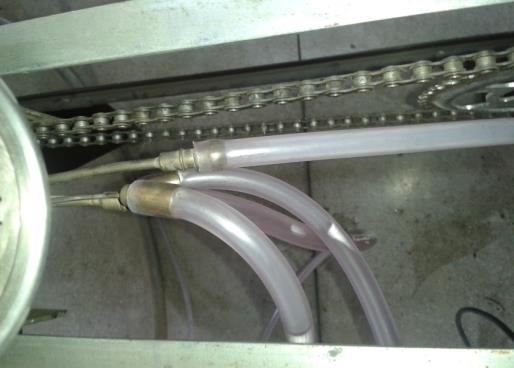 [Speaker Notes: Referente al cantón el Empalme]
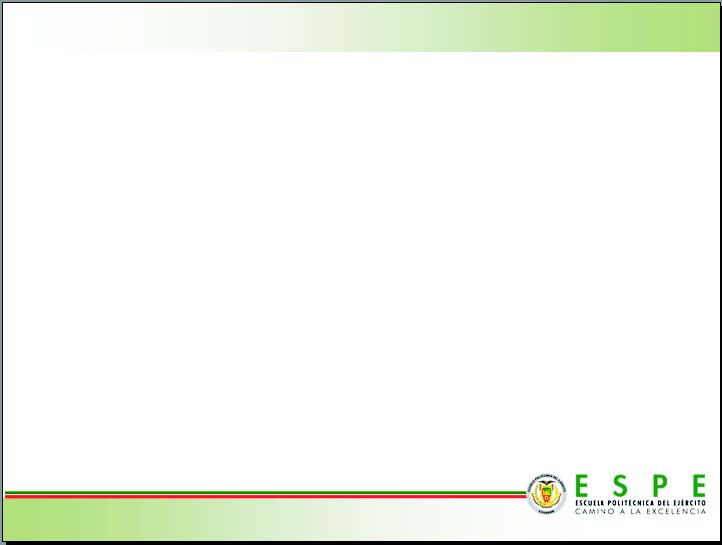 MONTAJE

Elementos Aptos

Tablero de control
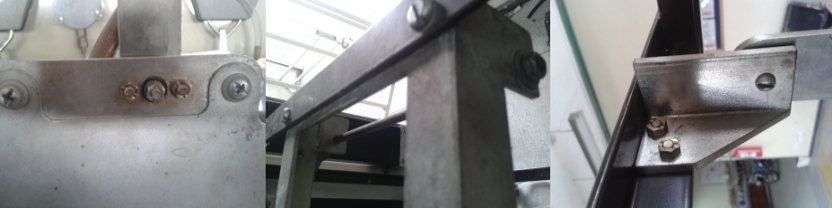 [Speaker Notes: Referente al cantón el Empalme]
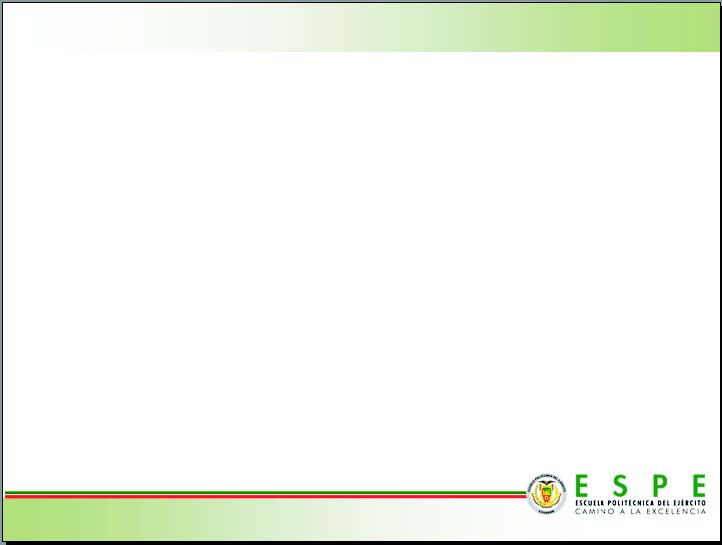 MONTAJE

Elementos Aptos

Deflector de Calor
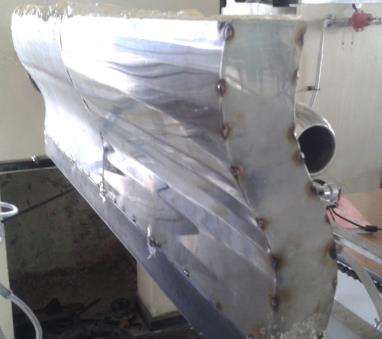 [Speaker Notes: Referente al cantón el Empalme]
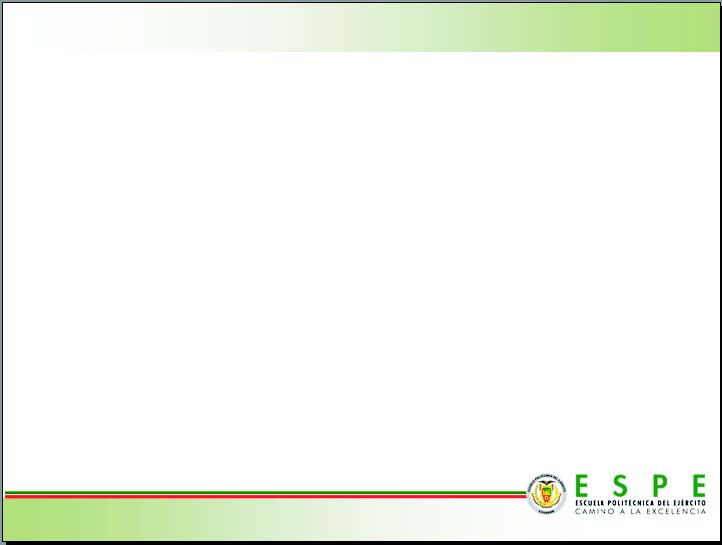 PRUEBAS DE FUNCIONAMIENTO

Funcionamiento del Sistema de Aire
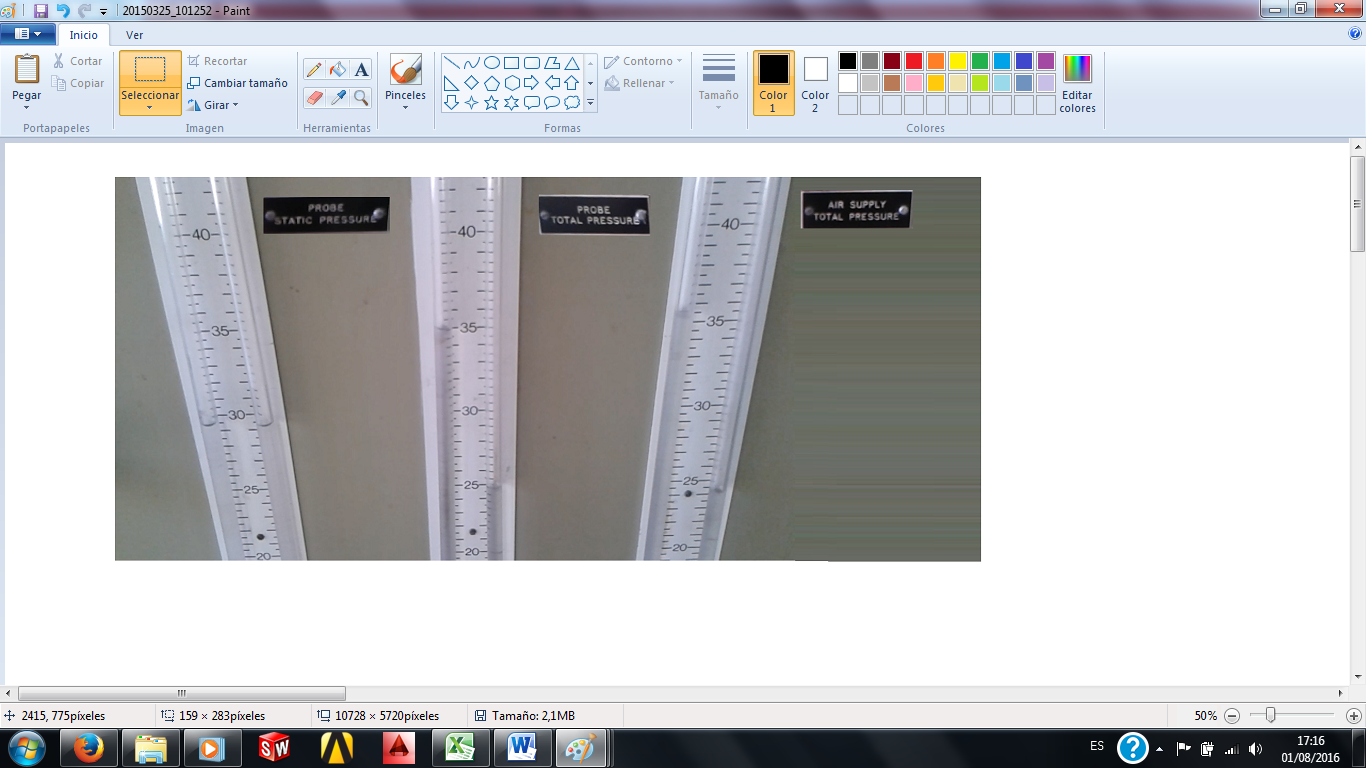 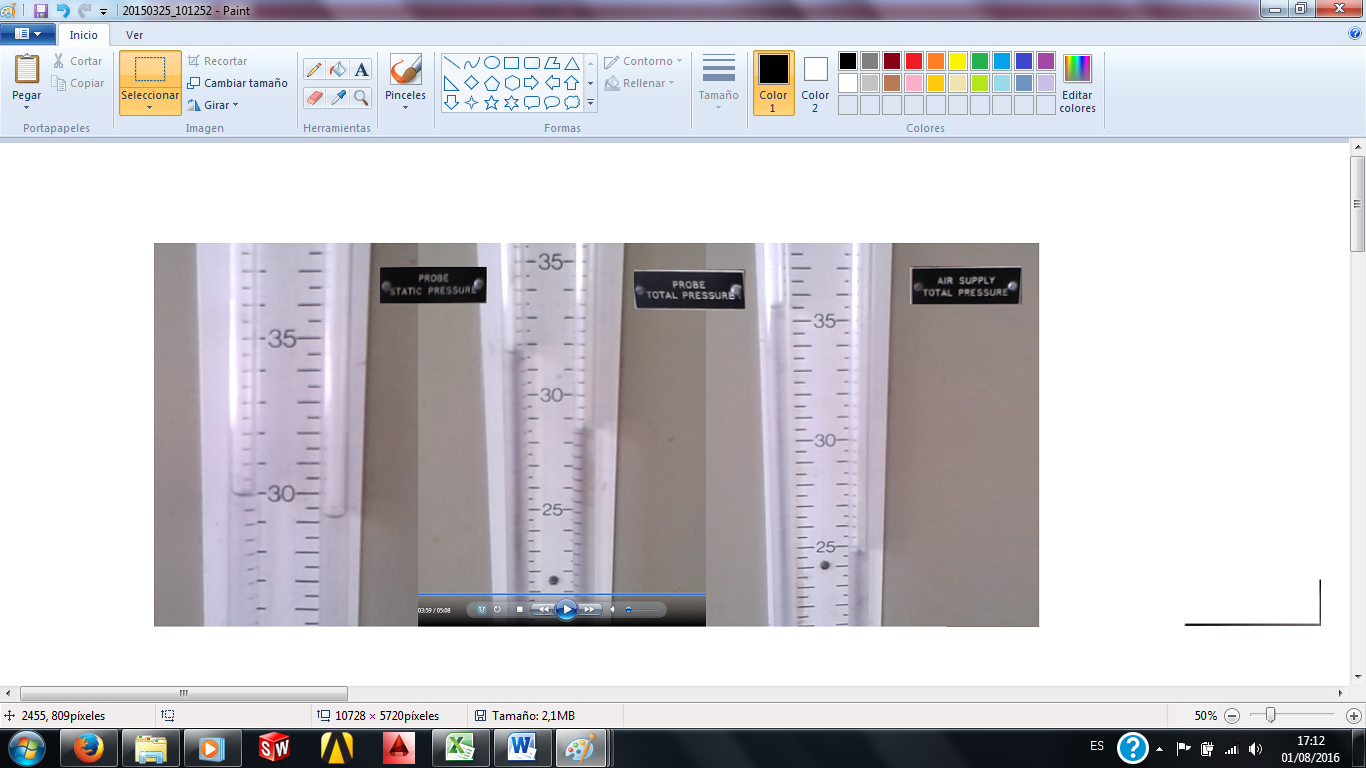 [Speaker Notes: Referente al cantón el Empalme]
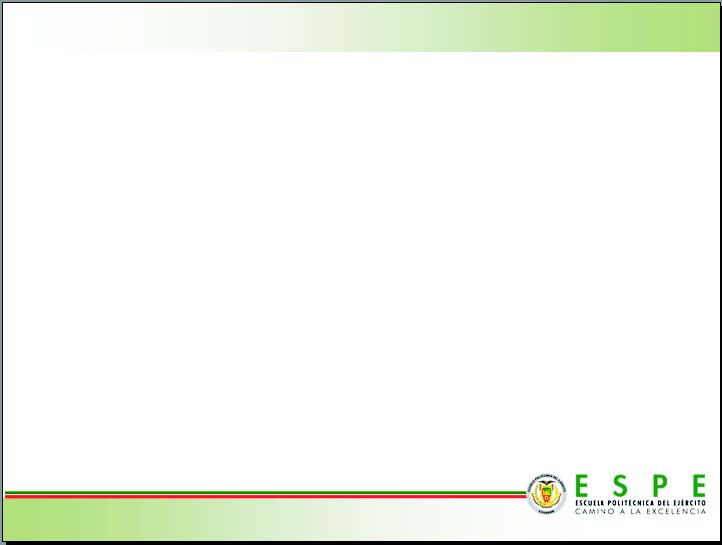 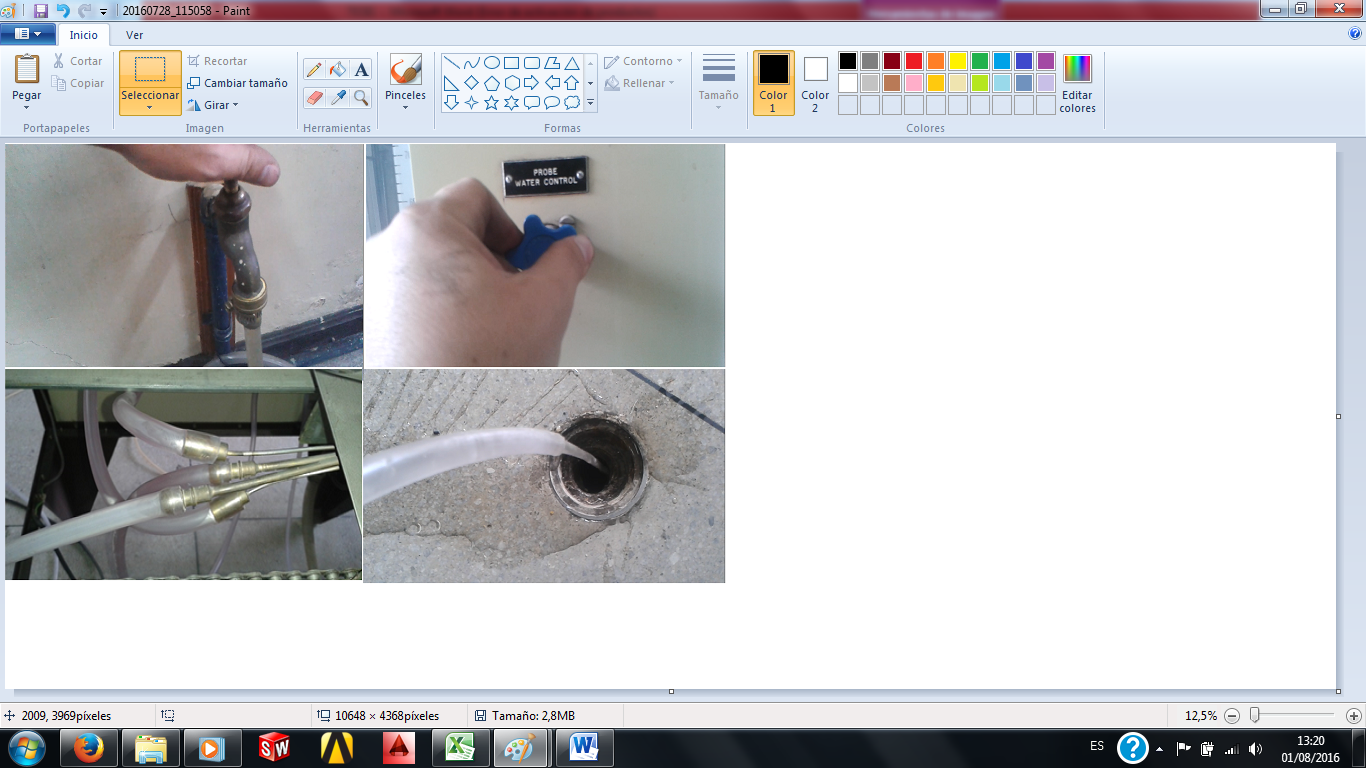 [Speaker Notes: Referente al cantón el Empalme]
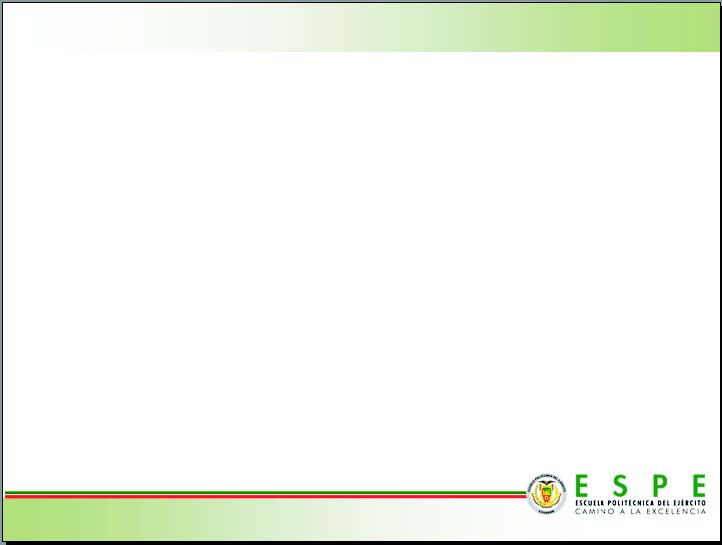 PRUEBAS DE FUNCIONAMIENTO

Sistema de Combustión con el Estatorreactor













Video Demostrativo
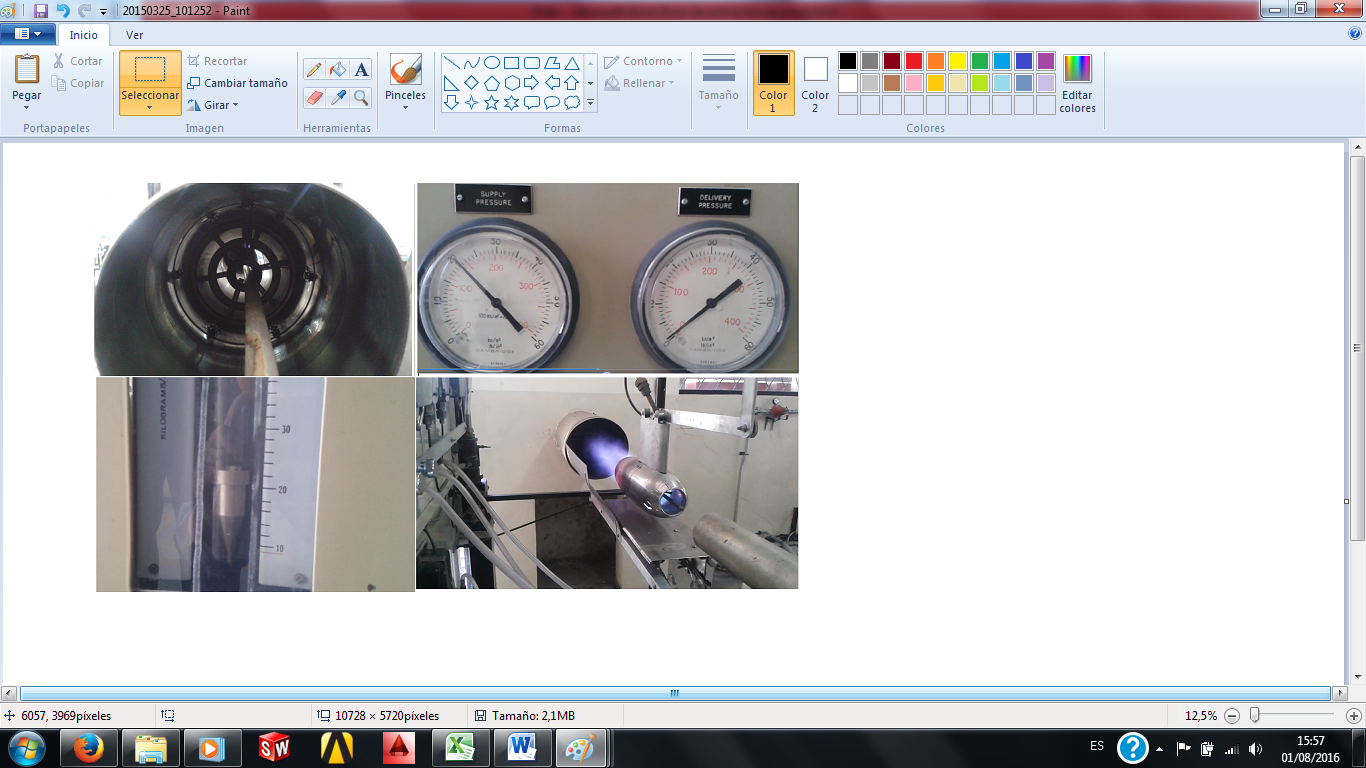 [Speaker Notes: Referente al cantón el Empalme]
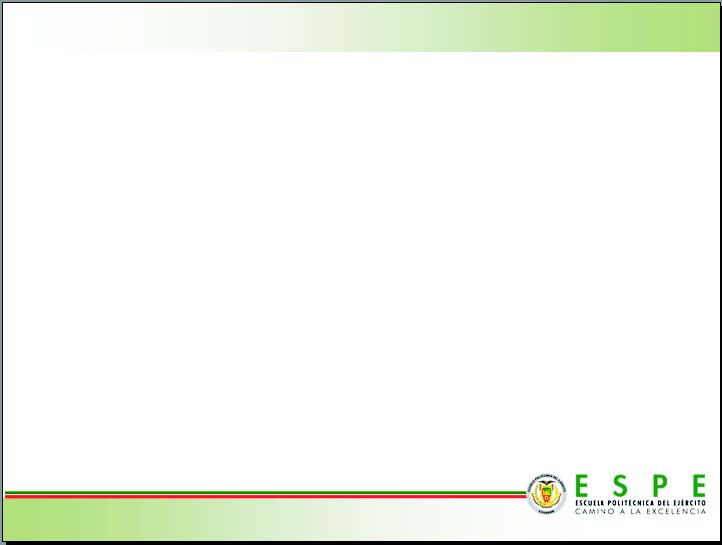 PRUEBAS DE FUNCIONAMIENTO

Sistema de Combustión con el Pulsorreactor














Video Demostrativo
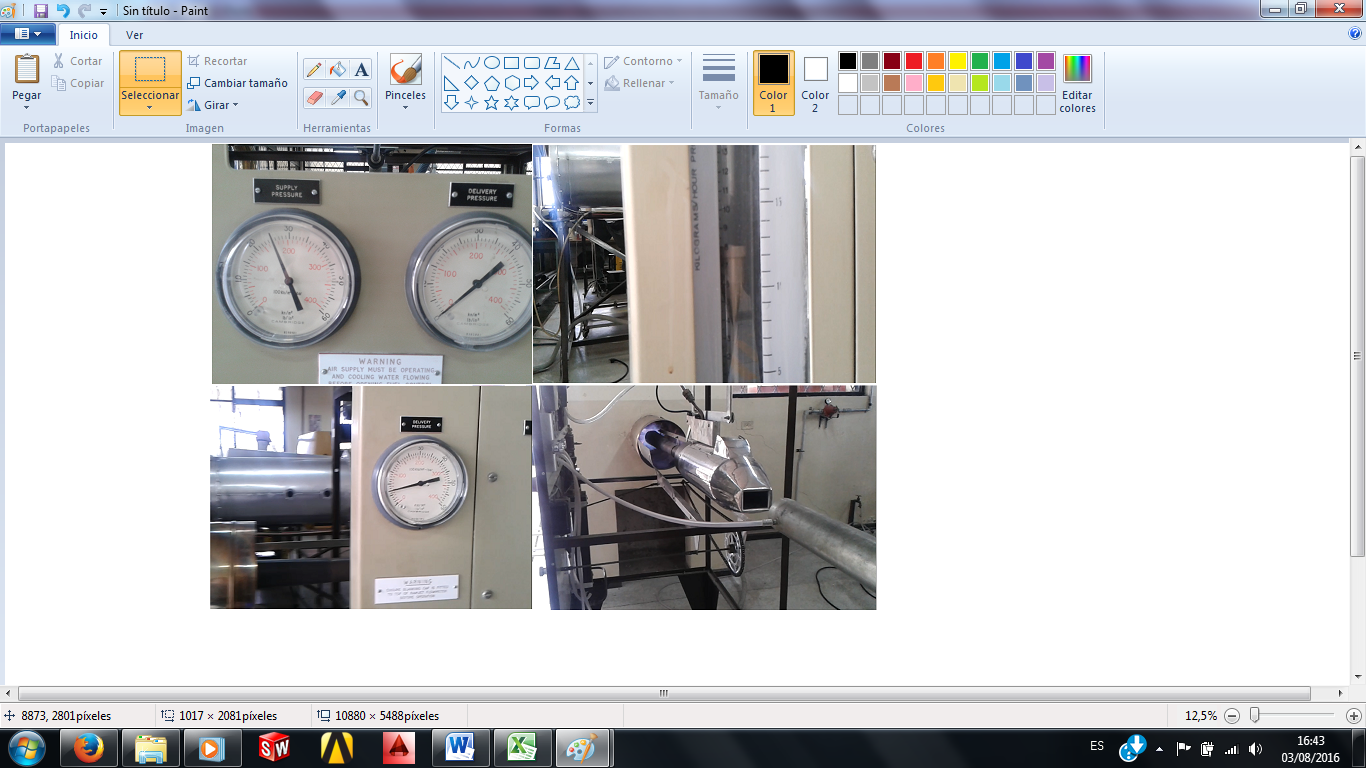 [Speaker Notes: Referente al cantón el Empalme]
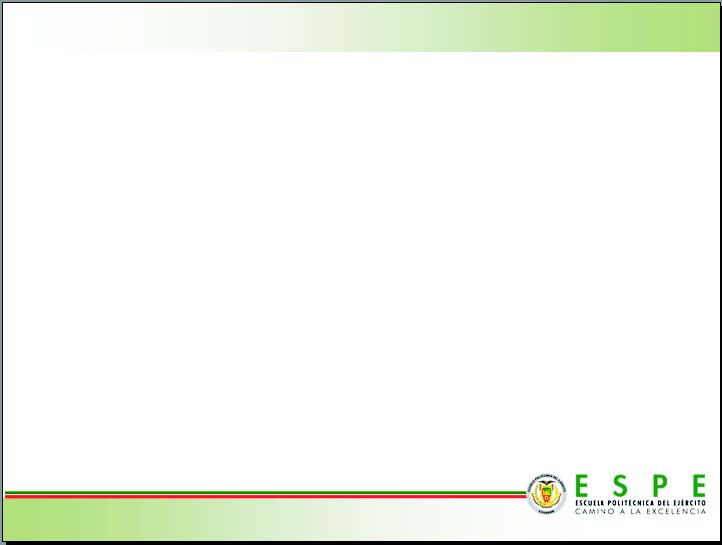 PRUEBAS DE FUNCIONAMIENTO

Escape de Gases.
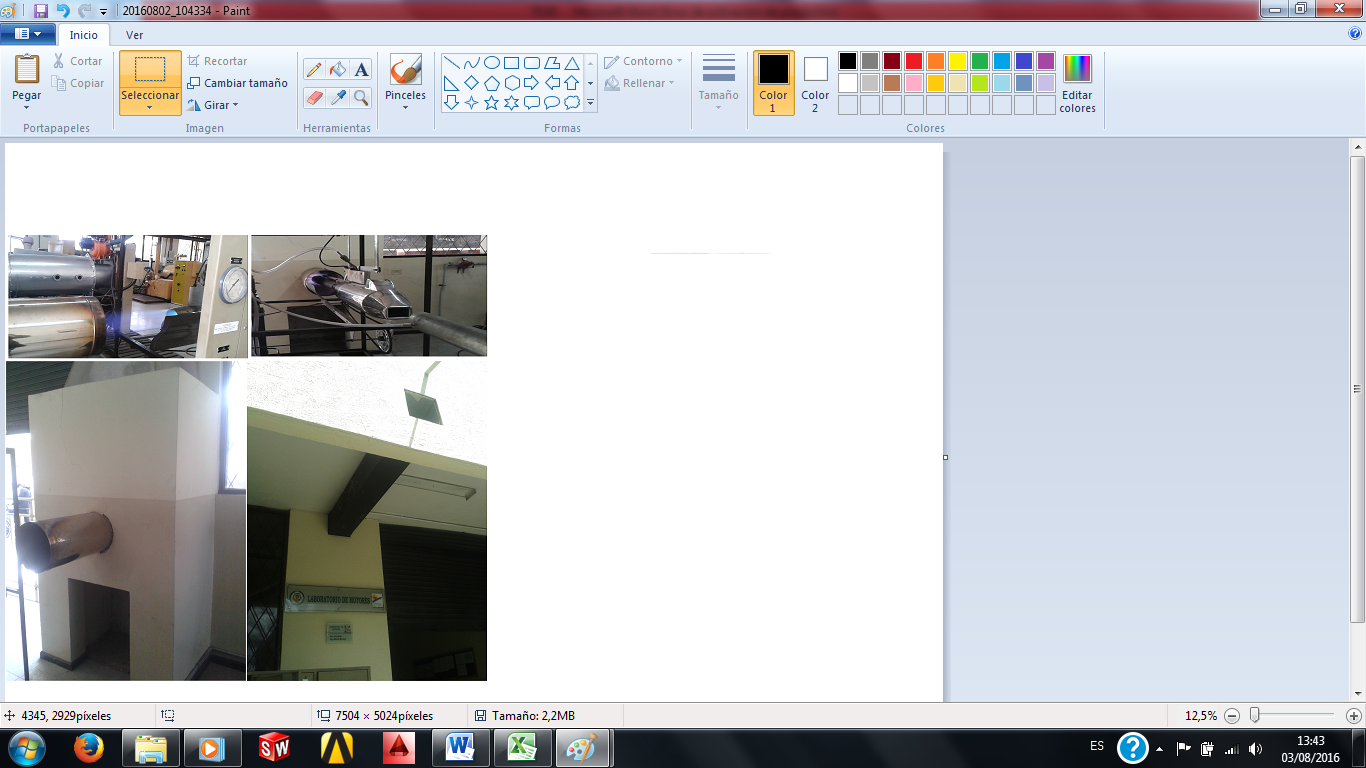 [Speaker Notes: Referente al cantón el Empalme]
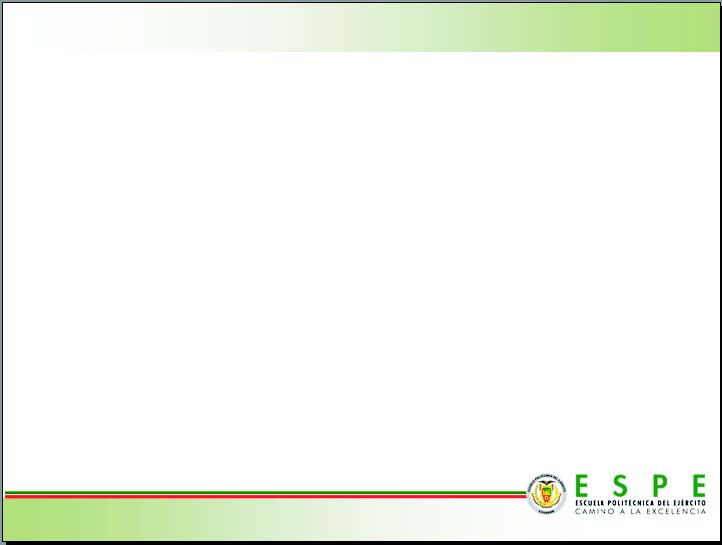 PRUEBAS DE FUNCIONAMIENTO

Toma de Datos con el Estatorreactor.
[Speaker Notes: Referente al cantón el Empalme]
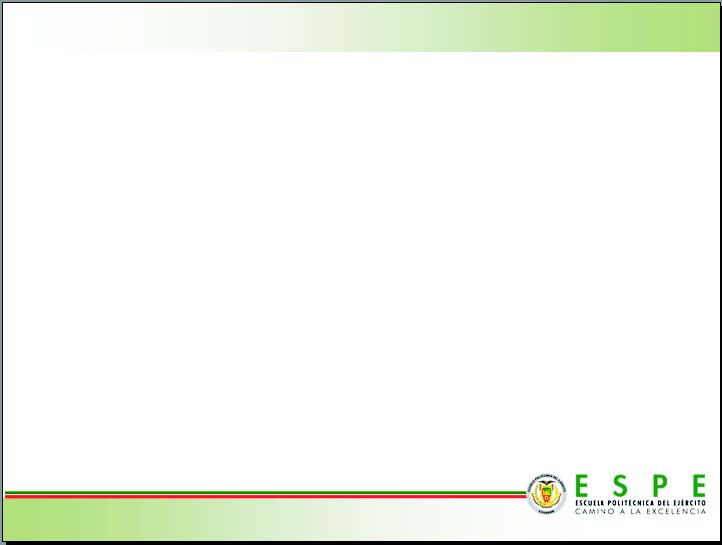 PRUEBAS DE FUNCIONAMIENTO
Gráficas de la toma de datos con el Estatorreactor.
[Speaker Notes: Referente al cantón el Empalme]
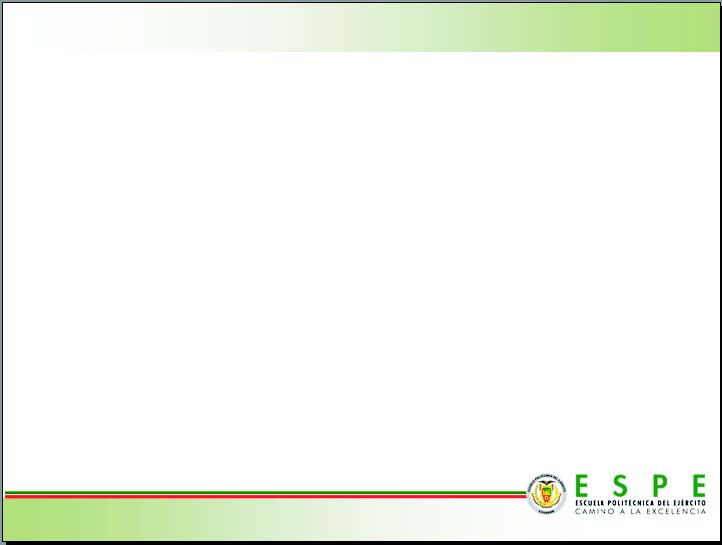 PRUEBAS DE FUNCIONAMIENTO
Gráficas de la toma de datos con el Estatorreactor.
[Speaker Notes: Referente al cantón el Empalme]
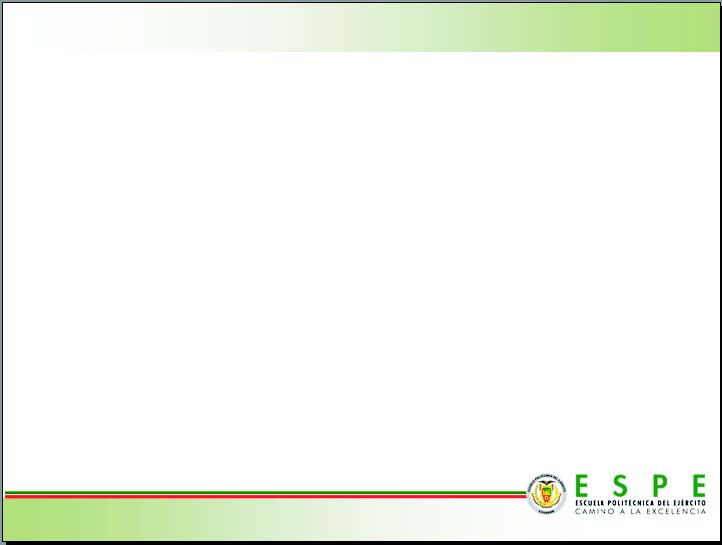 PRUEBAS DE FUNCIONAMIENTO
Gráficas de la toma de datos con el Estatorreactor.
[Speaker Notes: Referente al cantón el Empalme]
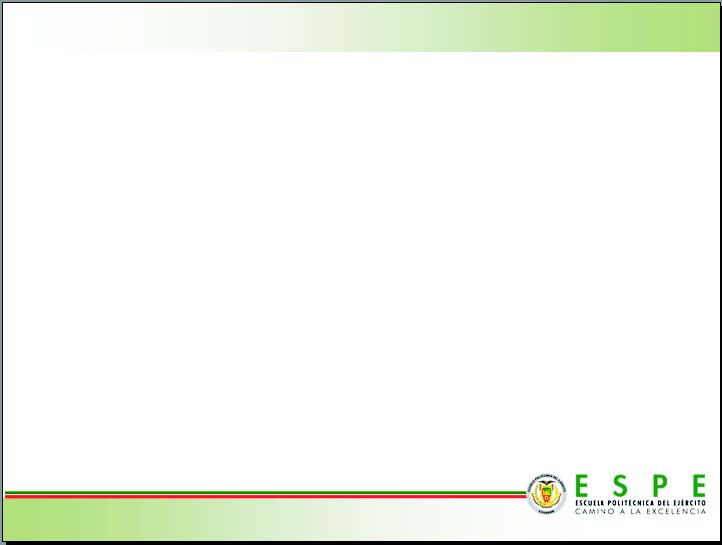 PRUEBAS DE FUNCIONAMIENTO

Toma de Datos con el Pulsorreactor.
[Speaker Notes: Referente al cantón el Empalme]
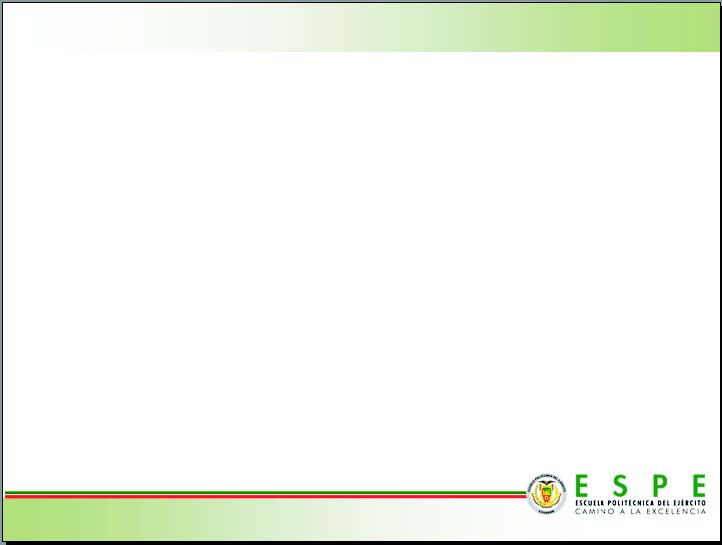 PRUEBAS DE FUNCIONAMIENTO
Gráficas de la toma de datos con el Pulsorreactor.
[Speaker Notes: Referente al cantón el Empalme]
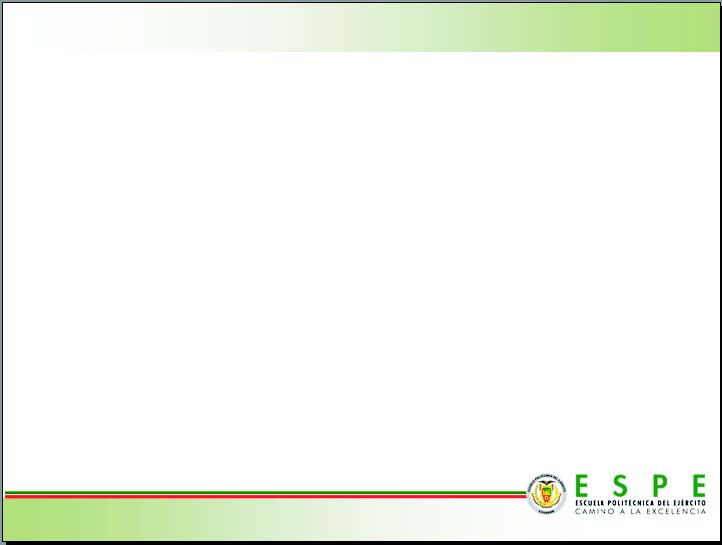 PRUEBAS DE FUNCIONAMIENTO
Gráficas de la toma de datos con el Pulsorreactor.
[Speaker Notes: Referente al cantón el Empalme]
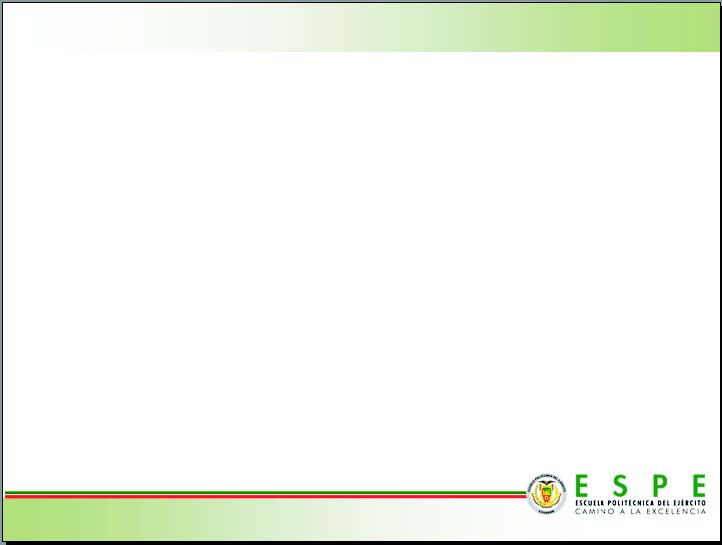 PRUEBAS DE FUNCIONAMIENTO
Gráficas de la toma de datos con el Pulsorreactor.
[Speaker Notes: Referente al cantón el Empalme]
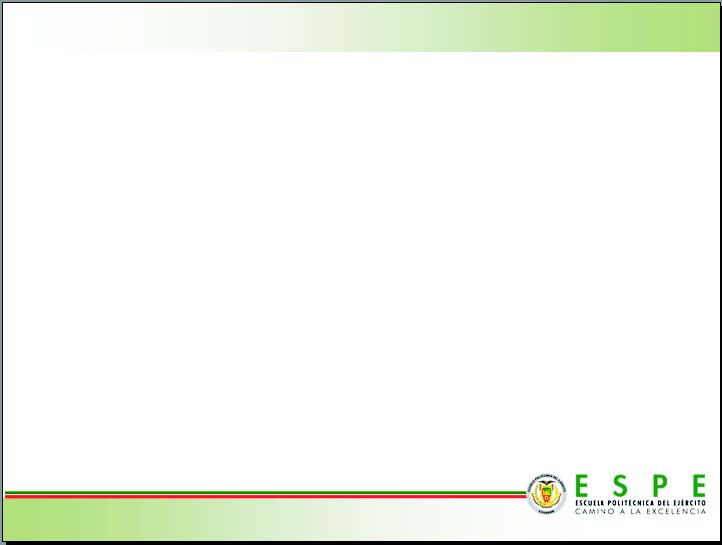 INSTRUMENTACIÓN Y PUESTA A PUNTO

El esquema debe tener por lo menos una tarjeta que se encargue de la adquisición de datos análogos y que realice la conversión digital. Las Variables a medir son:
Temperatura de Aire
Temperatura a de Gas
Presiones de Aire
Presiones de Gas
Caudal Másico de Combustible
[Speaker Notes: Referente al cantón el Empalme]
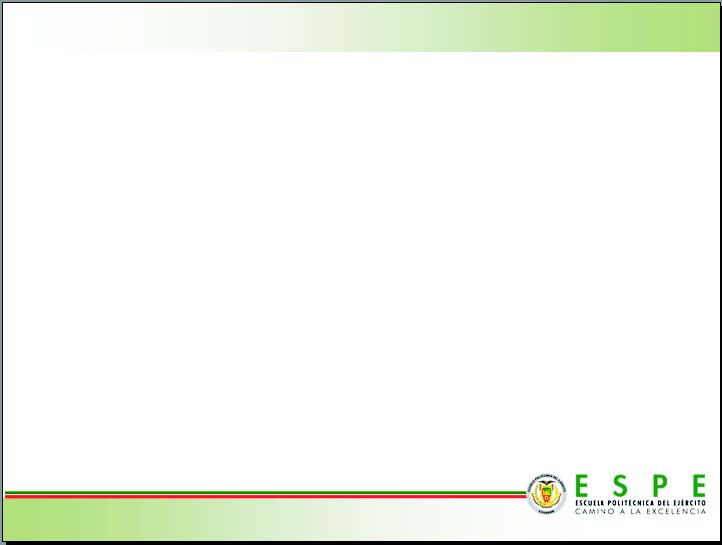 INSTRUMENTACIÓN Y PUESTA A PUNTO

La selección adecuada de la instrumentación a utilizarse en un sistema automático de adquisición de datos, es un proceso que involucran diferentes aspectos a tomar en cuenta como calidad, costo, disponibilidad, etc.
[Speaker Notes: Referente al cantón el Empalme]
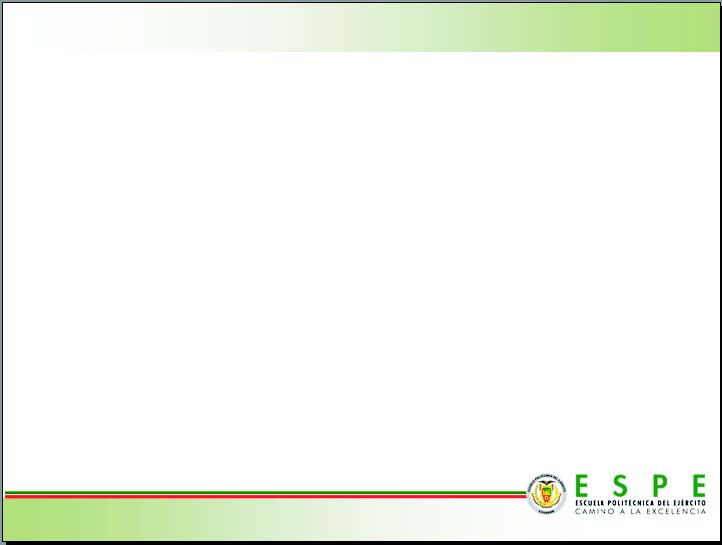 INSTRUMENTACIÓN Y PUESTA A PUNTO

Matriz de Análisis del Valor de Ponderación “Weigthing Factor”
[Speaker Notes: Referente al cantón el Empalme]
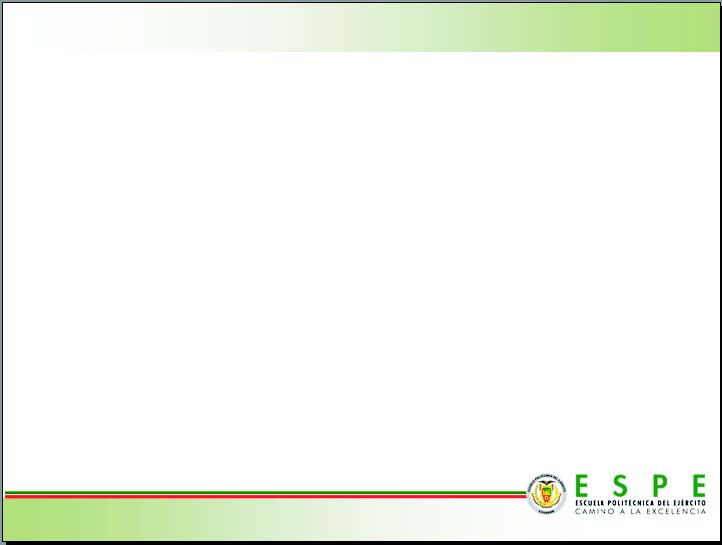 INSTRUMENTACIÓN Y PUESTA A PUNTO

Sensor de Temperatura
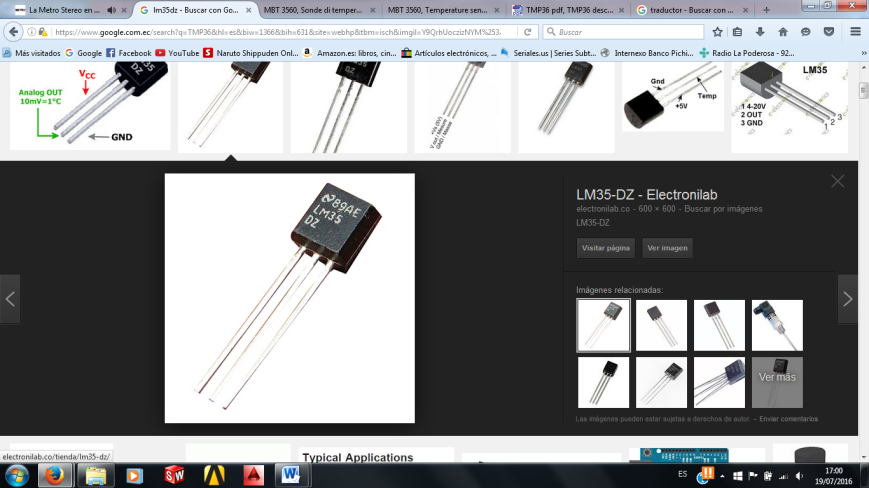 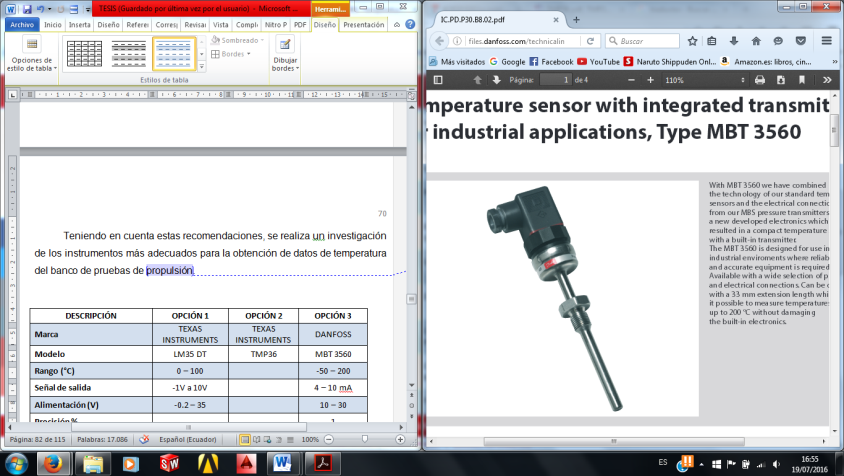 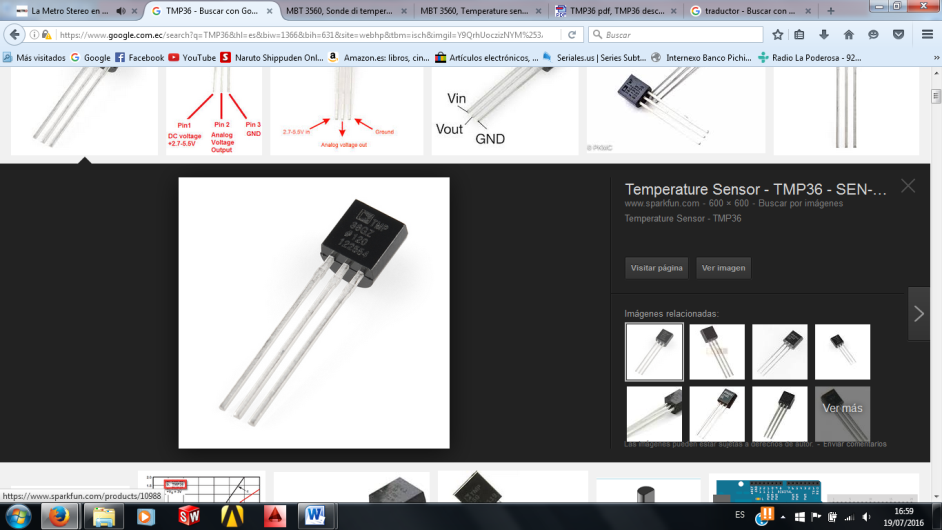 [Speaker Notes: Referente al cantón el Empalme]
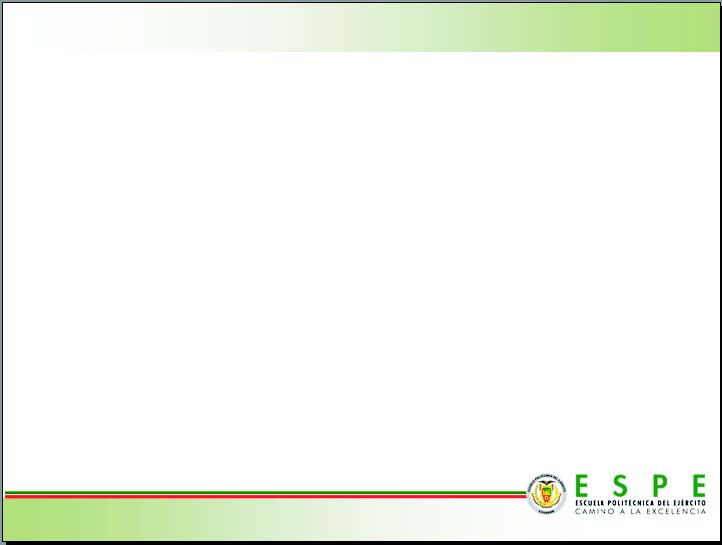 INSTRUMENTACIÓN Y PUESTA A PUNTO

Sensor de Temperatura
[Speaker Notes: Referente al cantón el Empalme]
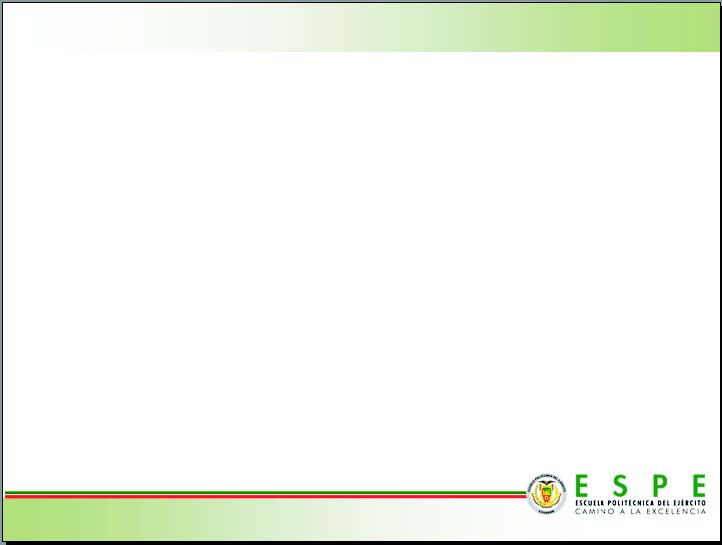 INSTRUMENTACIÓN Y PUESTA A PUNTO

Sensor de Temperatura
Temperatura de Aire
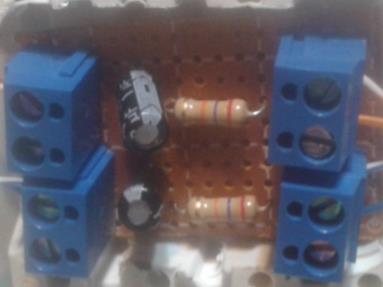 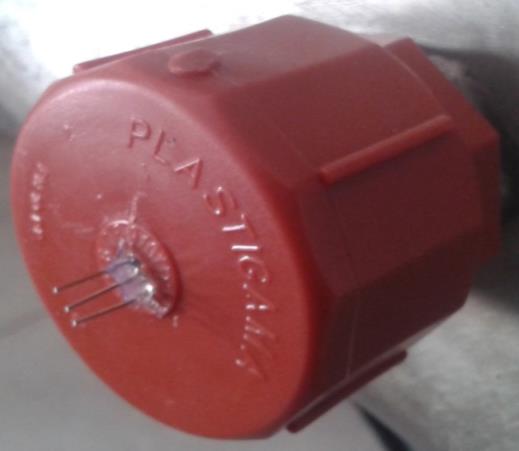 [Speaker Notes: Referente al cantón el Empalme]
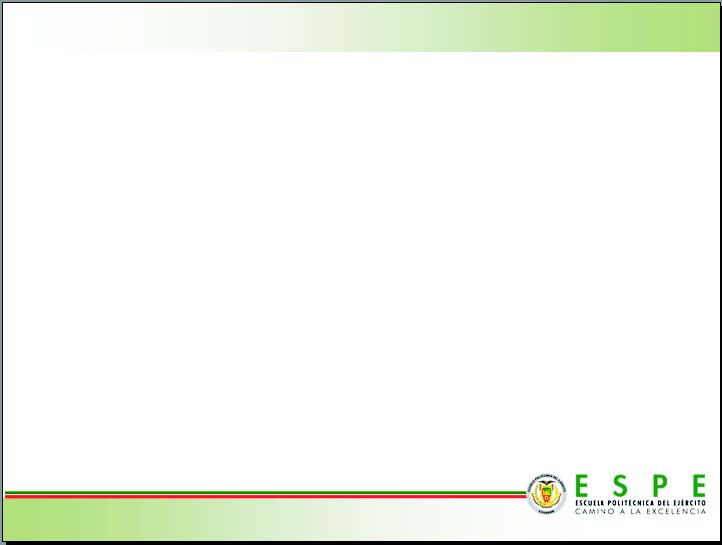 INSTRUMENTACIÓN Y PUESTA A PUNTO

Sensor de Temperatura
Temperatura de Aire
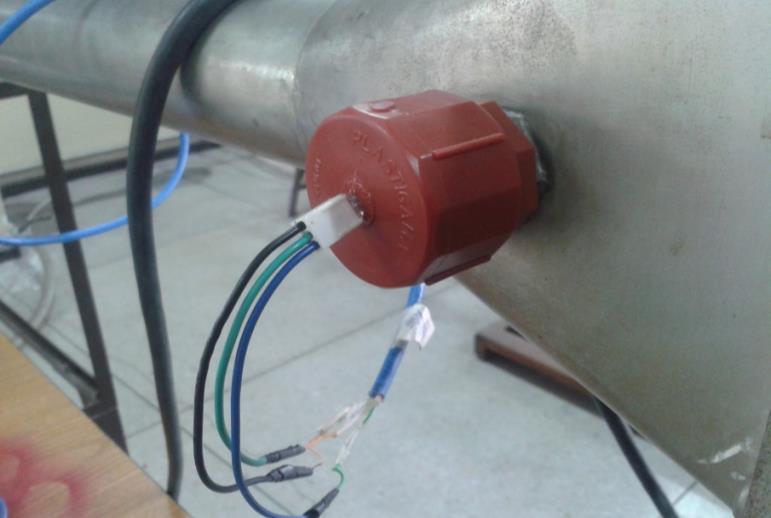 [Speaker Notes: Referente al cantón el Empalme]
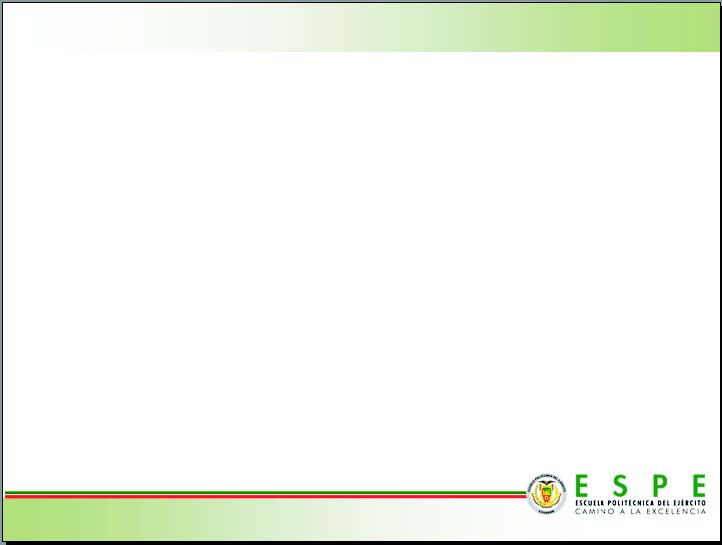 INSTRUMENTACIÓN Y PUESTA A PUNTO

Sensor de Temperatura
Temperatura de Gas
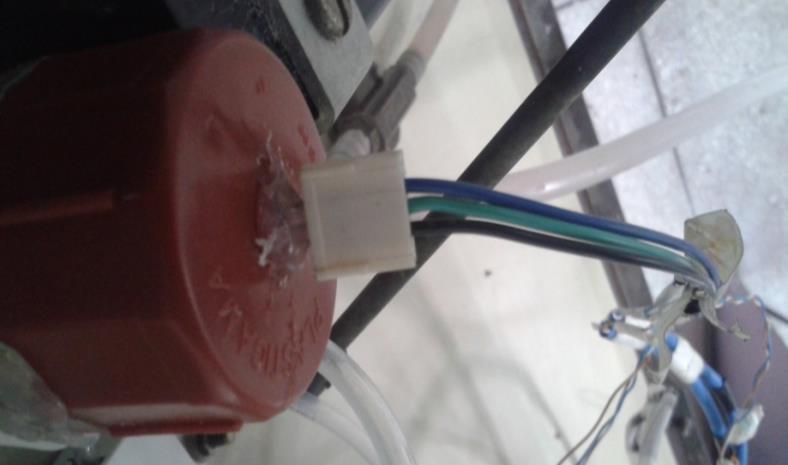 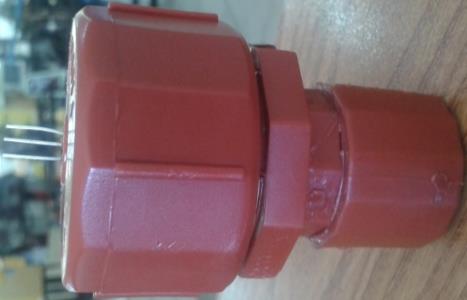 [Speaker Notes: Referente al cantón el Empalme]
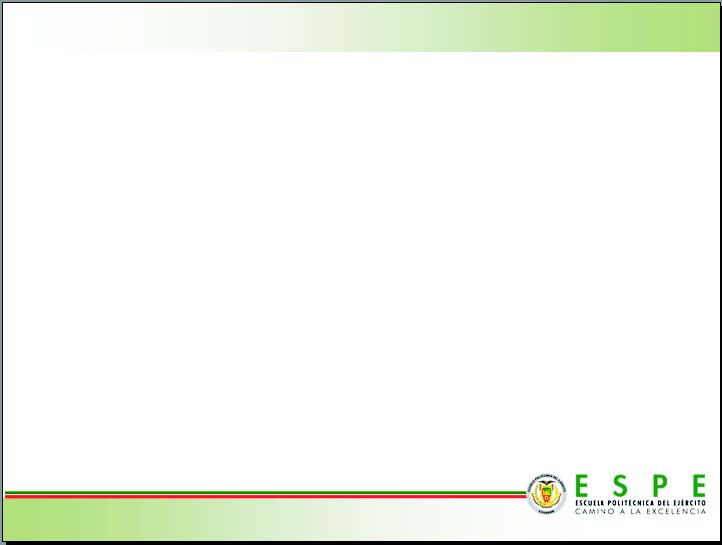 INSTRUMENTACIÓN Y PUESTA A PUNTO

Sensor de Fuerza
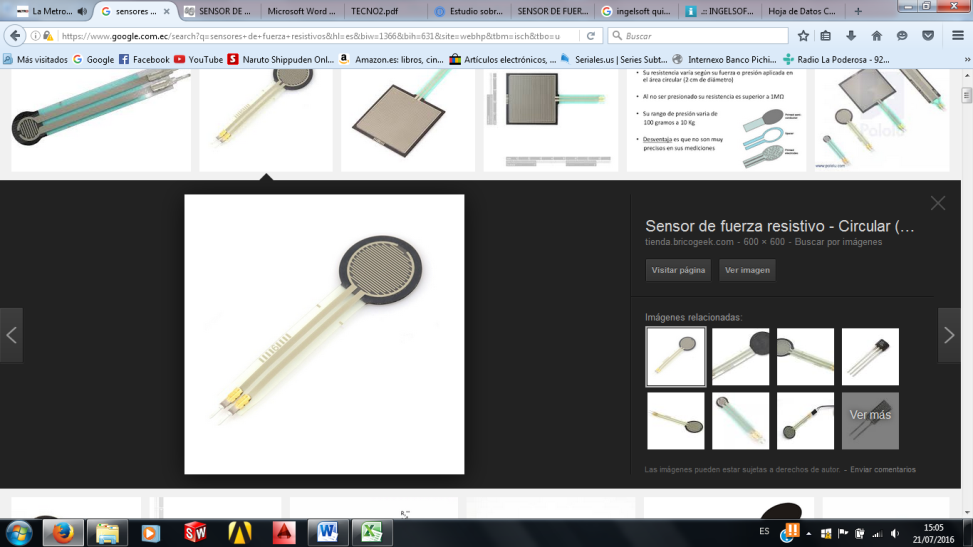 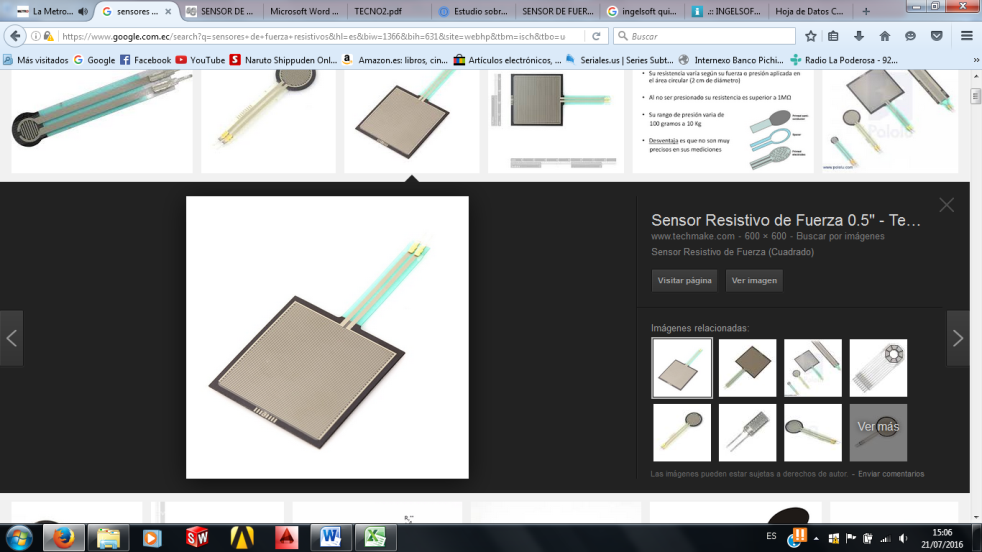 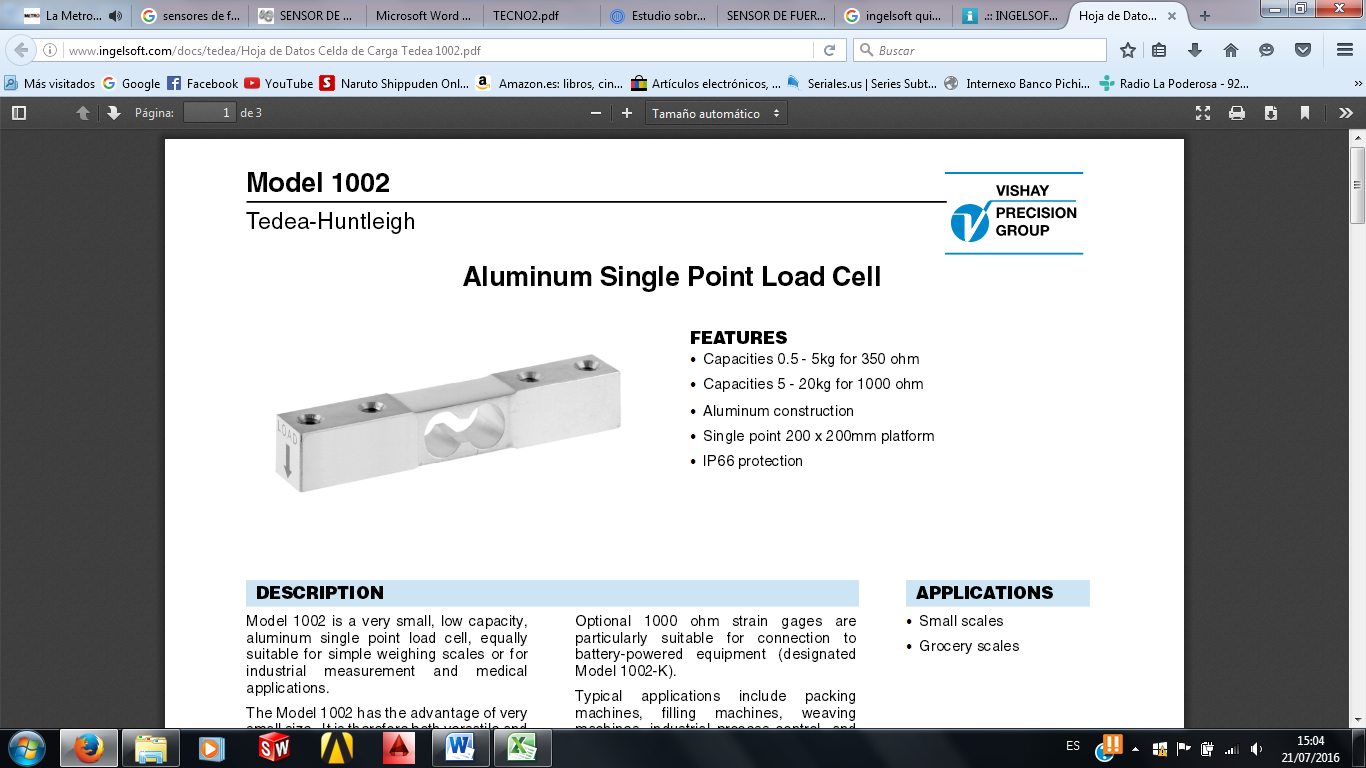 [Speaker Notes: Referente al cantón el Empalme]
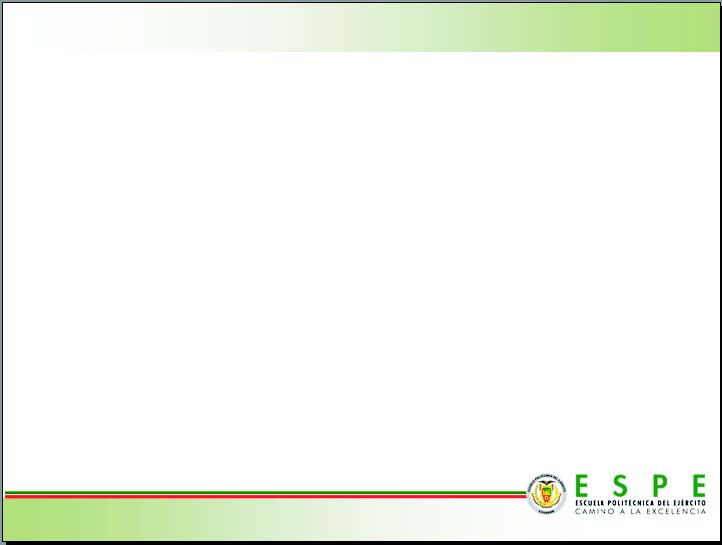 INSTRUMENTACIÓN Y PUESTA A PUNTO

Sensor de Fuerza
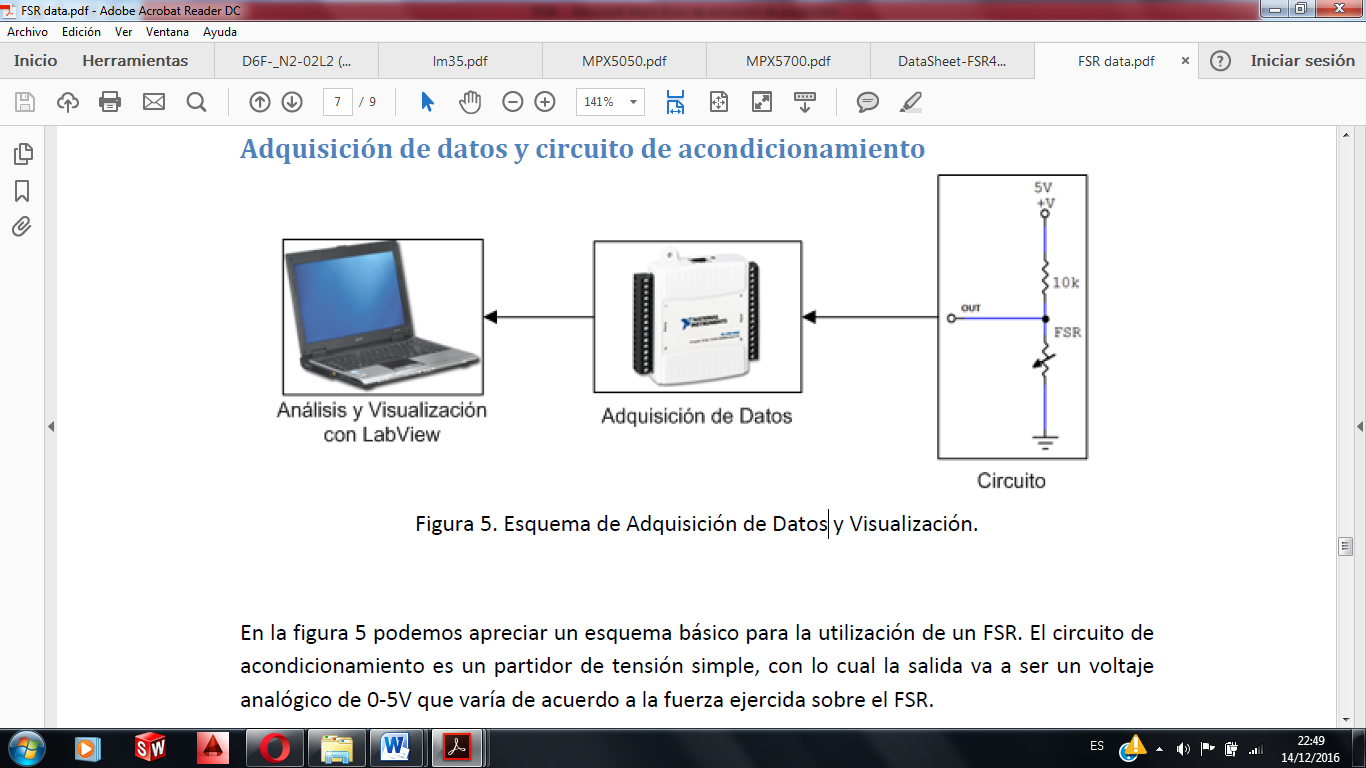 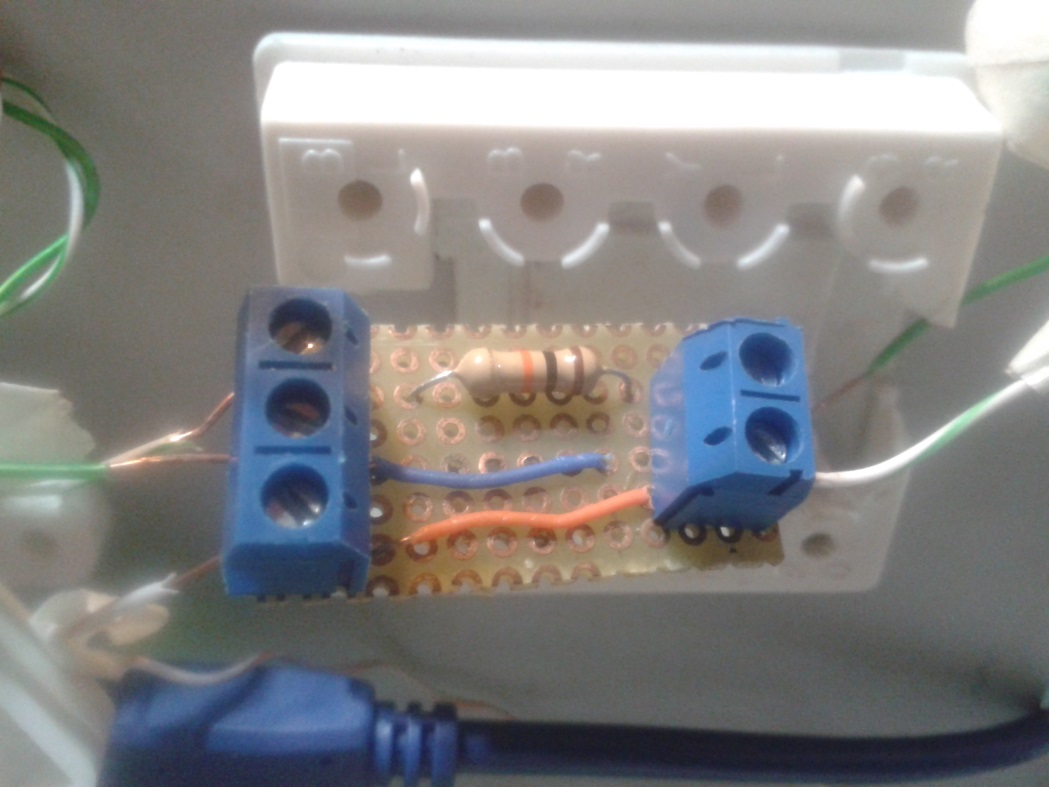 [Speaker Notes: Referente al cantón el Empalme]
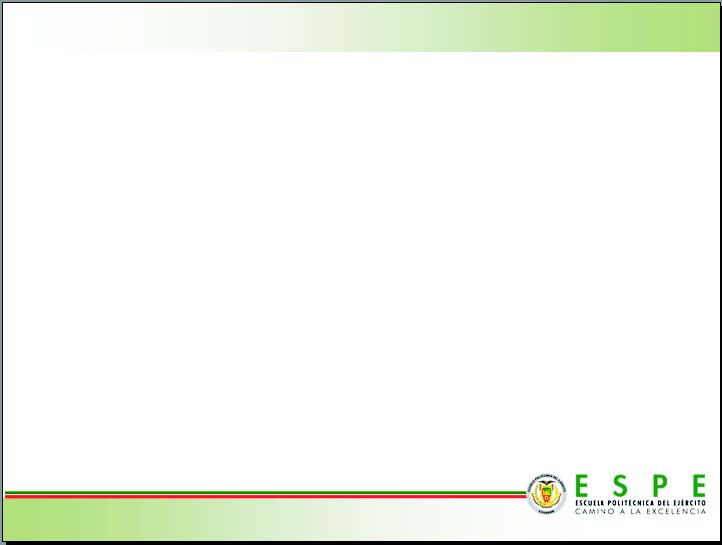 INSTRUMENTACIÓN Y PUESTA A PUNTO

Sensor de Fuerza
[Speaker Notes: Referente al cantón el Empalme]
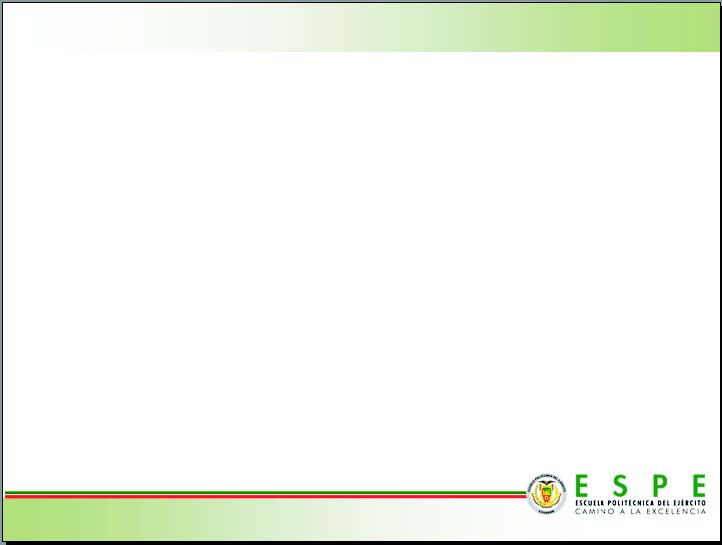 INSTRUMENTACIÓN Y PUESTA A PUNTO

Sensor de Fuerza
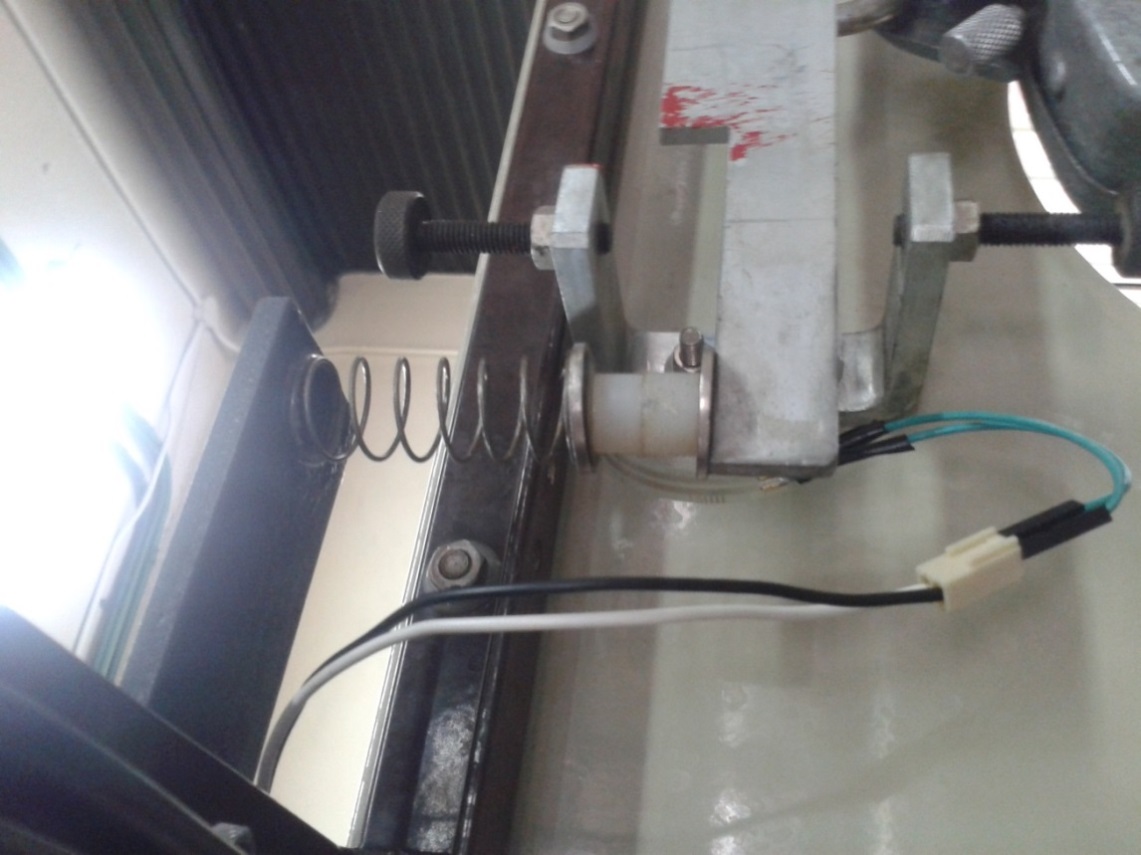 [Speaker Notes: Referente al cantón el Empalme]
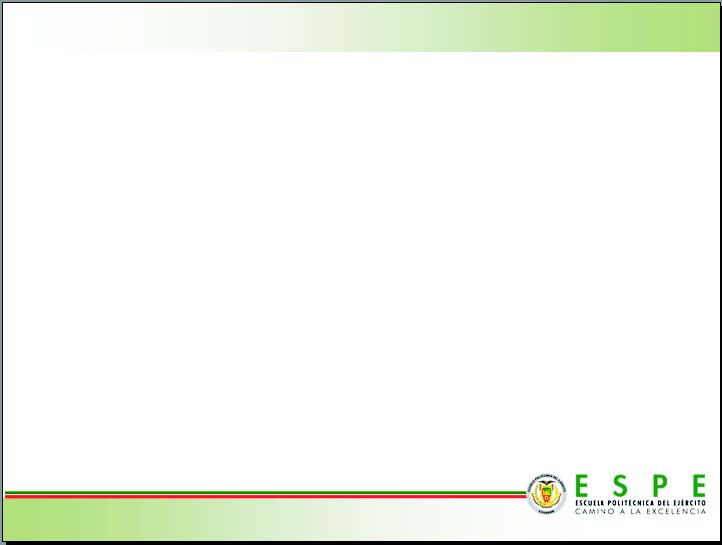 INSTRUMENTACIÓN Y PUESTA A PUNTO

Sensores de Presión
Presión de Aire
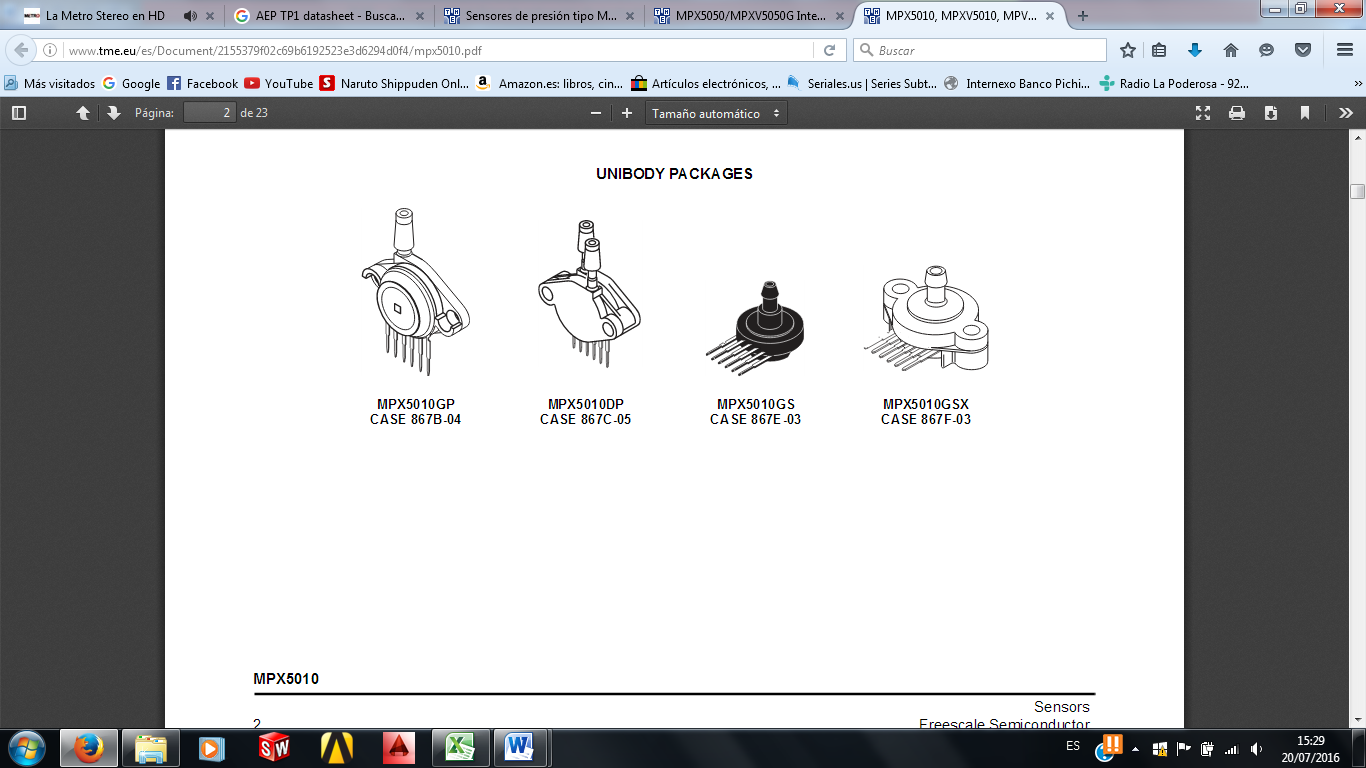 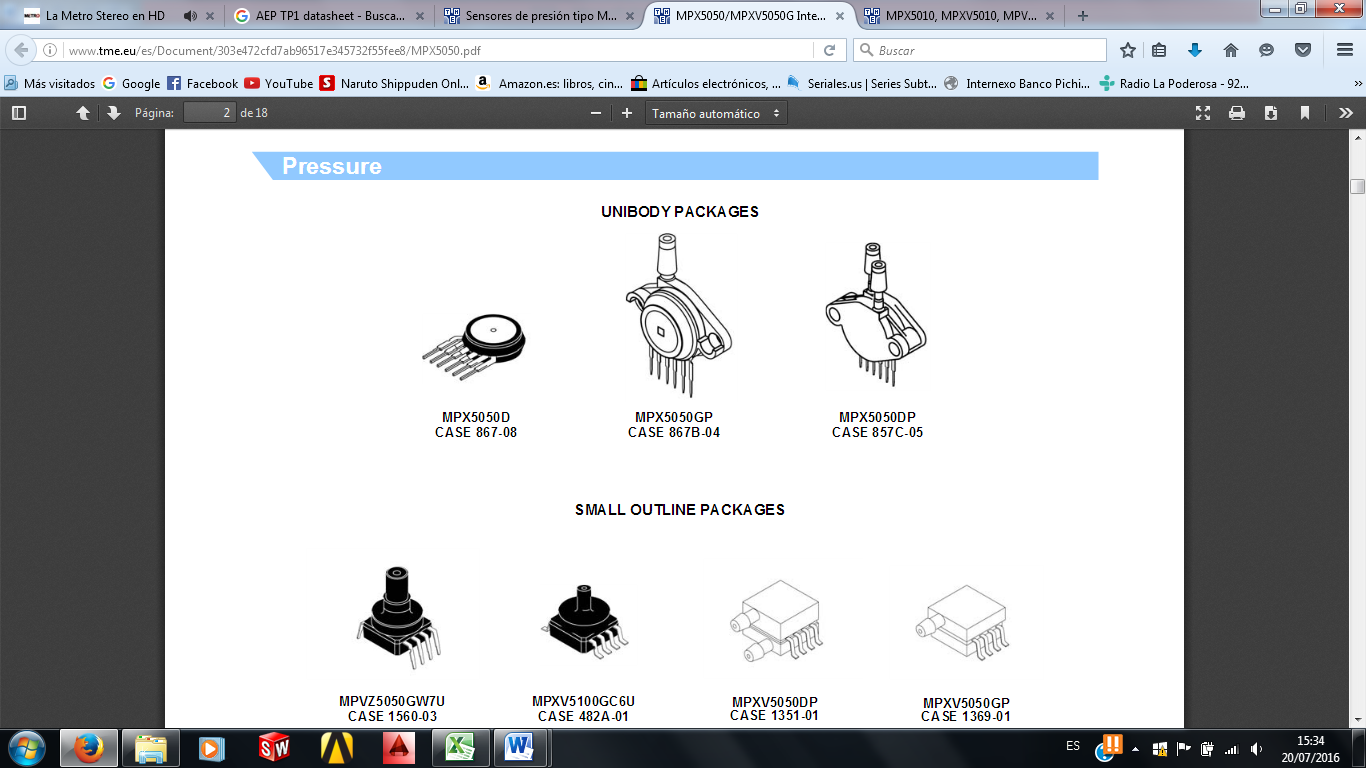 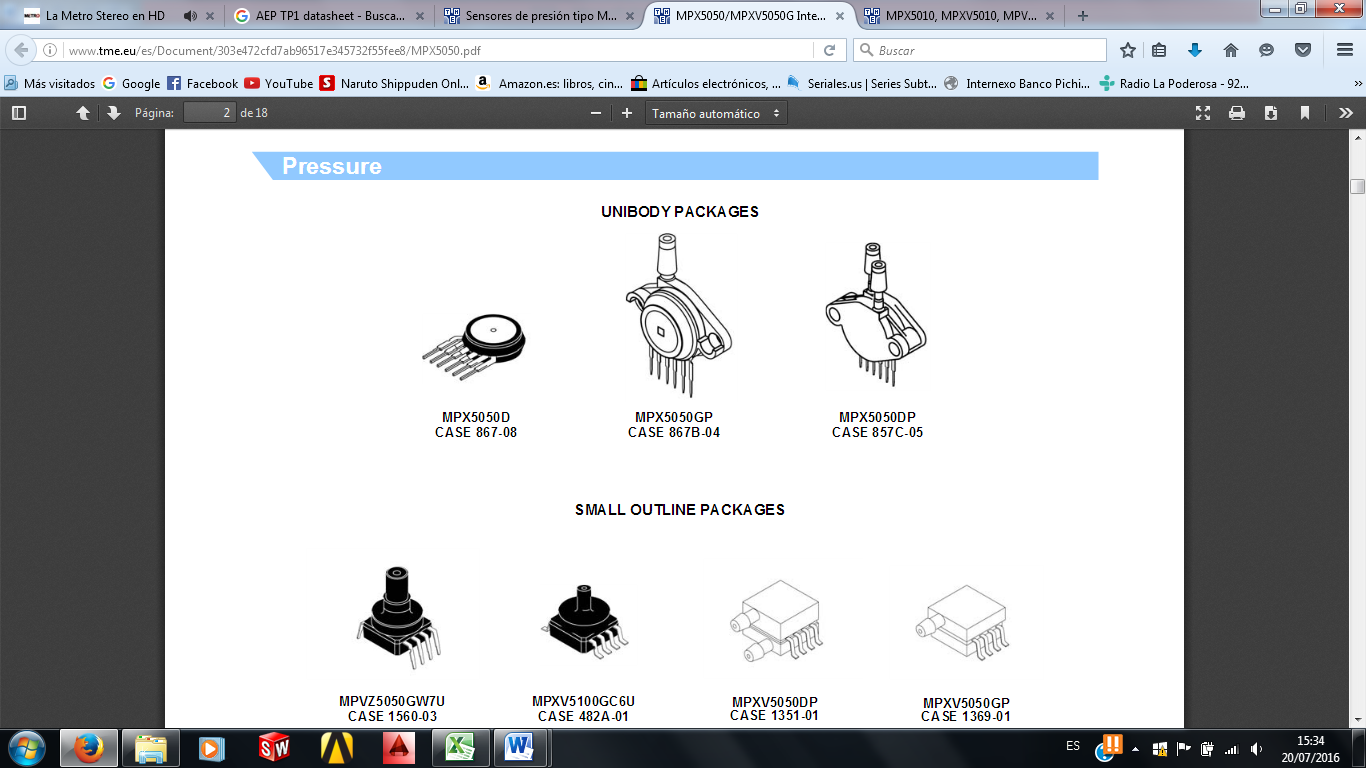 [Speaker Notes: Referente al cantón el Empalme]
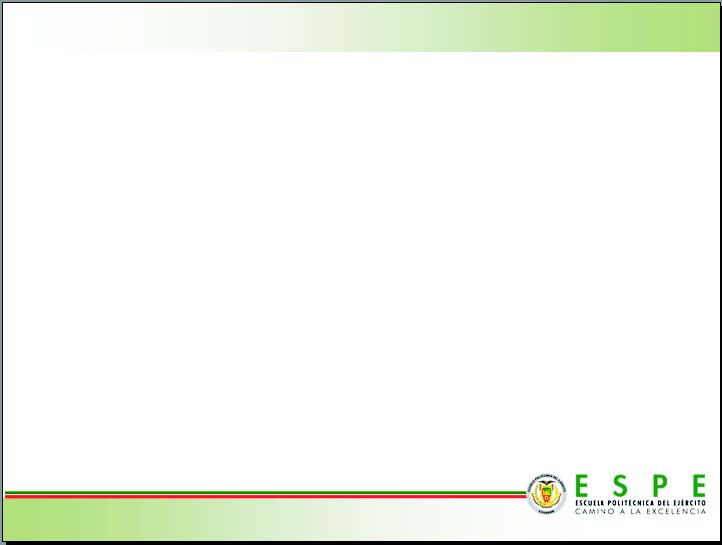 INSTRUMENTACIÓN Y PUESTA A PUNTO

Sensores de Presión
Presión de Aire
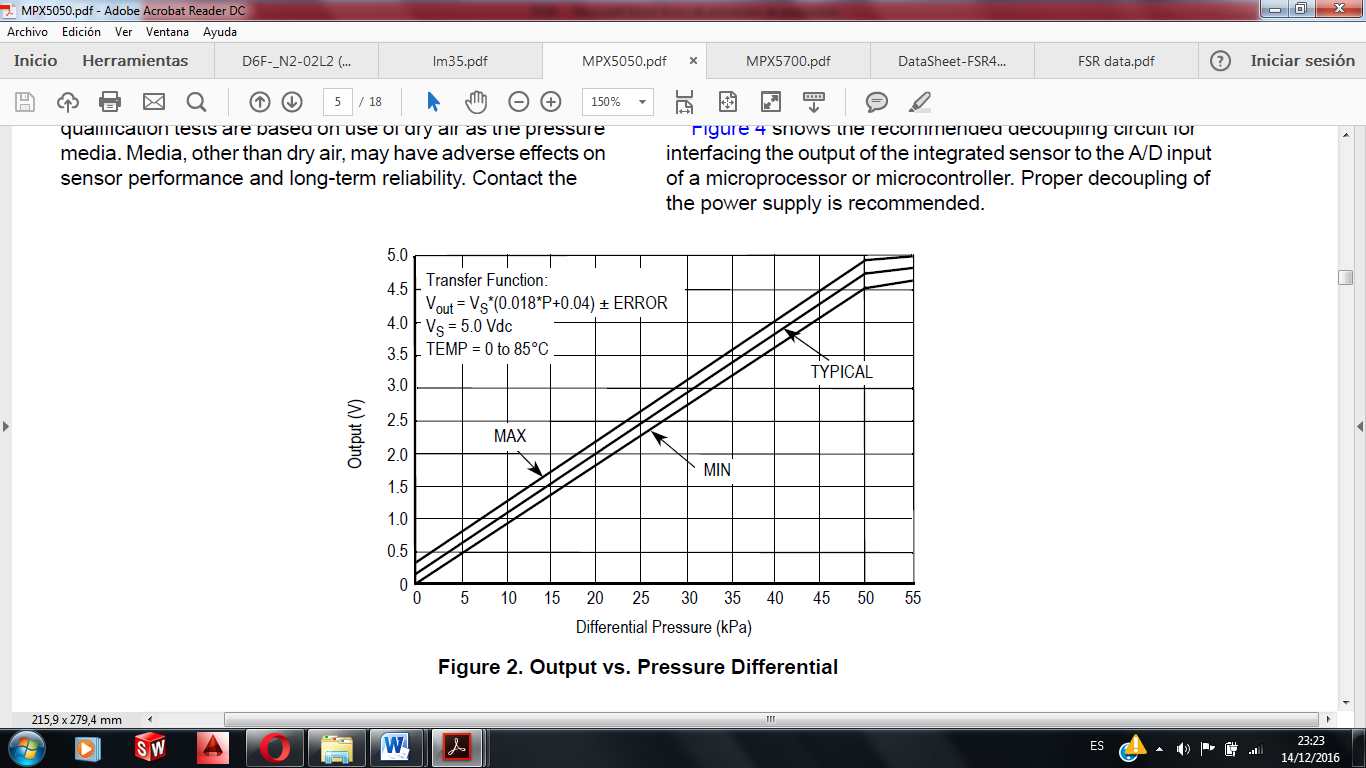 [Speaker Notes: Referente al cantón el Empalme]
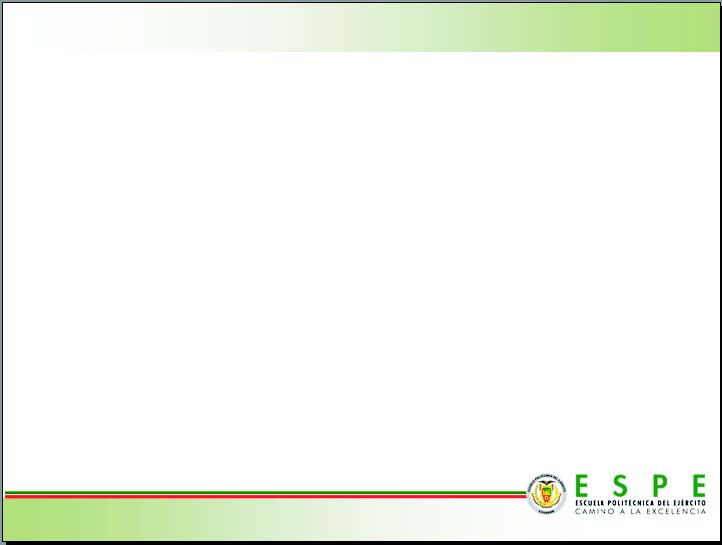 INSTRUMENTACIÓN Y PUESTA A PUNTO

Sensores de Presión
Presión de Aire
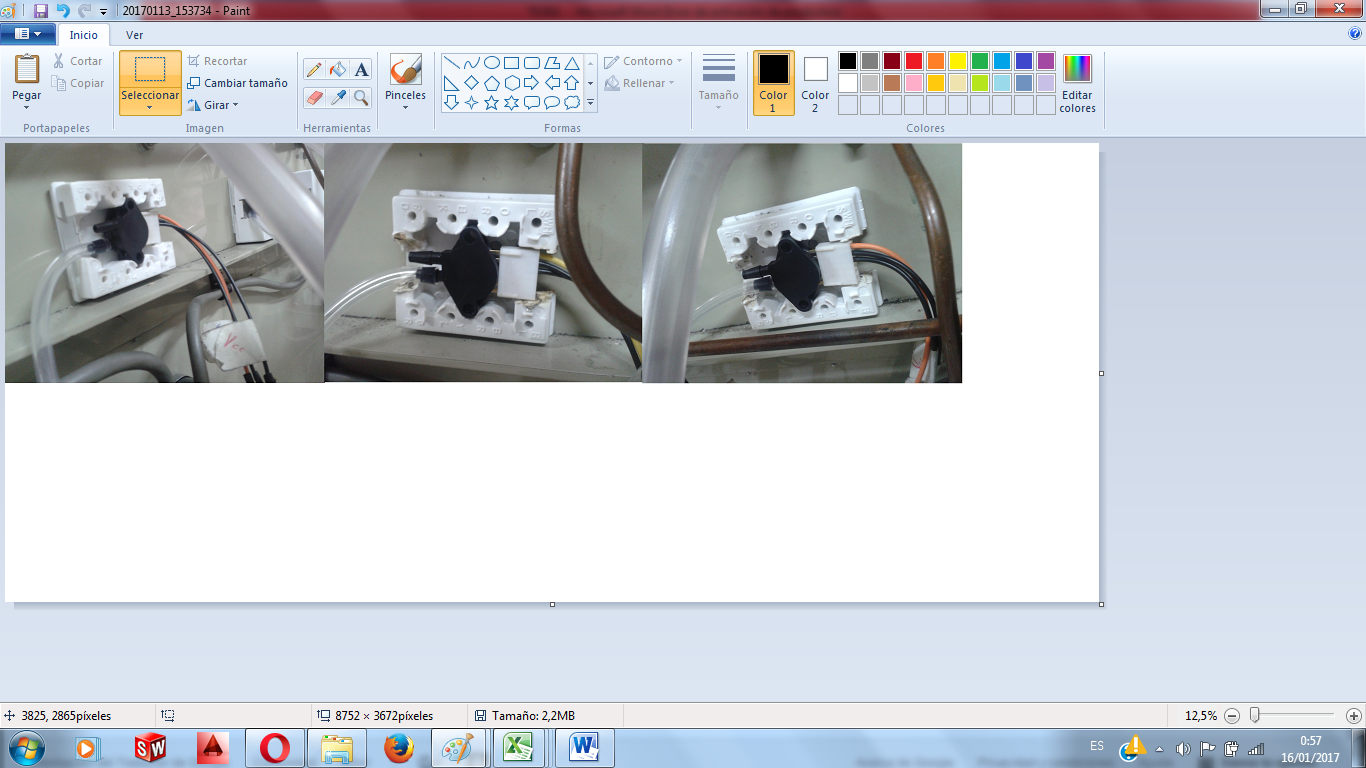 [Speaker Notes: Referente al cantón el Empalme]
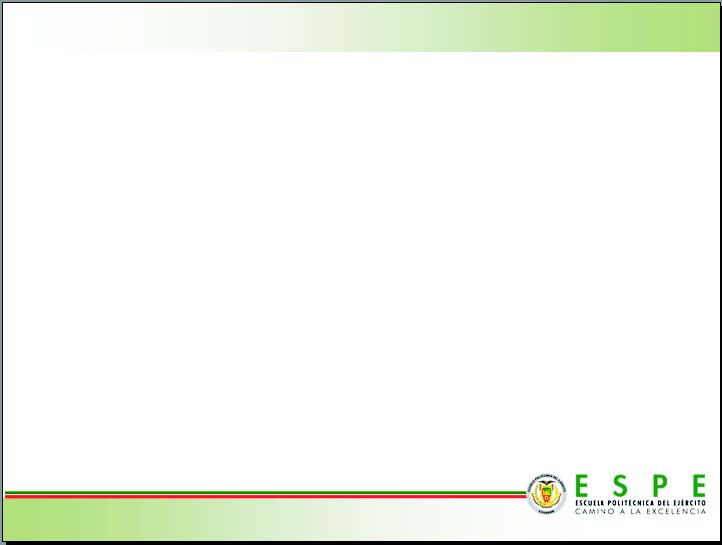 INSTRUMENTACIÓN Y PUESTA A PUNTO

Sensores de Presión
Presión de Gas
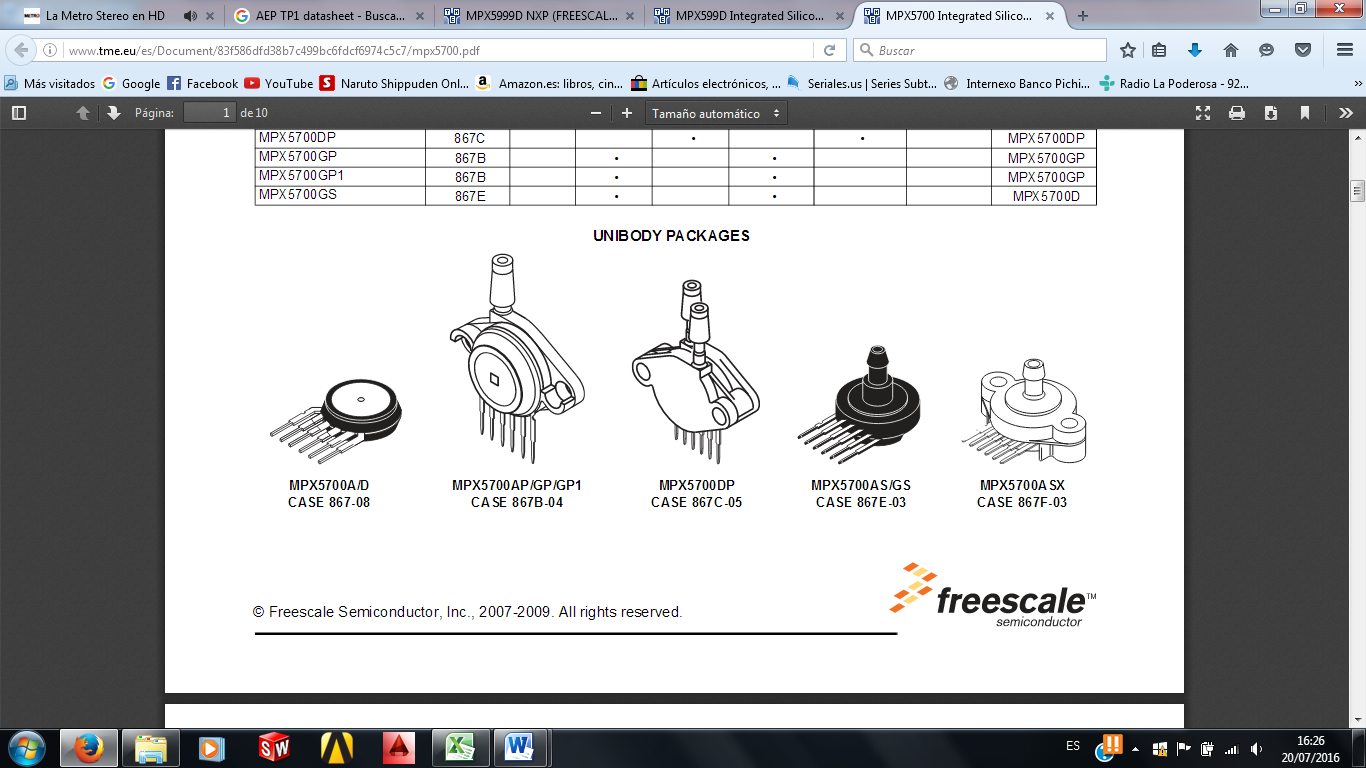 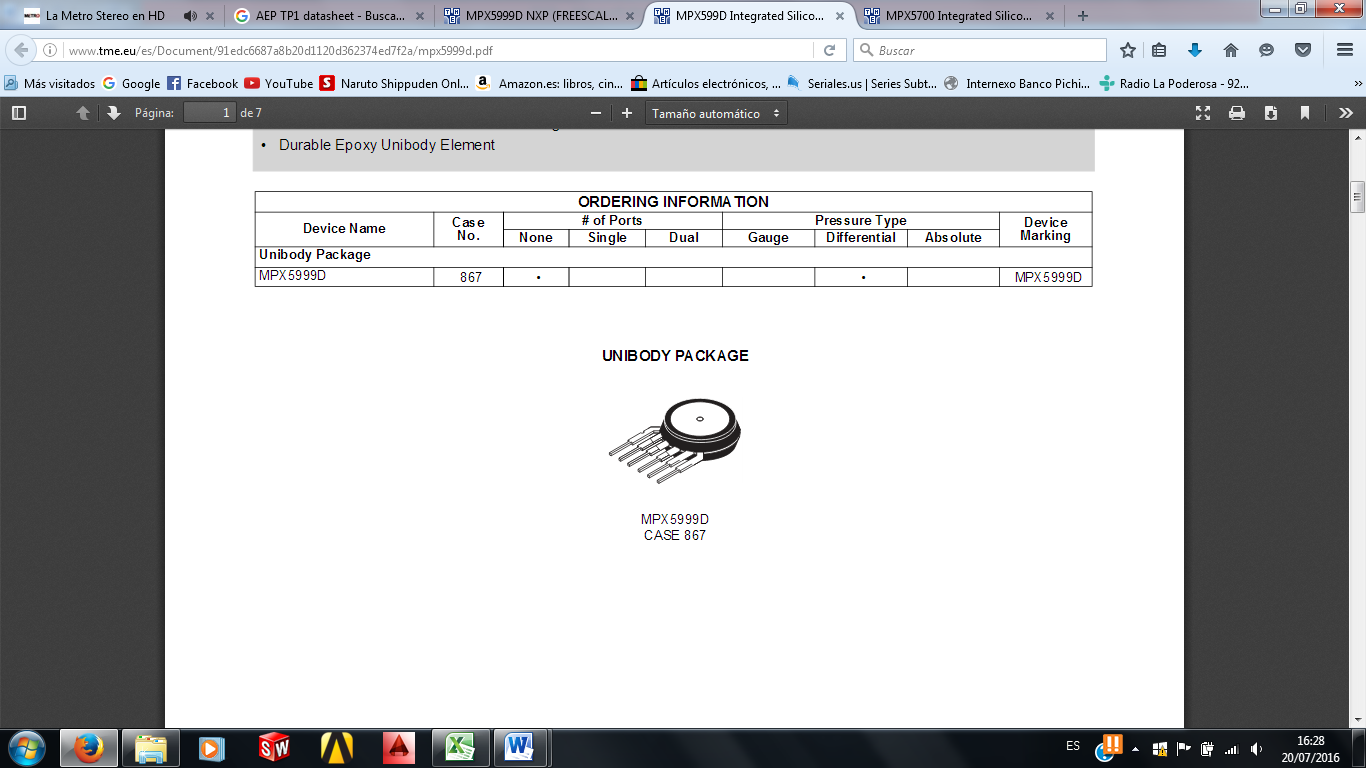 [Speaker Notes: Referente al cantón el Empalme]
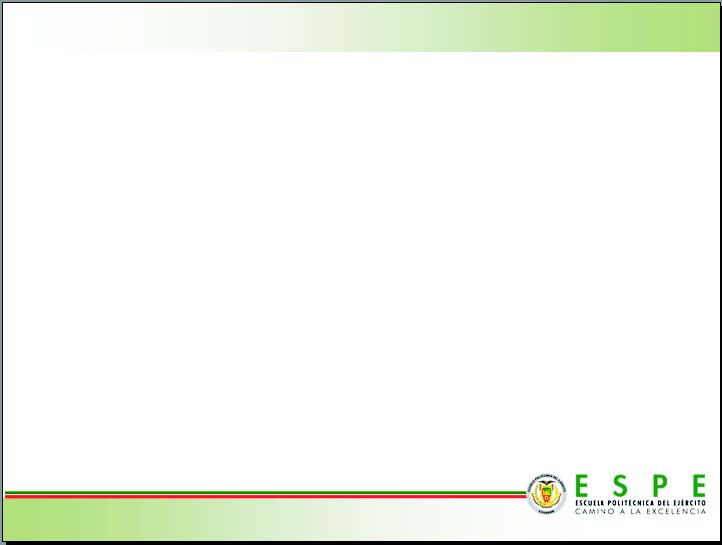 INSTRUMENTACIÓN Y PUESTA A PUNTO

Sensores de Presión
Presión de Gas
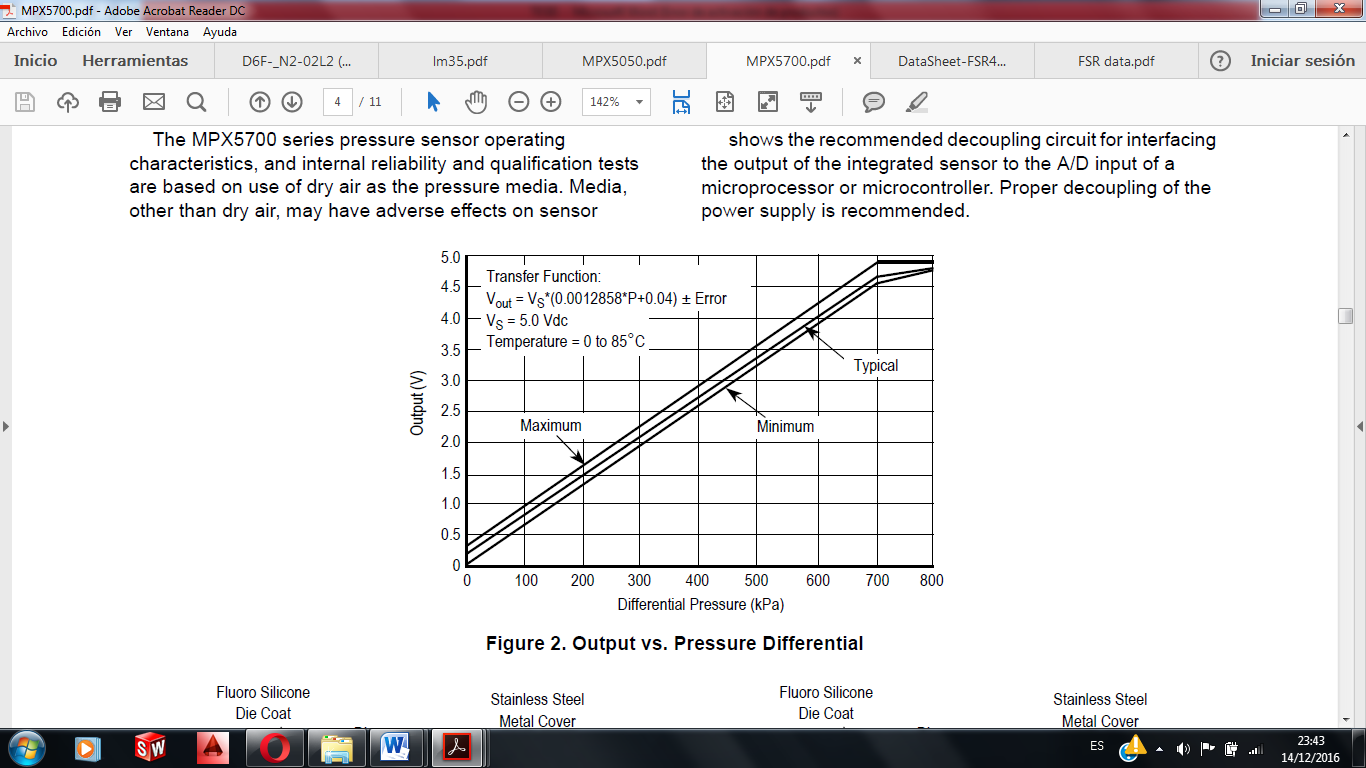 [Speaker Notes: Referente al cantón el Empalme]
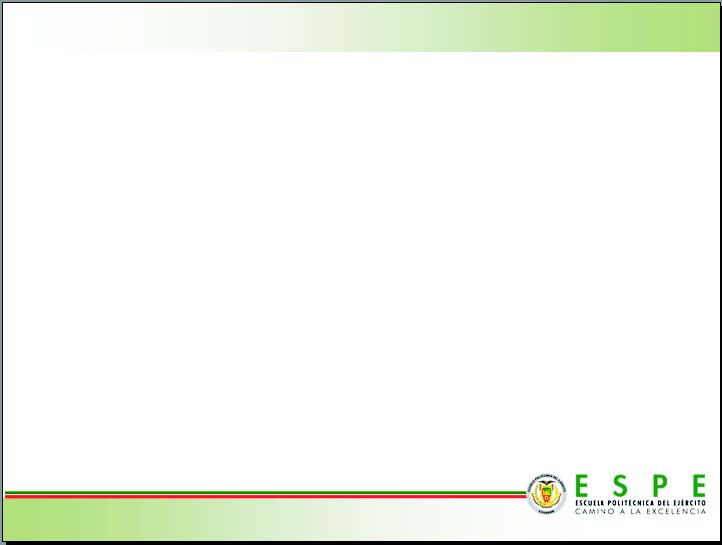 INSTRUMENTACIÓN Y PUESTA A PUNTO

Sensores de Presión
Presión de Gas
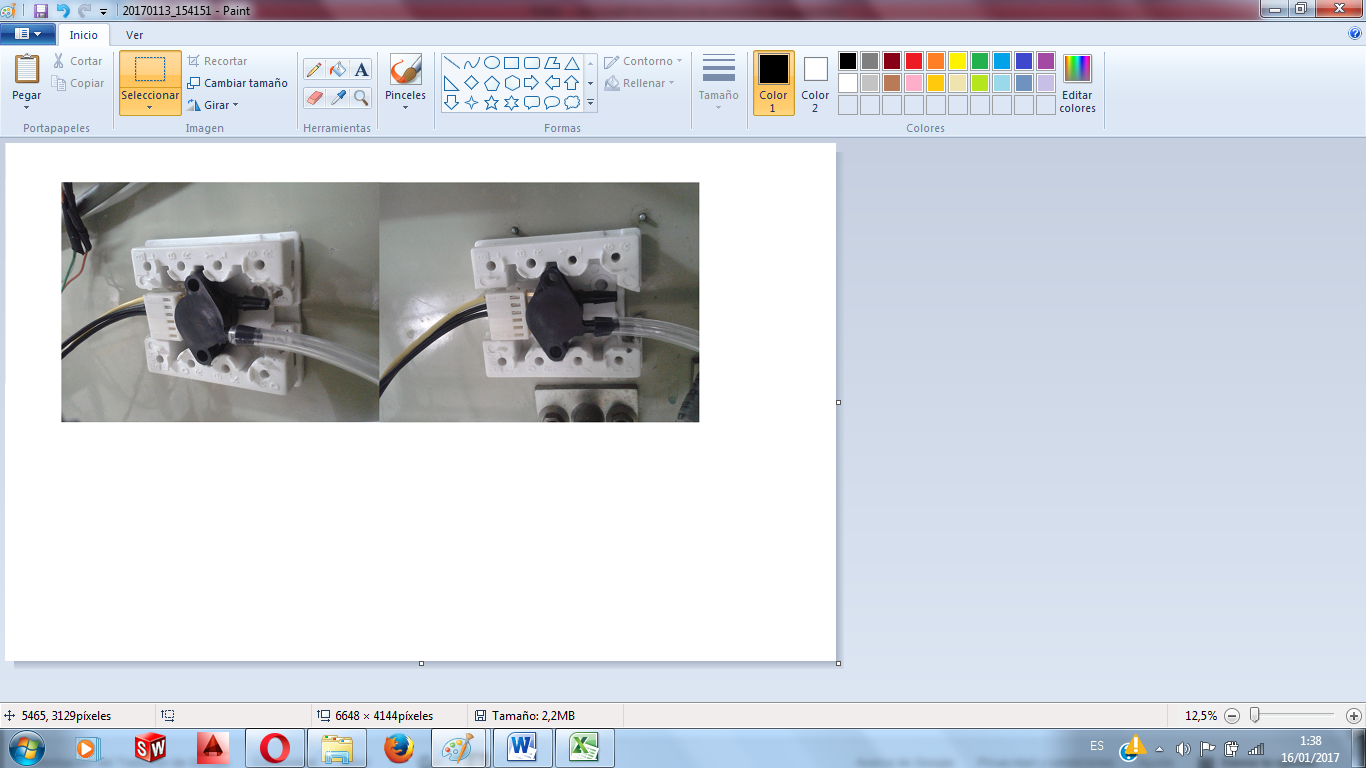 [Speaker Notes: Referente al cantón el Empalme]
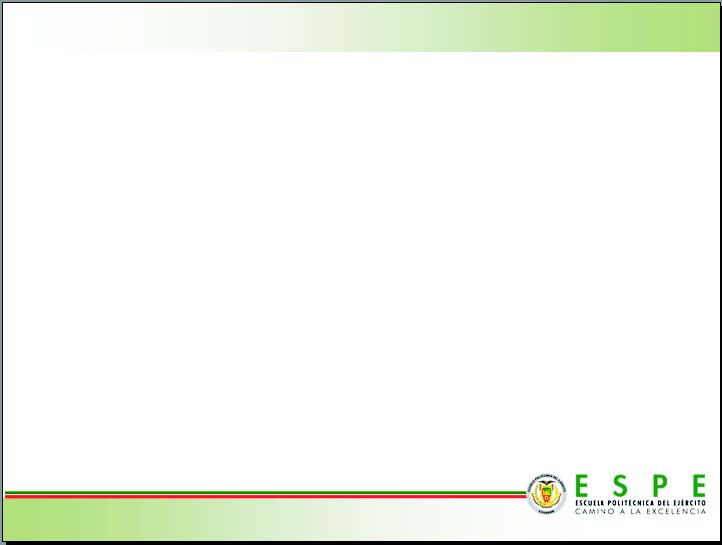 INSTRUMENTACIÓN Y PUESTA A PUNTO

Sensor de Caudal Másico
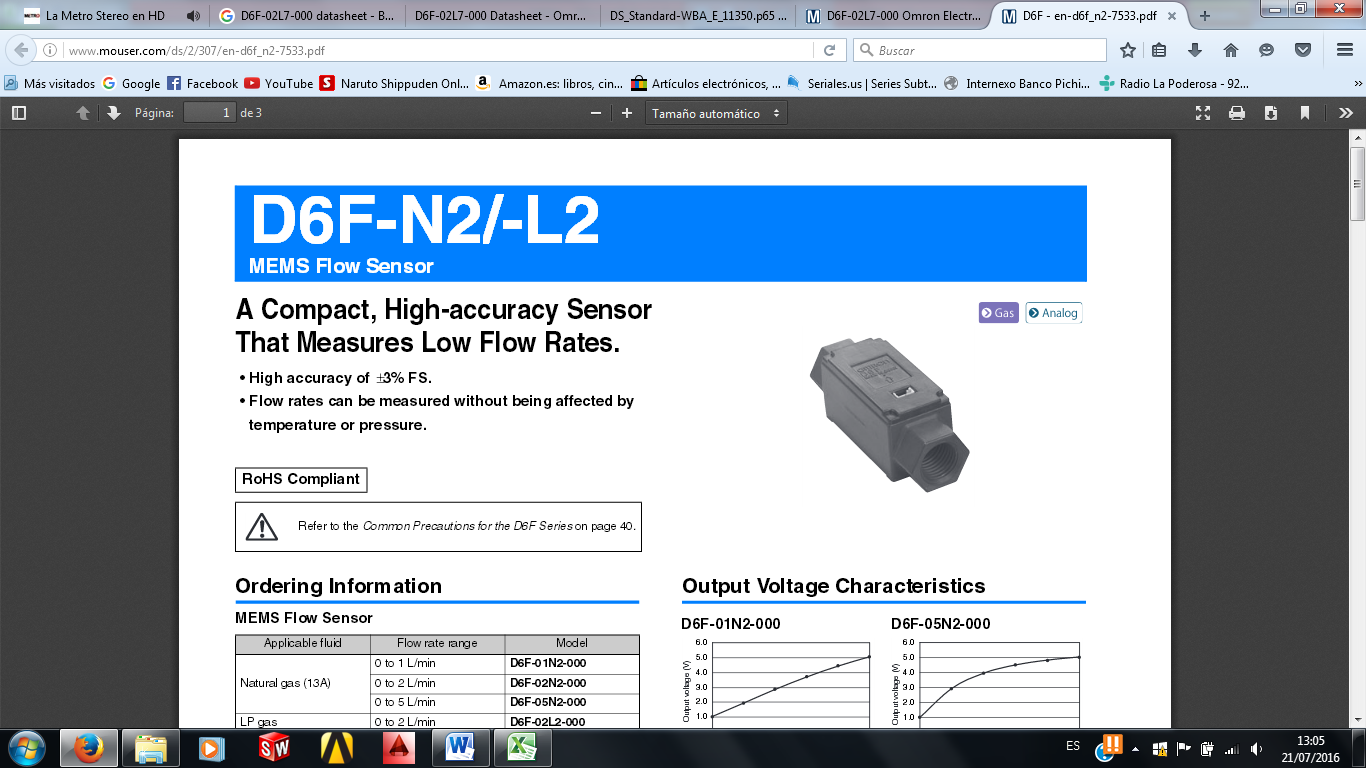 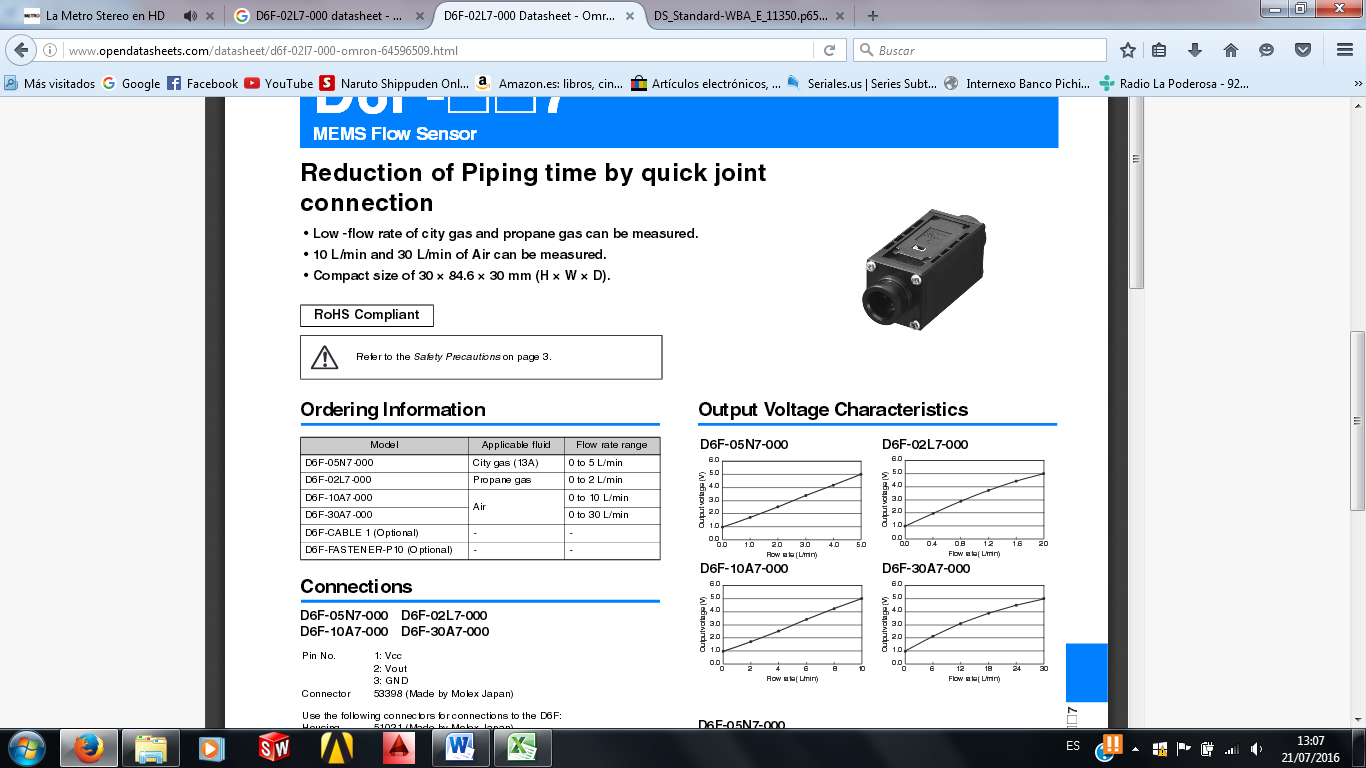 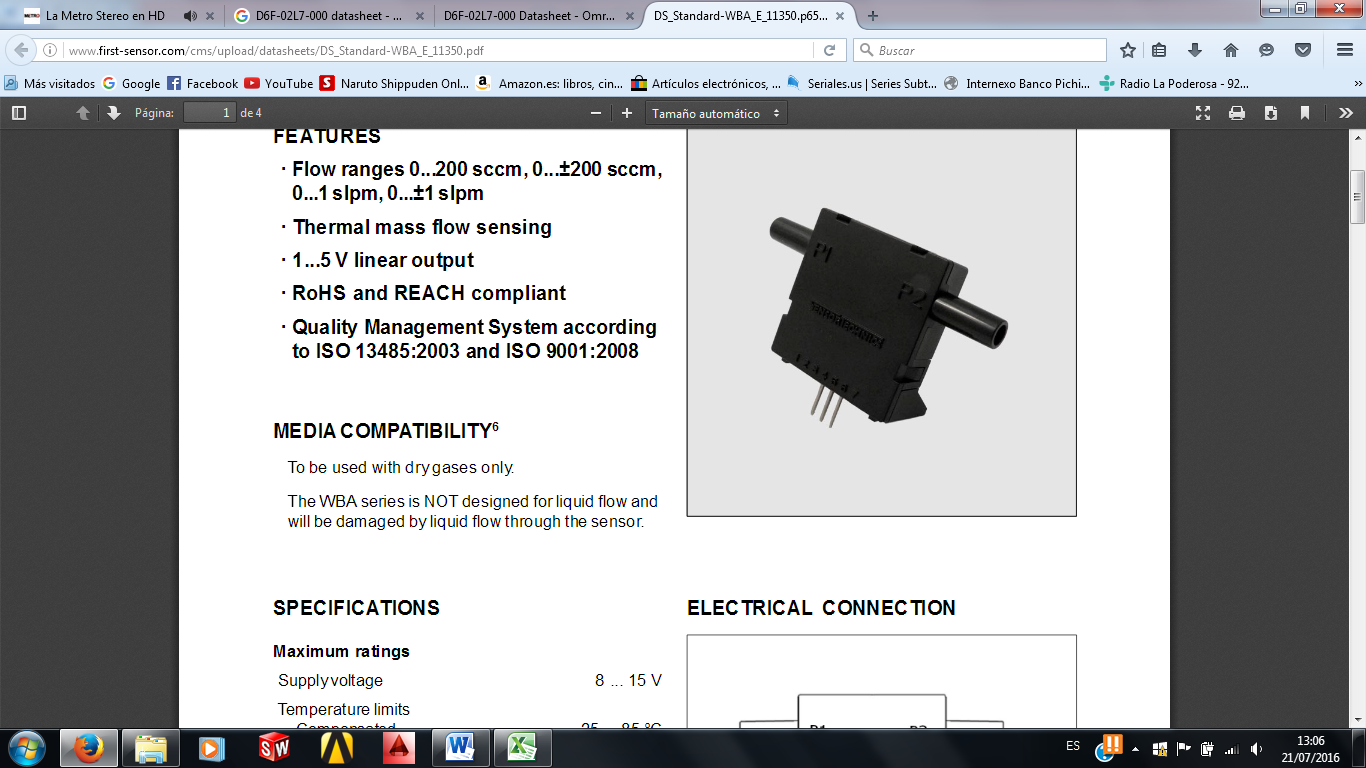 [Speaker Notes: Referente al cantón el Empalme]
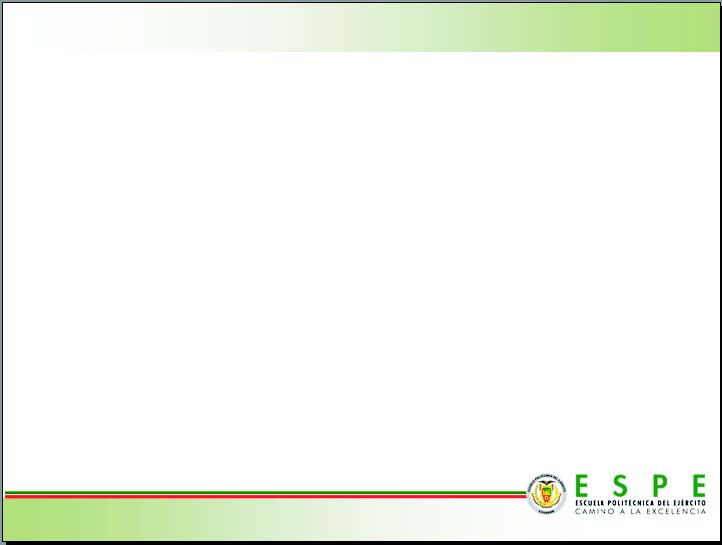 INSTRUMENTACIÓN Y PUESTA A PUNTO
Sensor de Caudal Másico


Estatorreactor







Pulsorreactor
[Speaker Notes: Referente al cantón el Empalme]
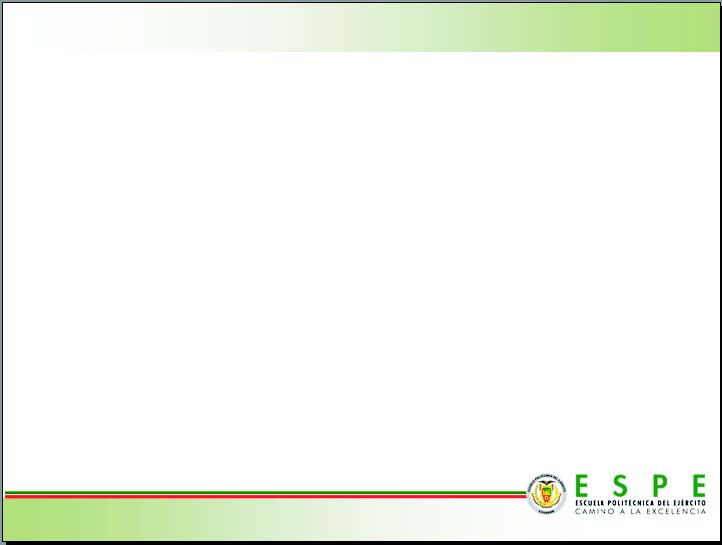 INSTRUMENTACIÓN Y PUESTA A PUNTO

Sensor de Caudal Másico
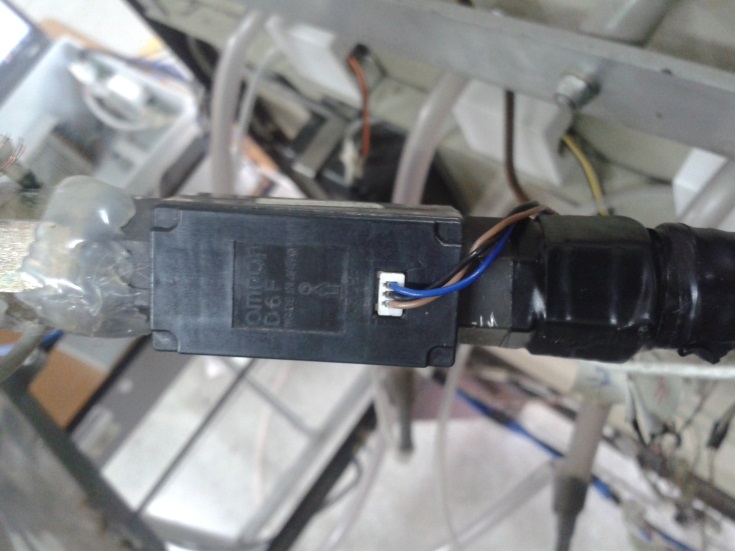 [Speaker Notes: Referente al cantón el Empalme]
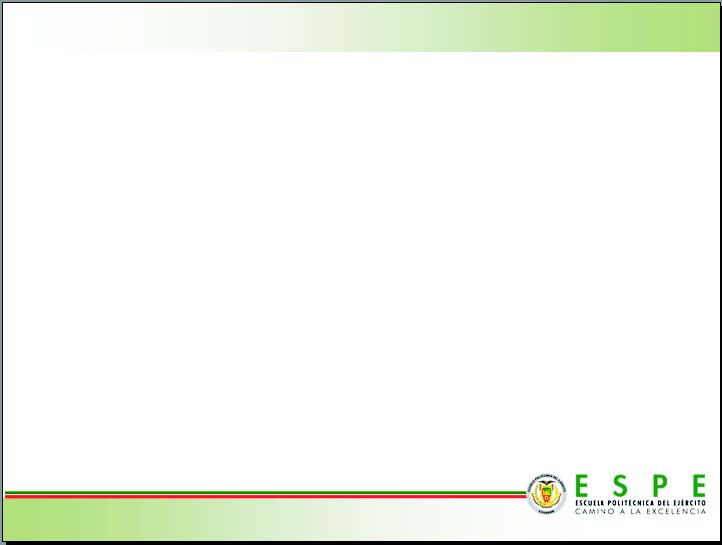 INSTRUMENTACIÓN Y PUESTA A PUNTO

Tarjeta de Adquisición de Datos
Instrumentación a Utilizarse
[Speaker Notes: Referente al cantón el Empalme]
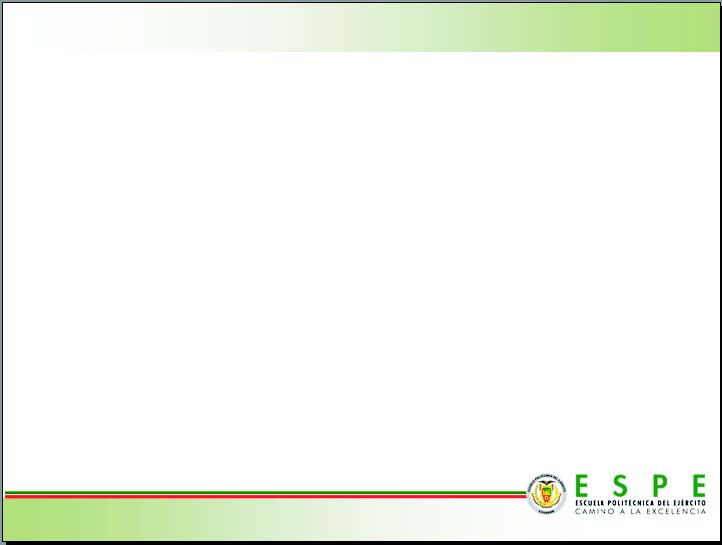 [Speaker Notes: Referente al cantón el Empalme]
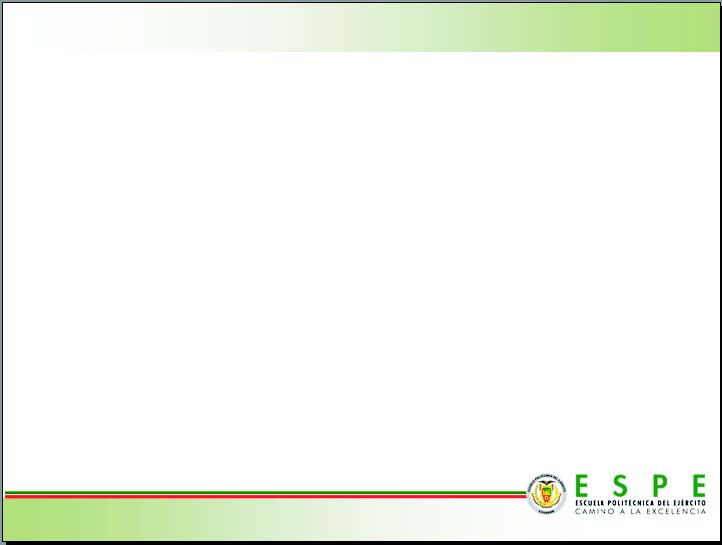 INSTRUMENTACIÓN Y PUESTA A PUNTO

Tarjeta de Adquisición de Datos
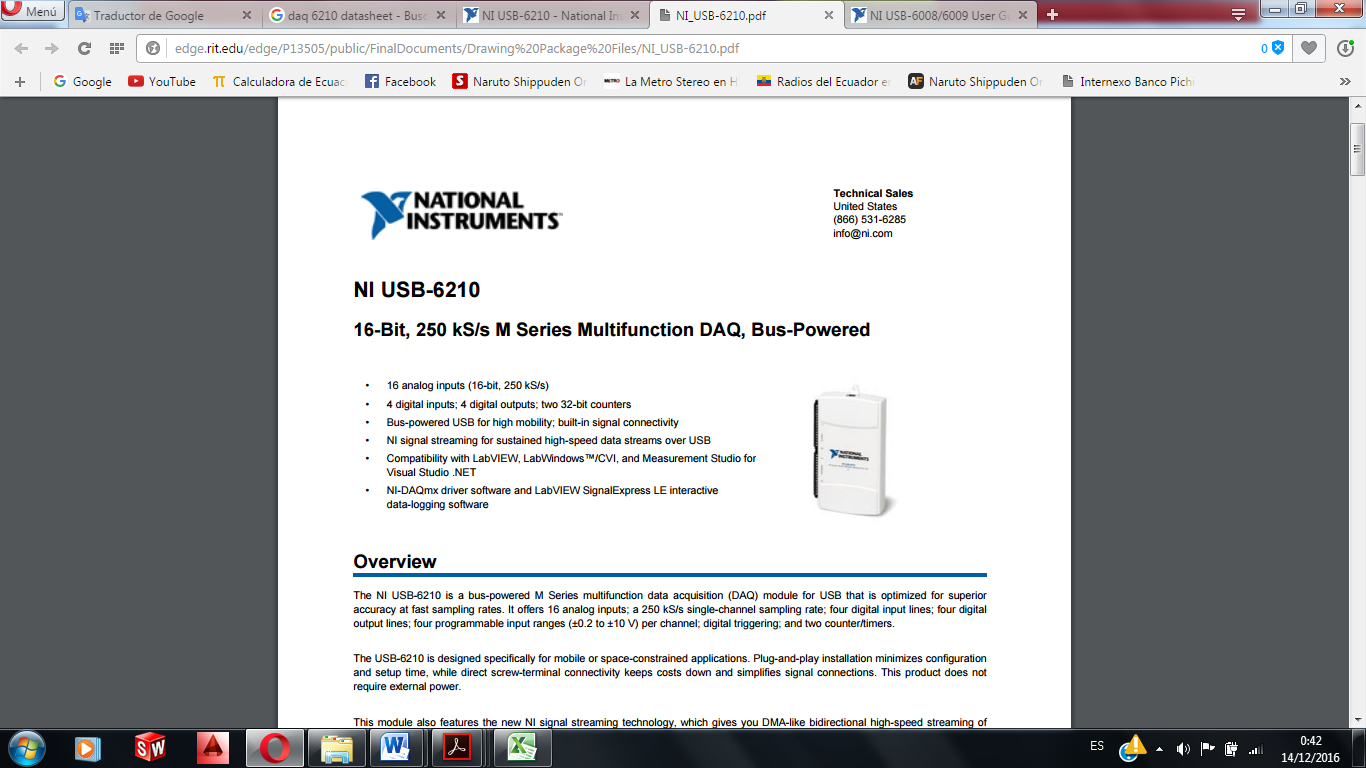 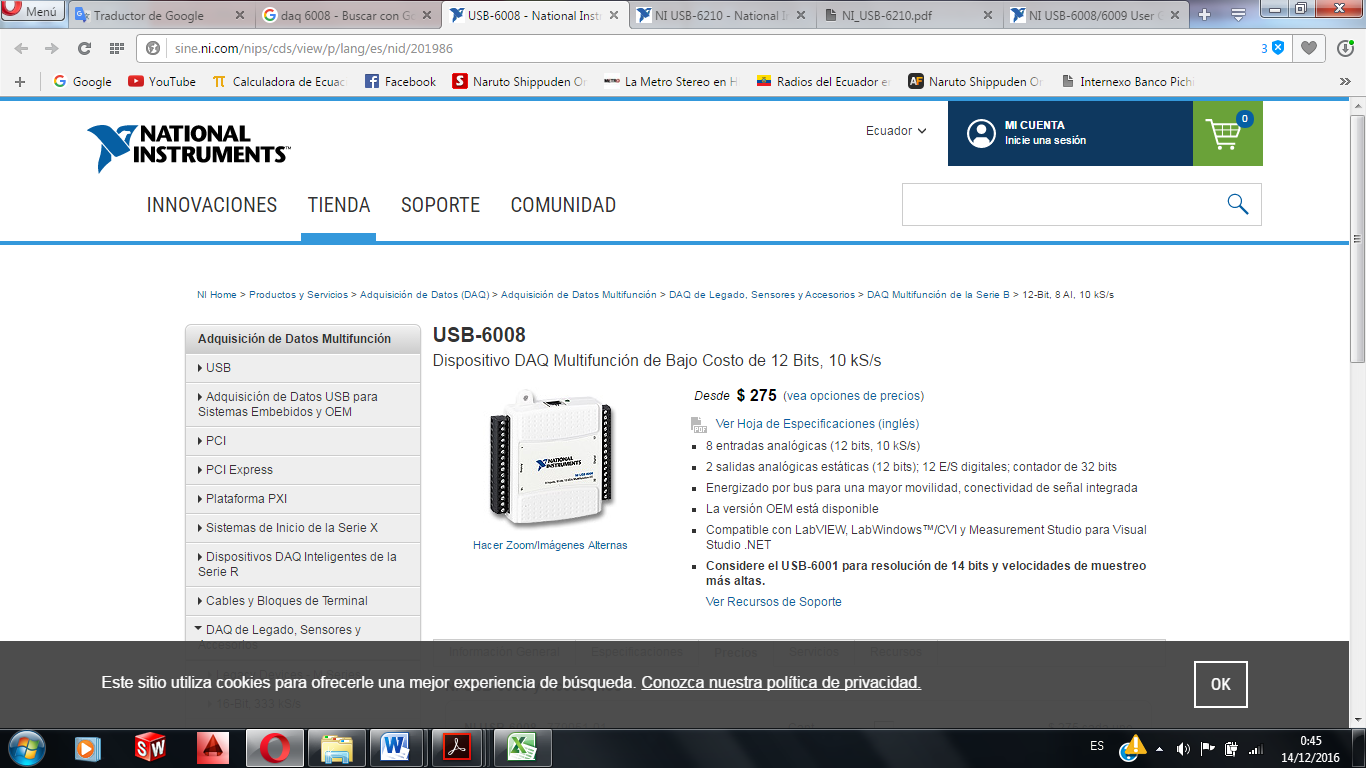 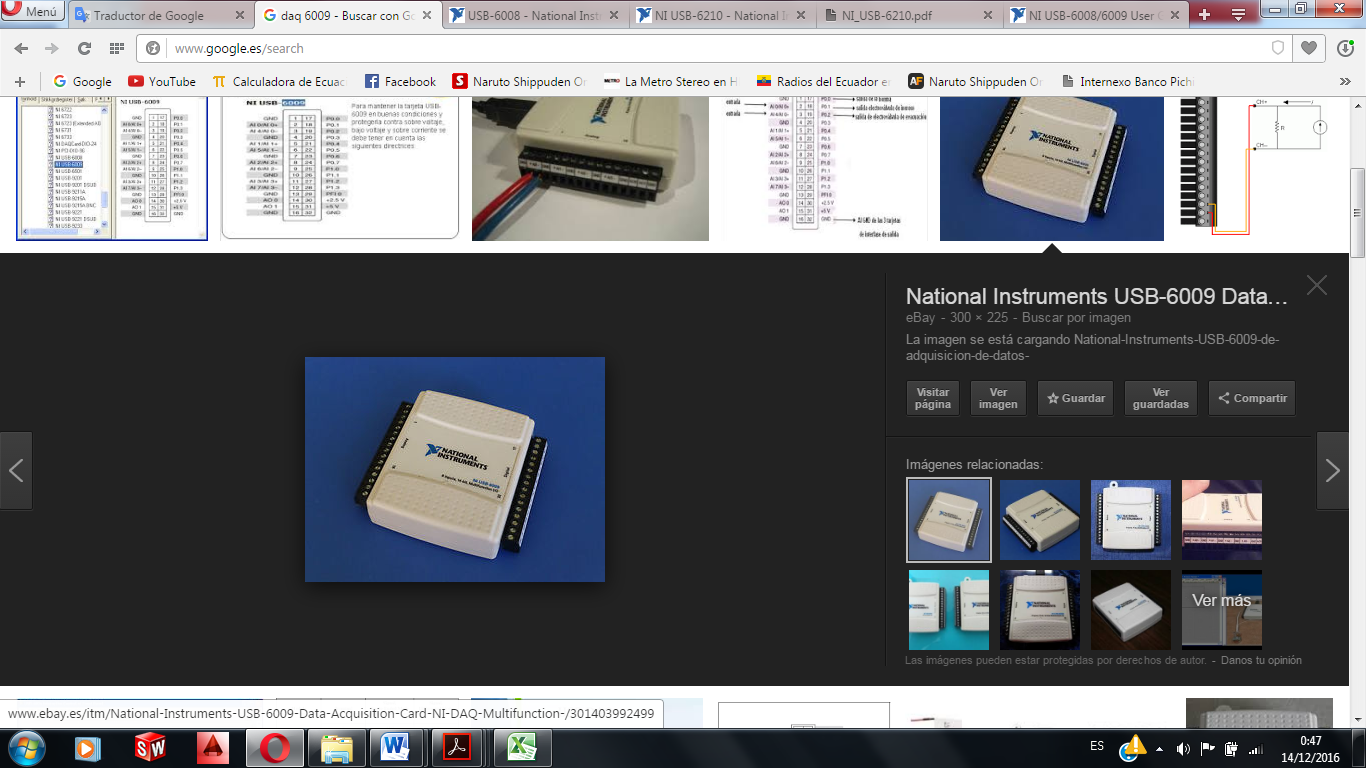 [Speaker Notes: Referente al cantón el Empalme]
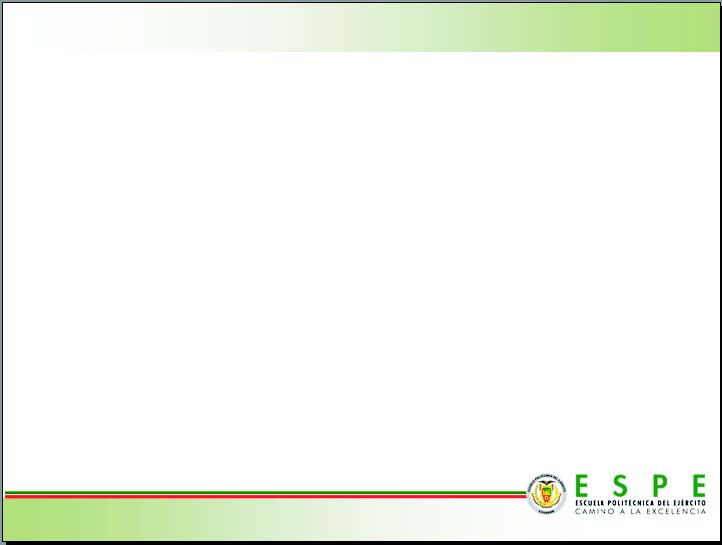 REGISTRO AUTOMÁTICO DE DATOS

Conexión de forma Diferencial NIUSB6008DAQ1: 
Sensor Para temperatura de Aire (LM35 DZ N°1)
Sensor de presión de Suministro de Gas (MPX5700 N°1)
Sensor para presión de entrega de gas (MPX5700 N°2)
Sensor para temperatura de gas (LM35 DZ N°2)

Conexión de forma Referencial NIUSB6008DAQ2: 
Sensor para caudal másico de gas (D6F-05N2-000)
Sensor para presión de suministro de aire (MPX5050 N°1)
Sensor para presión total de aire (MPX5050 N°2)
Sensor para presión estática de aire (MPX5050 N°3)
Sensor para medición de fuerza de empuje (FRS).
[Speaker Notes: Referente al cantón el Empalme]
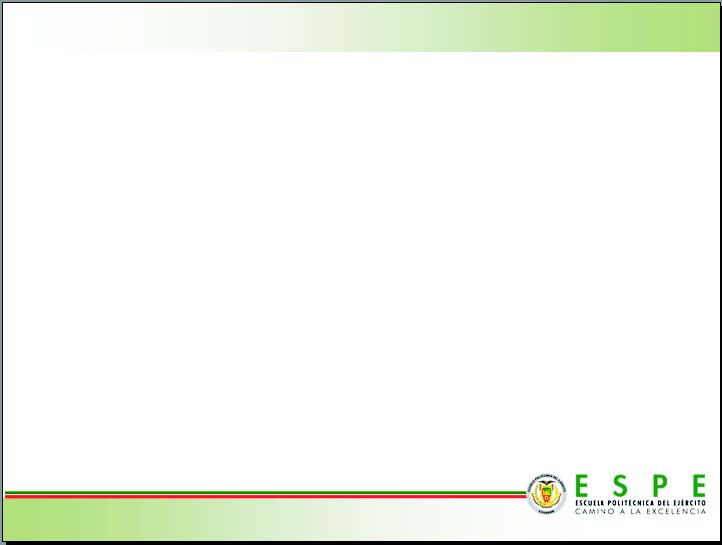 INSTRUMENTACIÓN Y PUESTA A PUNTO

Tarjeta de Adquisición de Datos













Diagrama de Conexión
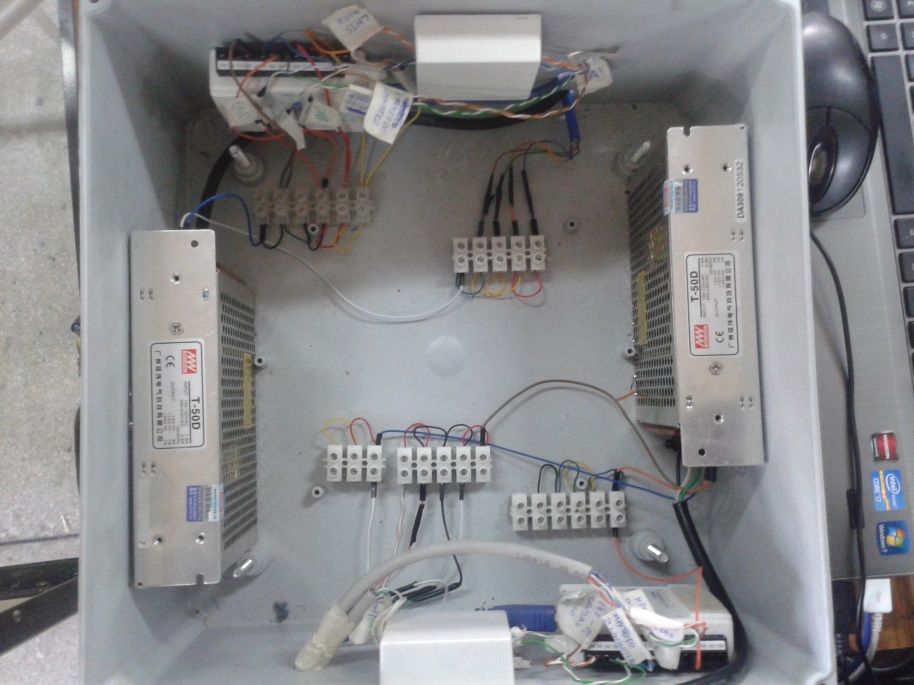 [Speaker Notes: Referente al cantón el Empalme]
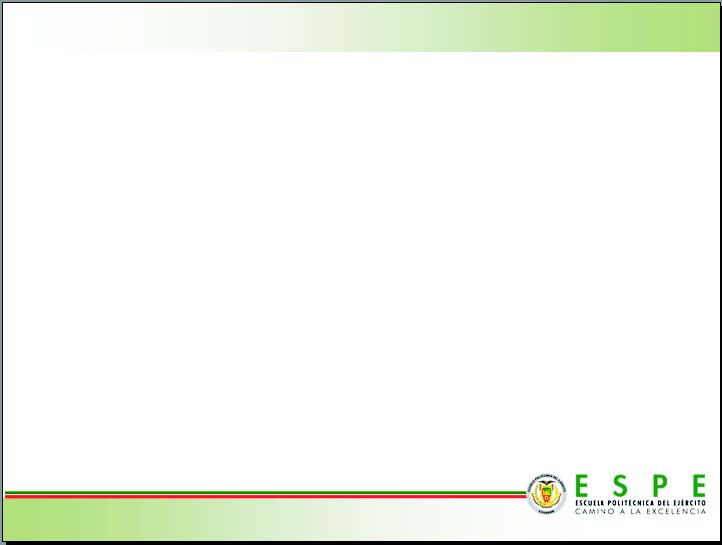 INTERFAZ DE USUARIO Y PUESTA A PUNTO

Programación
Software
NI-DAQmx. Para la interfaz de programación y configuraciones de sensores.
NI LabView. Como software de aplicación para la adquisición de la señal e interpretación de la misma








Desarrollo de la Programación
[Speaker Notes: Referente al cantón el Empalme]
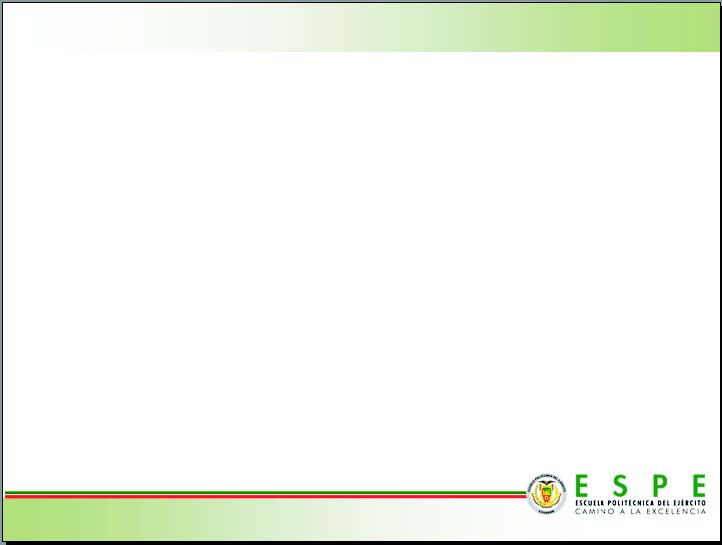 INTERFAZ DE USUARIO Y PUESTA A PUNTO

Estatorreactor














Algoritmo de Programación
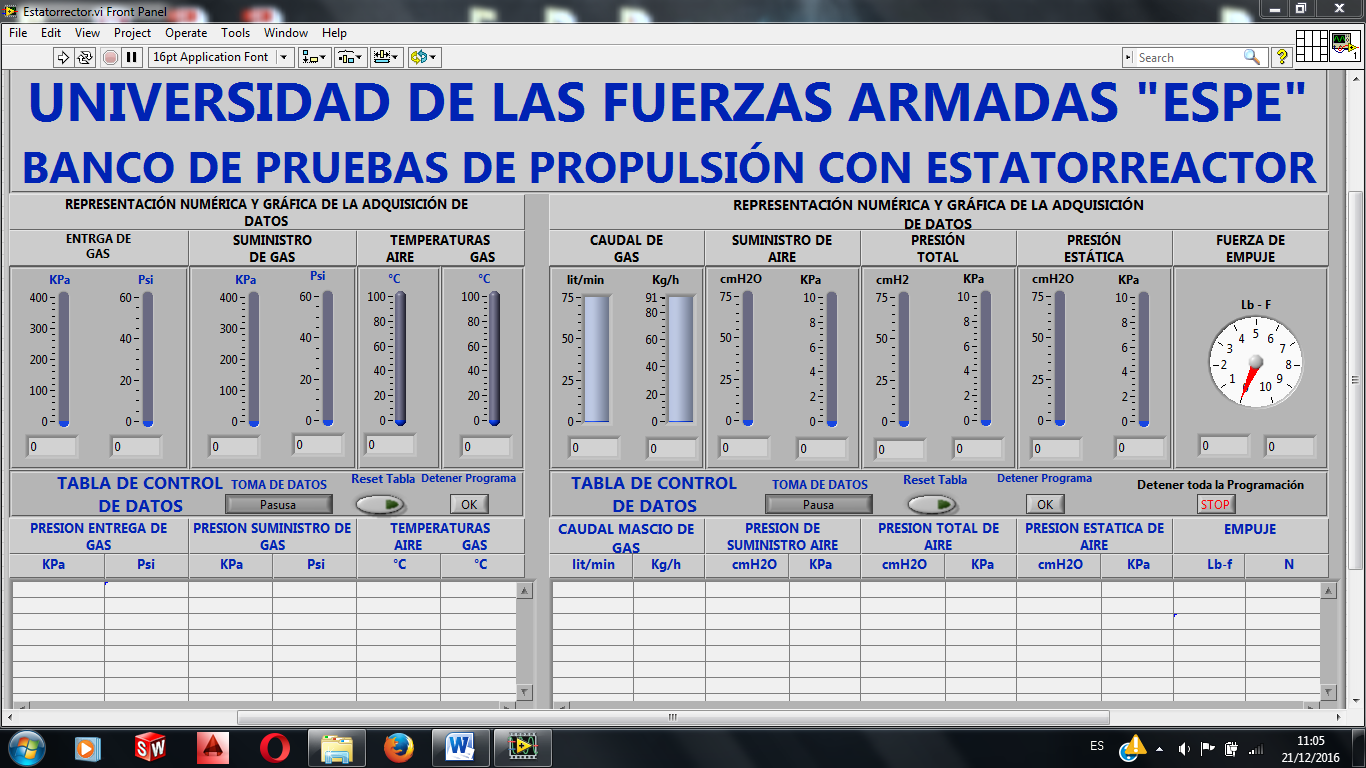 [Speaker Notes: Referente al cantón el Empalme]
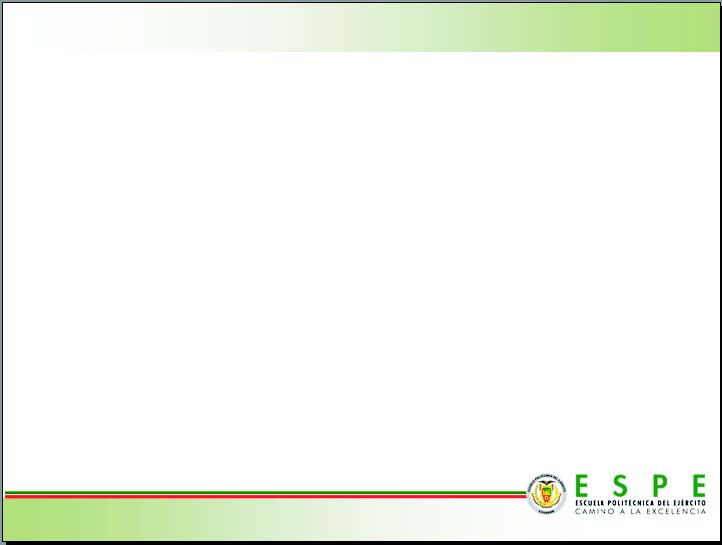 INTERFAZ DE USUARIO Y PUESTA A PUNTO

Pulsorreactor 













Algoritmo de Programación
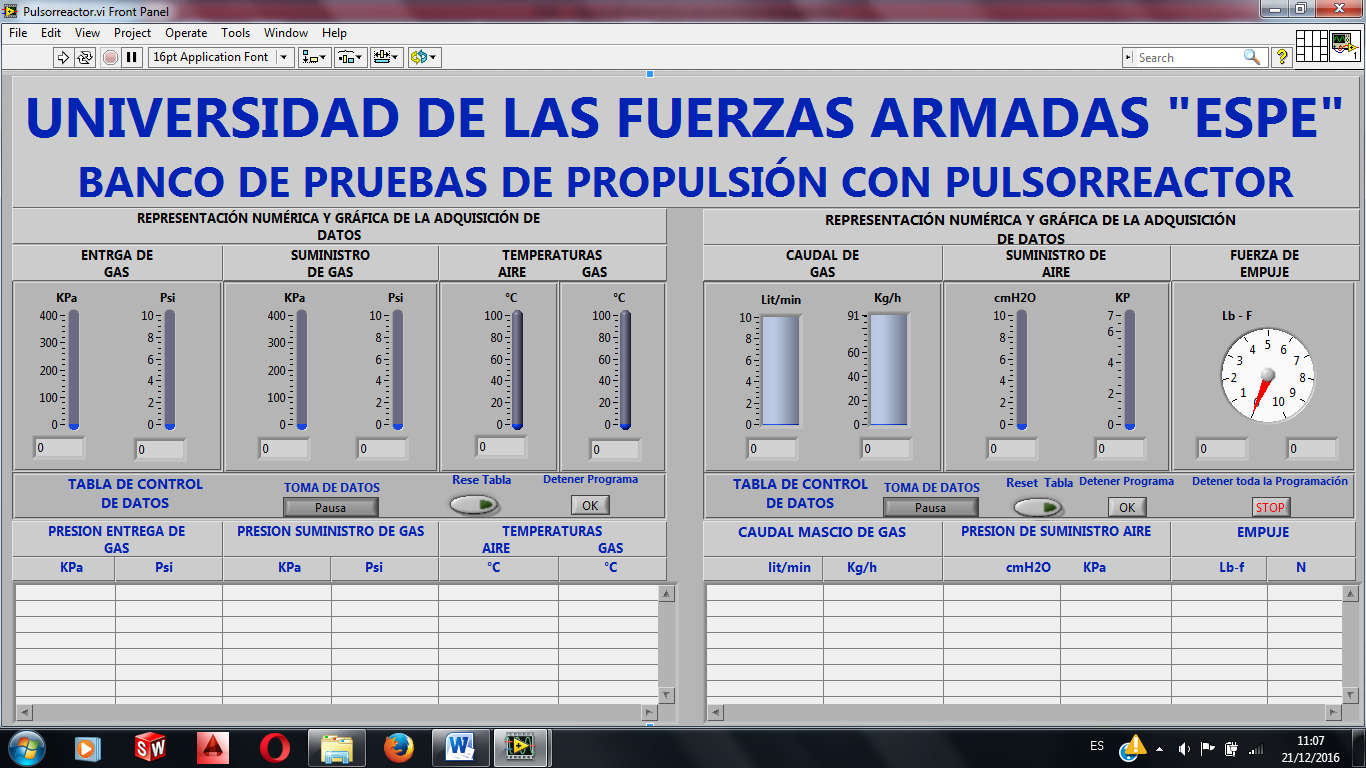 [Speaker Notes: Referente al cantón el Empalme]
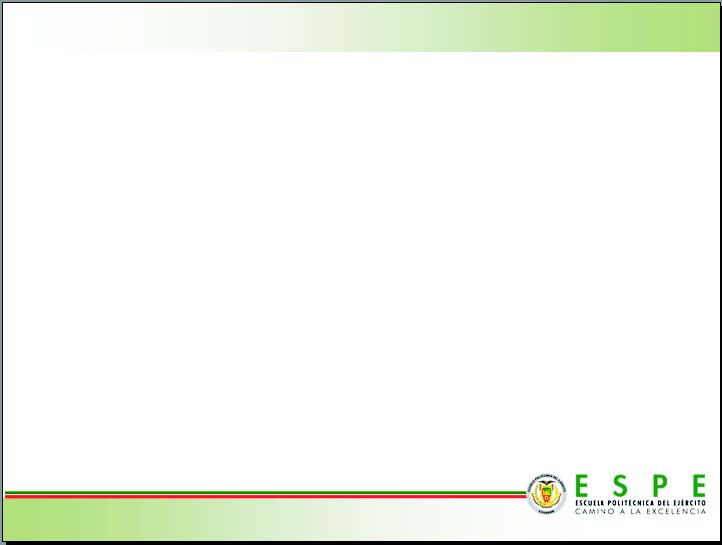 REGISTRO AUTOMÁTICO DE DATOS

Estatorreactor

Mediante la interfaz de usuario desarrollada para el Estatorreactor en el capítulo IV se obtienen los siguientes resultados










Video Demostrativo
[Speaker Notes: Referente al cantón el Empalme]
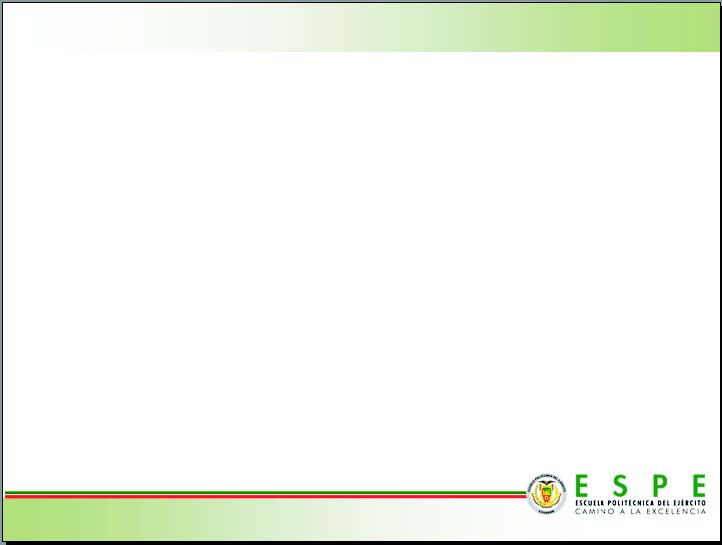 ANÁLISIS DE RESULTADOS
Estatorreactor
[Speaker Notes: Referente al cantón el Empalme]
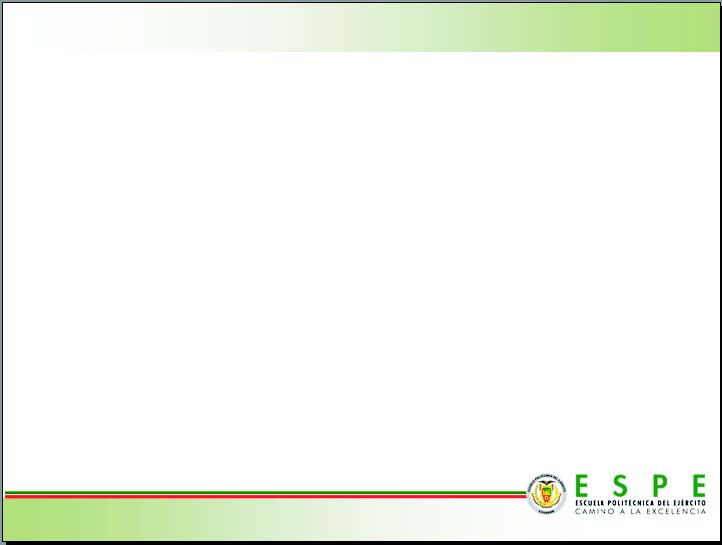 ANÁLISIS DE RESULTADOS
Estatorreactor
[Speaker Notes: Referente al cantón el Empalme]
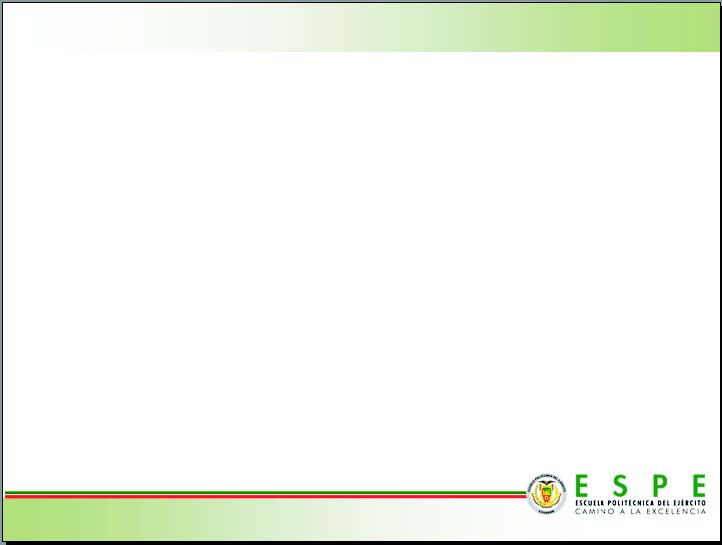 ANÁLISIS DE RESULTADOS
Estatorreactor
[Speaker Notes: Referente al cantón el Empalme]
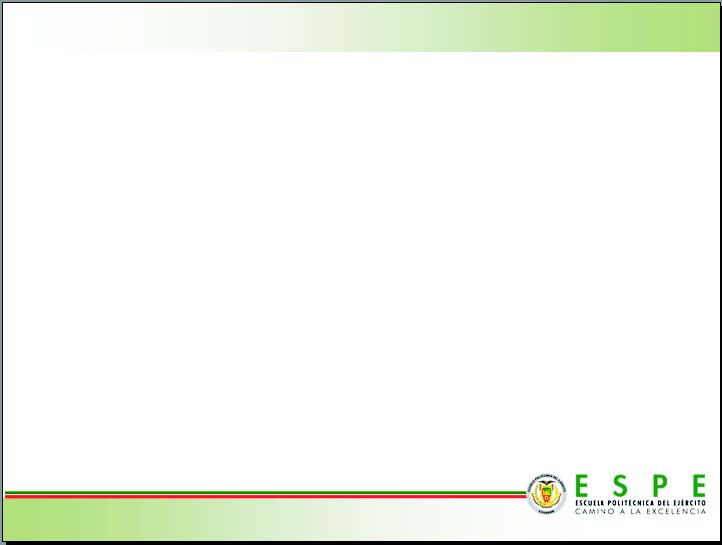 ANÁLISIS DE RESULTADOS
Estatorreactor

Porcentaje de Errores en la Dispersión de Datos
[Speaker Notes: Referente al cantón el Empalme]
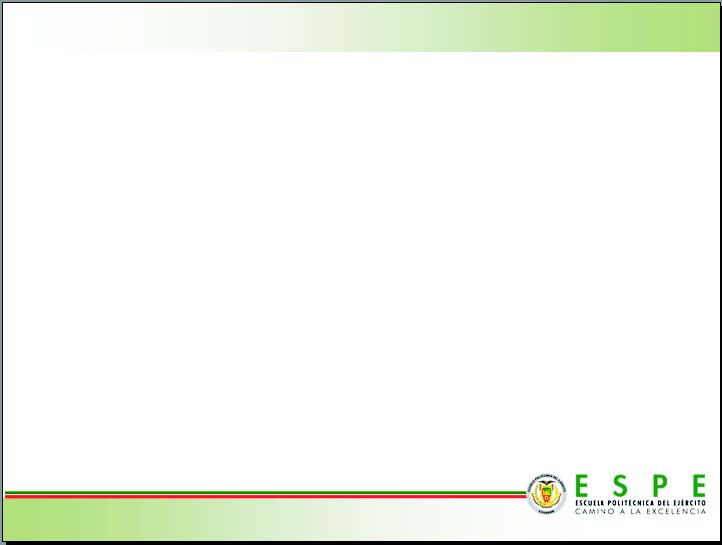 REGISTRO AUTOMÁTICO DE DATOS

Pulsorreactor

Mediante la interfaz de usuario desarrollada para el Pulsorreactor en el capítulo IV se obtienen los siguientes resultados










Video Demostrativo
[Speaker Notes: Referente al cantón el Empalme]
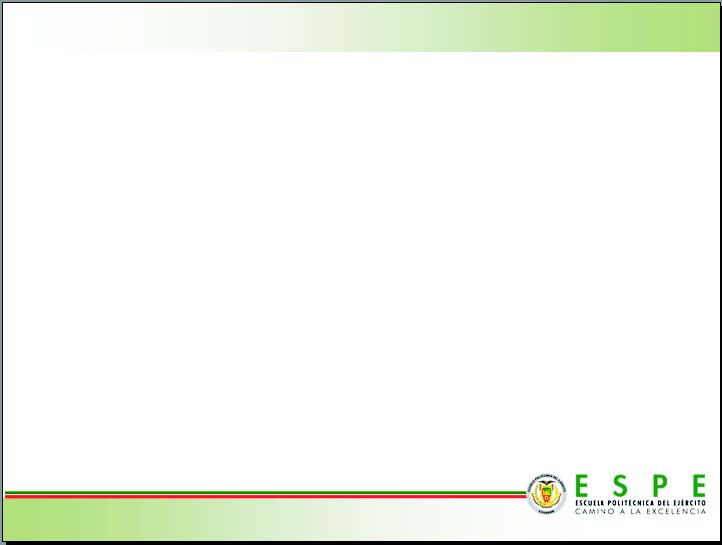 ANÁLISIS DE RESULTADOS
Pulsorreactor.
[Speaker Notes: Referente al cantón el Empalme]
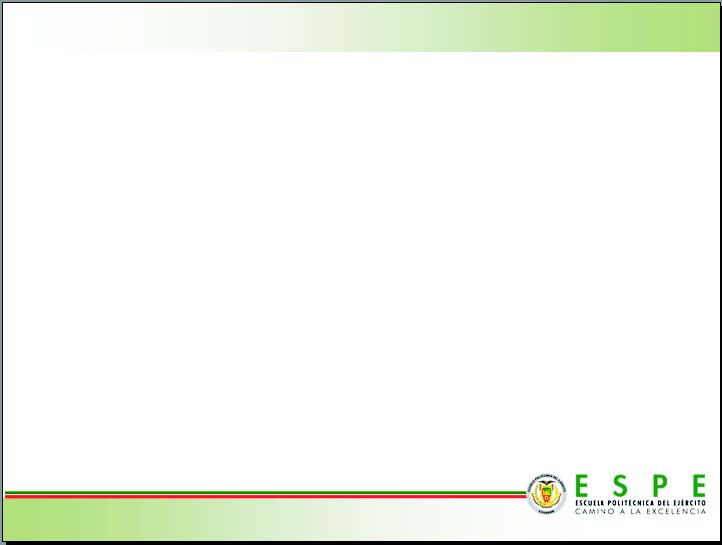 ANÁLISIS DE RESULTADOS
Pulsorreactor.
[Speaker Notes: Referente al cantón el Empalme]
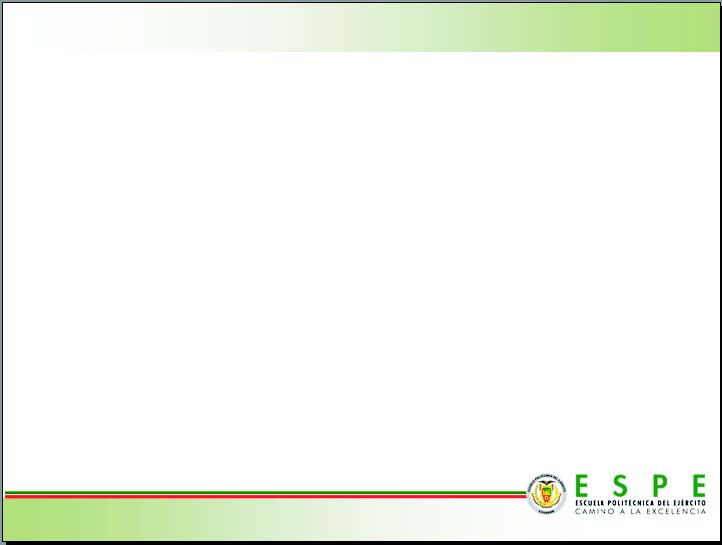 ANÁLISIS DE RESULTADOS
Pulsorreactor.
[Speaker Notes: Referente al cantón el Empalme]
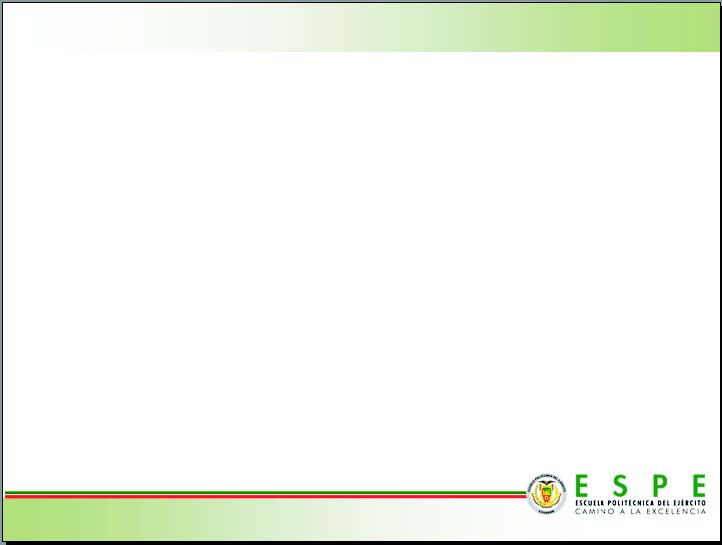 ANÁLISIS DE RESULTADOS
Pulsorreactor.

Porcentaje de Errores en la Dispersión de Datos
[Speaker Notes: Referente al cantón el Empalme]
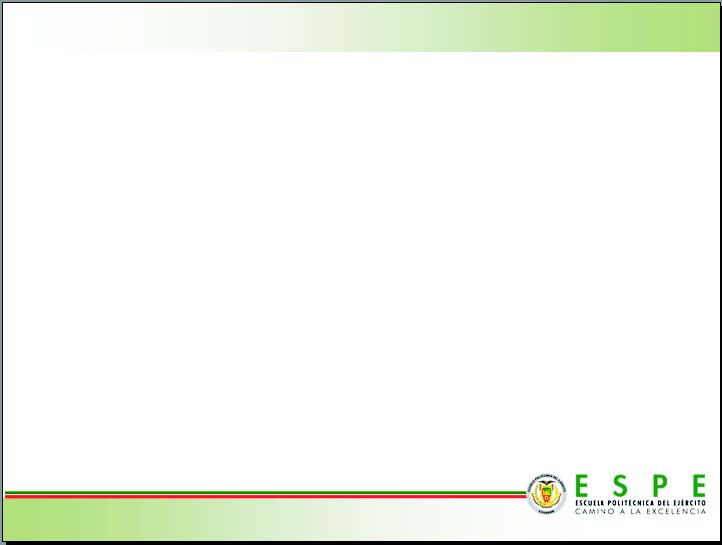 EVALUACIÓN ECONÓMICA

Costo Directo de Materiales






Costo Directo de Mano de Obra.
[Speaker Notes: Referente al cantón el Empalme]
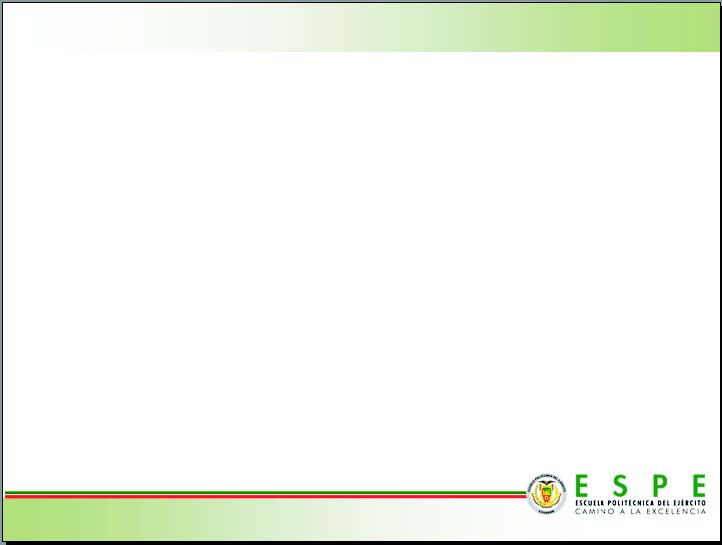 EVALUACIÓN ECONÓMICA

Costo Directo
[Speaker Notes: Referente al cantón el Empalme]
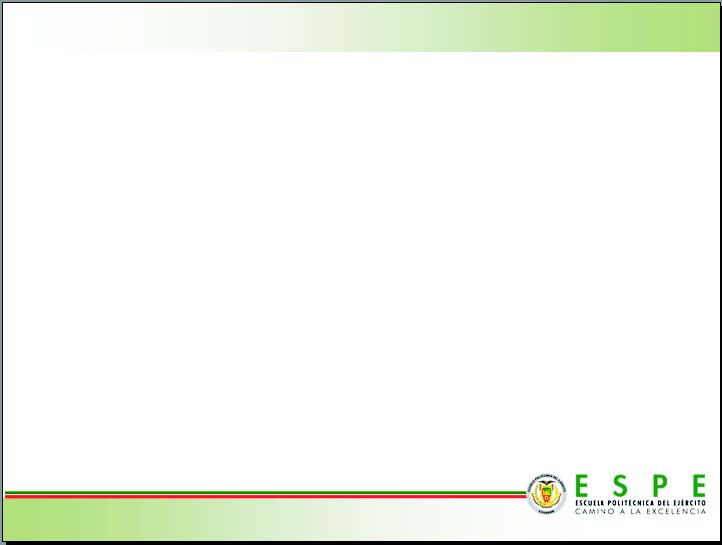 EVALUACIÓN ECONÓMICA

Costo Indirectos
Talento Humano





Materiales Indirectos
[Speaker Notes: Referente al cantón el Empalme]
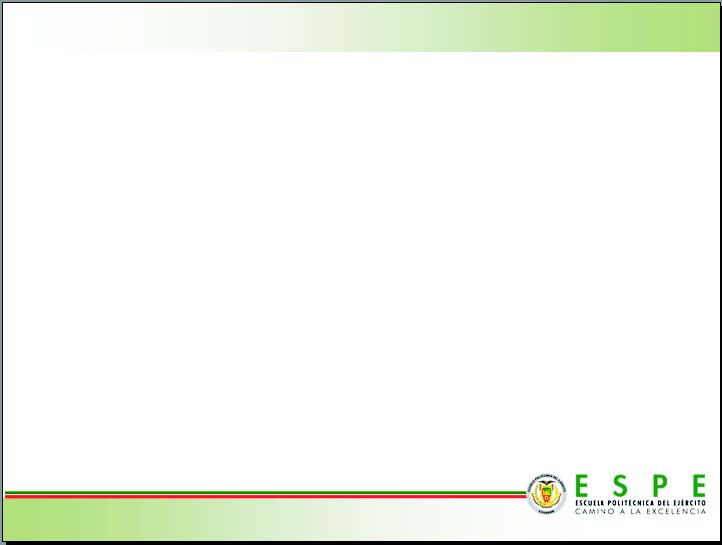 EVALUACIÓN ECONÓMICA

Costo Indirectos
[Speaker Notes: Referente al cantón el Empalme]
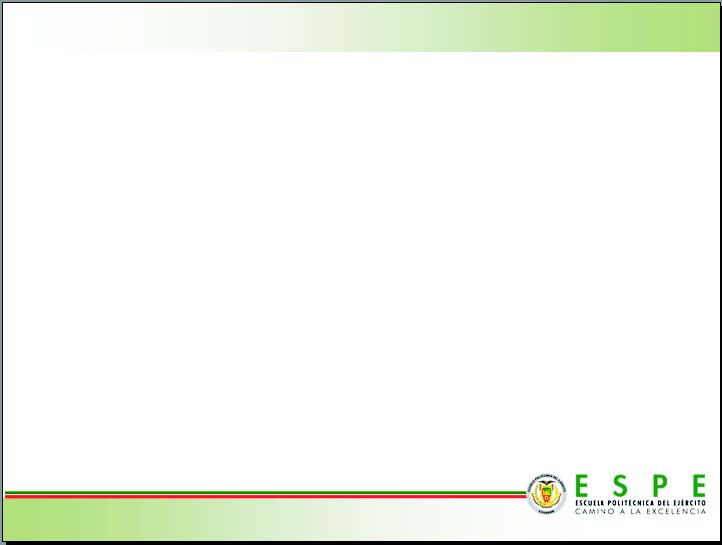 EVALUACIÓN ECONÓMICA

Costo Total del Proyecto
[Speaker Notes: Referente al cantón el Empalme]
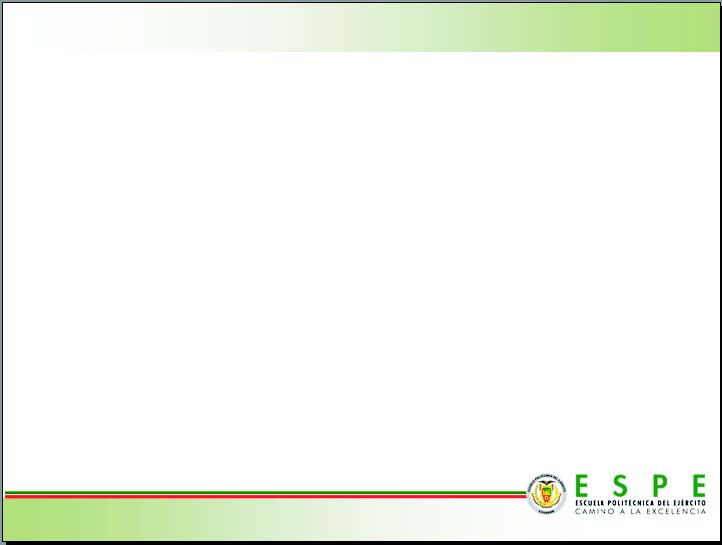 EVALUACIÓN FINANCIERA

La evaluación financiera hace referencia al aporte económico realizado en el proyecto y sus fuentes de ingreso, los mismos que se detallan a continuación
[Speaker Notes: Referente al cantón el Empalme]
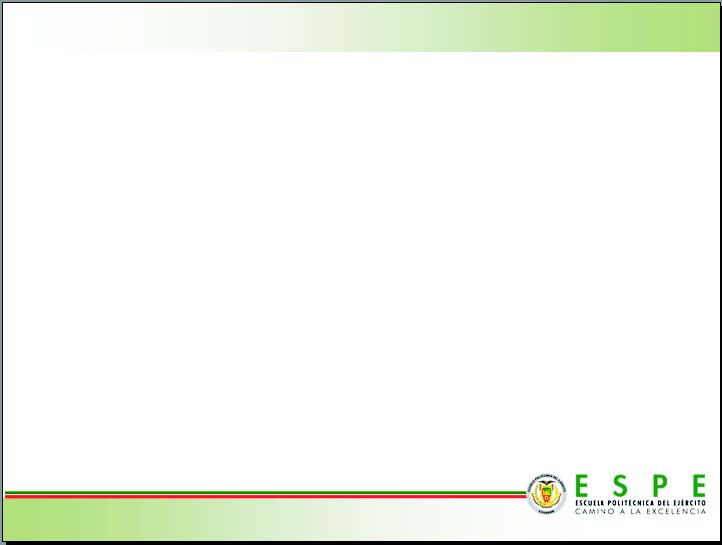 COSTO OPERATIVO POR REALIZAR UNA PRÁCTICA

Tiempo neto de Ensayo
[Speaker Notes: Referente al cantón el Empalme]
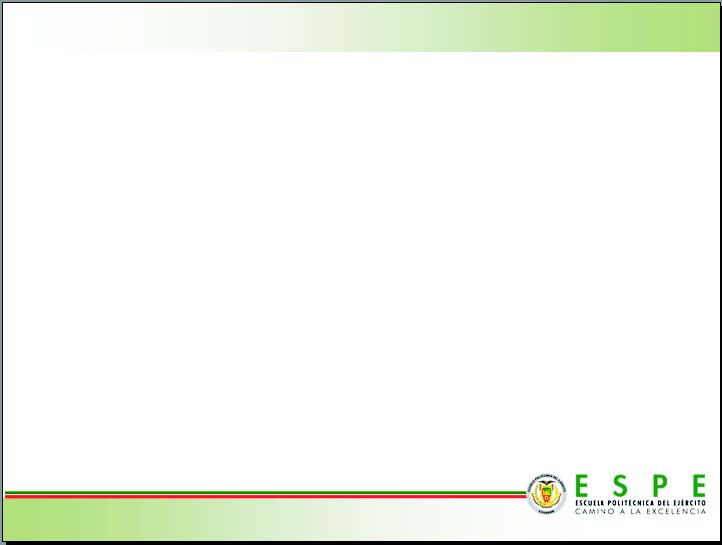 COSTO OPERATIVO POR REALIZAR UNA PRÁCTICA

Costos Generales








Costo Operativo por Prueba
[Speaker Notes: Referente al cantón el Empalme]
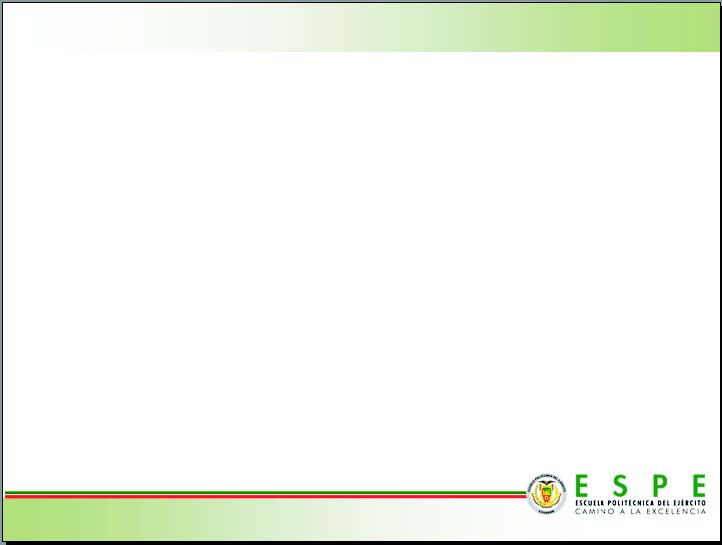 CONCLUSIONES

De acuerdo a las inspecciones de funcionamiento y defectación de elementos que se hizo al banco de pruebas, se pudo constatar que la mayoría de los elementos sufrieron un desgaste físico y envejecimiento debido al tiempo inoperativo, lo cual repercutió en la restitución de los mismos: mangueras de flujo de fluidos, válvulas de paso de combustible, elementos de sujeción, mangueras de presión elementos de acople del panel de control.
De las primeras pruebas de funcionamiento se pudo tener una serie de gráficos que demuestran el comportamiento característico del Pulsorreactor y Estatorreactor, por medio de sus variables: temperaturas, presiones, empuje, caudal másico de gas.
[Speaker Notes: Referente al cantón el Empalme]
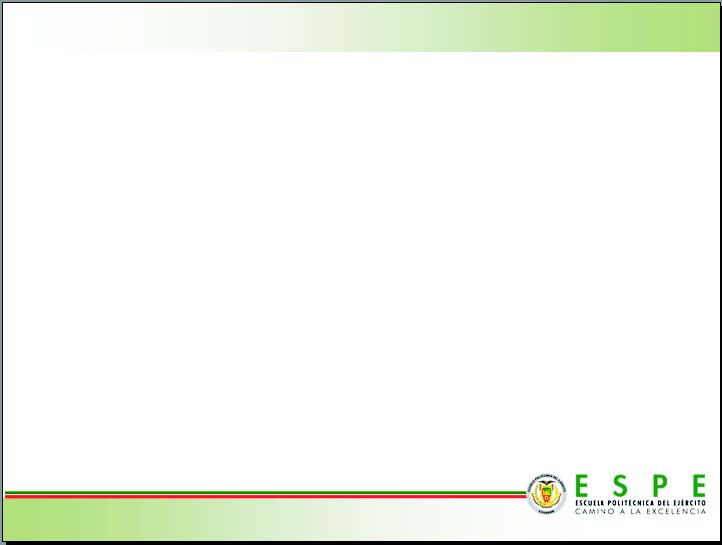 CONCLUSIONES

Se realizó una investigación de los posibles instrumentos (sensores) para la adquisición de datos en tiempo real, los mismos que se evaluaron en una matriz de decisión de acuerdo al método “Combinex Matrix”.
Para la tarjeta DAQ1, se realizó una conexión de forma diferencial, debido a la señal de salida de los sensores de temperatura. Puesto que estos sensores requerían esta forma de conexión para obtener una mejor lectura del voltaje de salida.
Para la tarjeta DAQ2, se realizó una conexión de forma referencial, puesto que los sensores de caudal másico, de presión y de fuerza, tienen la versatilidad de ser conectados de forma Diferencial o Referencial.
Con la nueva instrumentación, se realizaron una serie de pruebas tanto en el Estatorreactor como en el Pulsorreactor obteniendo resultados en tiempo real. Con estos resultados se hicieron una serie de gráficos demostrativos del comportamiento del Estatorreactor y del Pulsorreactor.
[Speaker Notes: Referente al cantón el Empalme]
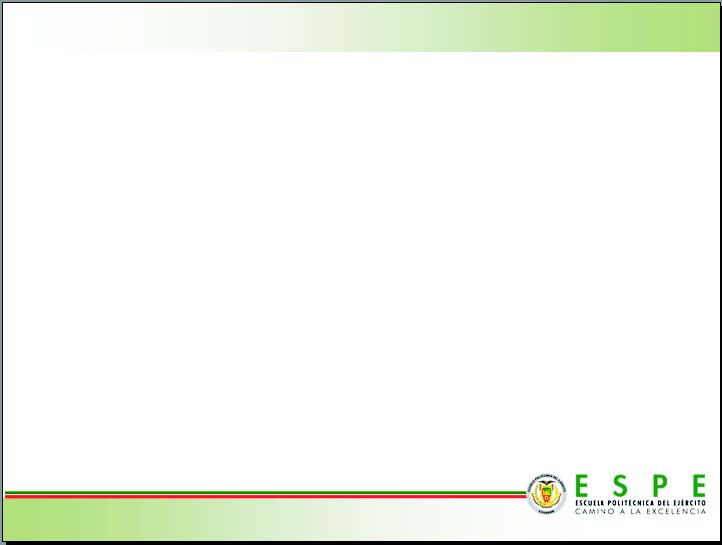 CONCLUSIONES

La diferencia entre las curvas de los gráficos comparativos, radica en la apreciación del operador. Es decir, depende de la apreciación, capacidad y experiencia de lectura del operador, para obtener datos más exactos en los instrumentos analógicos del banco de pruebas.
Se realizó la evaluación económica del proyecto, con la finalidad de evidenciar todos los gastos realizados en el desarrollo del proyecto, así como el costo que tiene el realizar una prueba.
Se realizaron las guías de prácticas  para el Estatorreactor y Pulsorreactor, como material didáctico para futuras prácticas en el banco de pruebas. Dichas guías se encuentran en los anexos 13 y 14 para el Estatorreactor y Pulsorreactor respectivamente.
[Speaker Notes: Referente al cantón el Empalme]
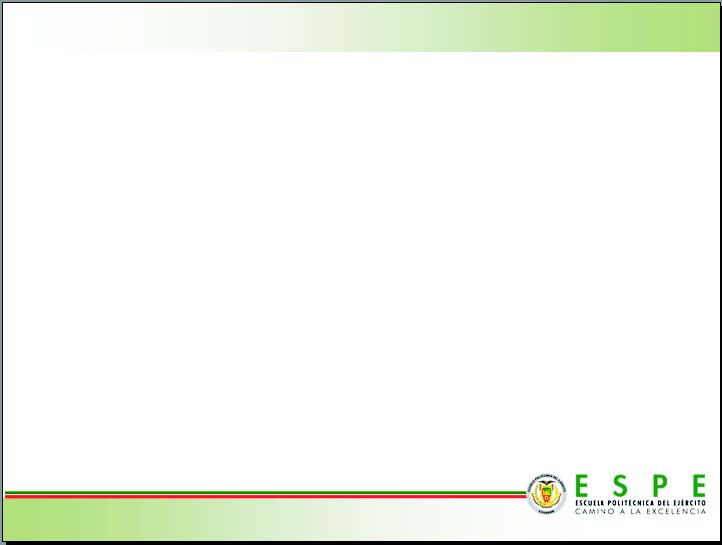 RECOMENDACIONES

Un mantenimiento regular al equipo, ayuda a que los elementos y sistemas del banco de pruebas, estén en buen estado y funcionales. 
Siempre se debe acatar las indicaciones técnicas de los datasheets, para salvaguardar la integridad física de los sensores y de las tarjetas de adquisición de datos.
Es necesario, seguir el protocolo de pruebas que se especifica en el capítulo V, para que de esta manera se puedan evitar cualquier tipo de incidente.
En ningún momento se debe encender el Estatorreactor sin que este fluyendo agua a través del tubo Pitot.
Para obtener unas buenas lecturas de empuje en la balanza, el pistón amortiguador debe estar con un aceite alto en viscosidad.
[Speaker Notes: Referente al cantón el Empalme]
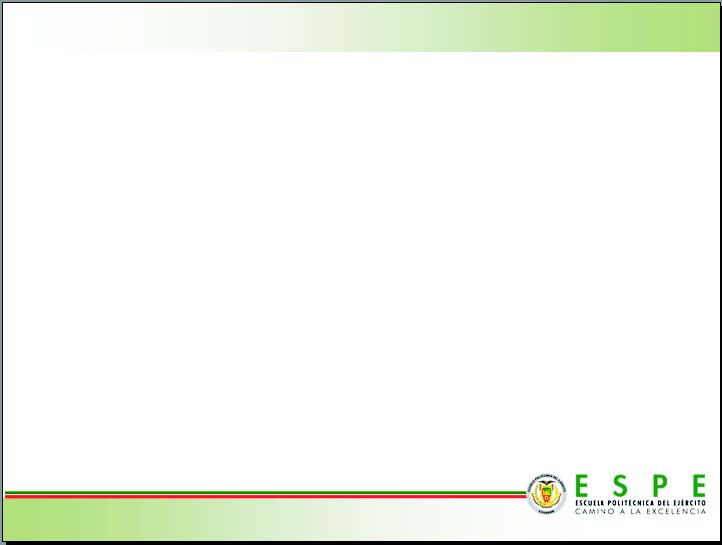 RECOMENDACIONES

Pueden utilizarse otros combustibles gaseosos por ejemplo, el butano o el propano. Este diseño de motores no pueden funcionar con combustible líquido.
Fomentar este tipo de proyectos, ayuda al desarrollo personal del estudiante en lo que se refiere a; investigación, actualización de conocimientos (teóricos y prácticos), desempeño de habilidades y de soluciones de problemas,   capacidad de tomar decisiones y destreza en el manejo de la tecnología.
De igual manera, seguir proponiendo este tipo de proyectos, ayuda al desarrollo tecnológico e innovación de los laboratorios del DCEM.
[Speaker Notes: Referente al cantón el Empalme]
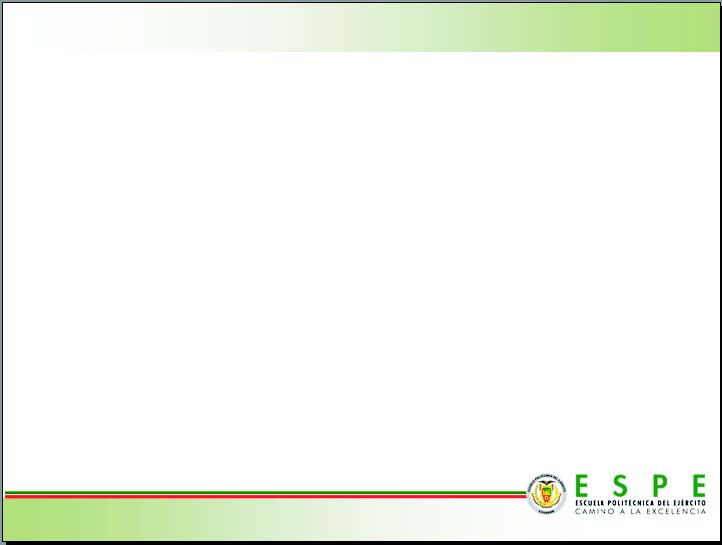 !GRACIAS POR SU AMABLE ATENCIÓN¡
[Speaker Notes: Referente al cantón el Empalme]